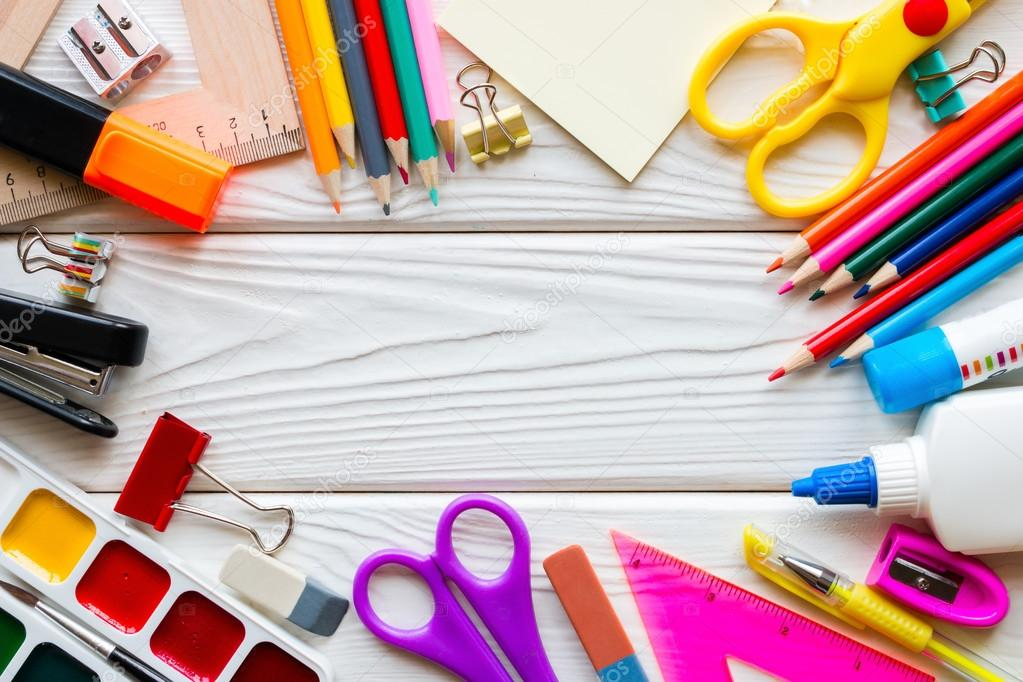 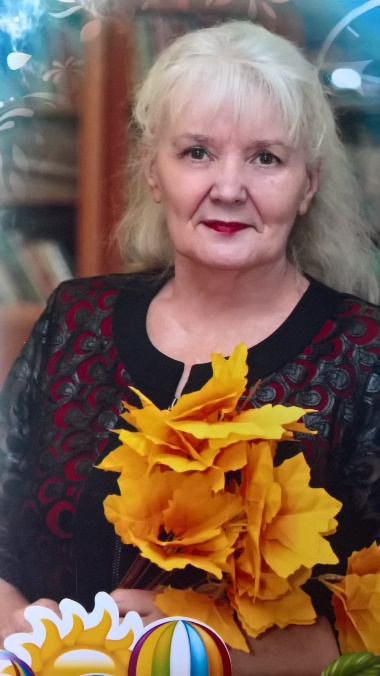 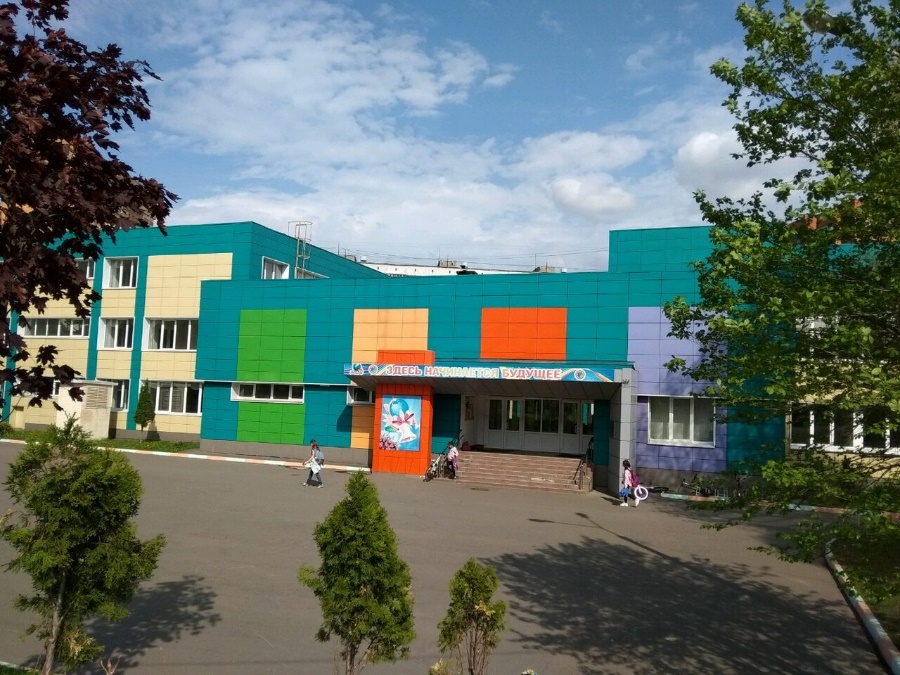 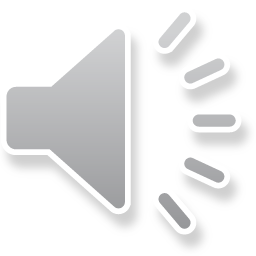 Здравствуй, школа!
Первый раз в 1 «В» класс
	  МБОУ СОШ №5 г. Реутов
	          2018-2019 учебный год
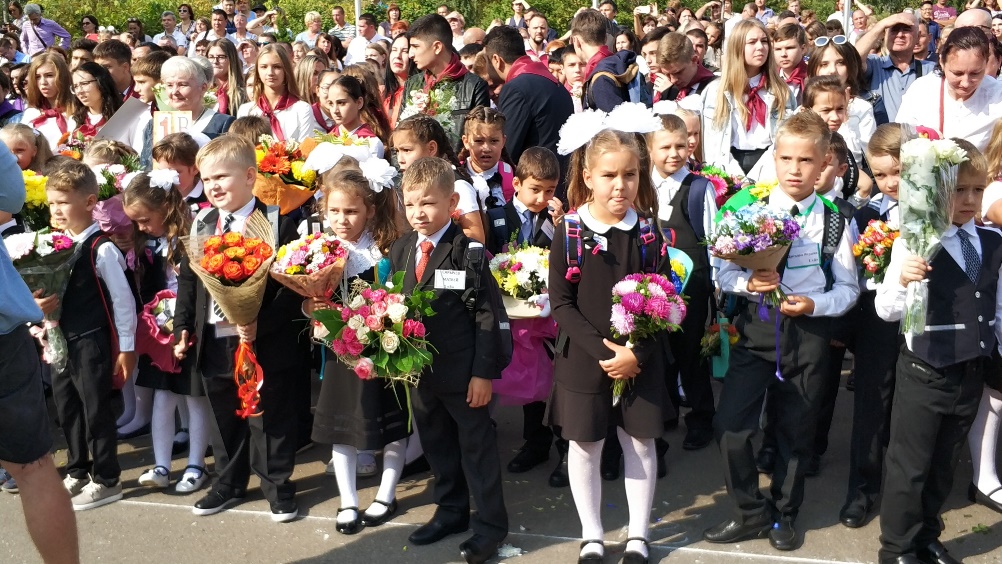 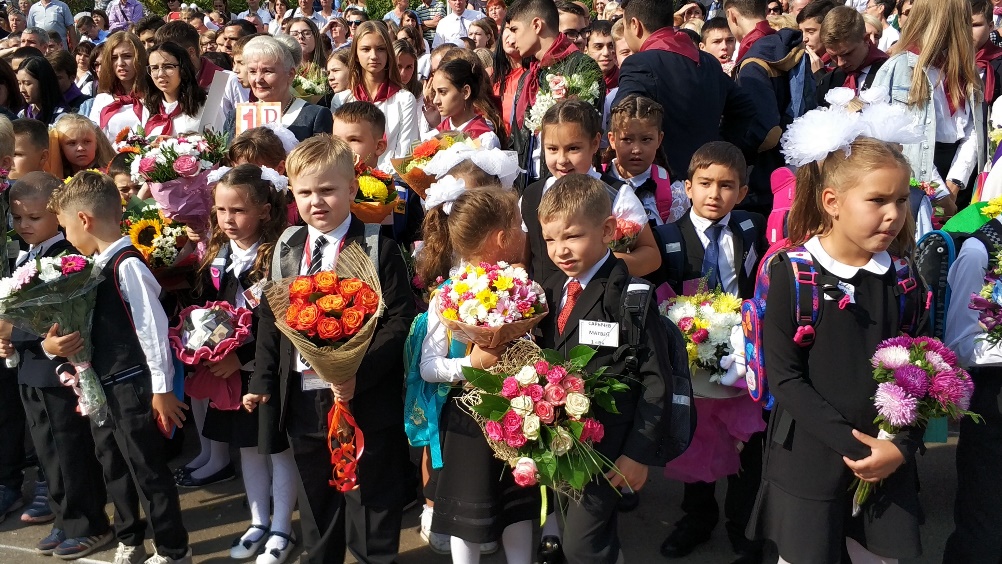 Укрепляем здоровье
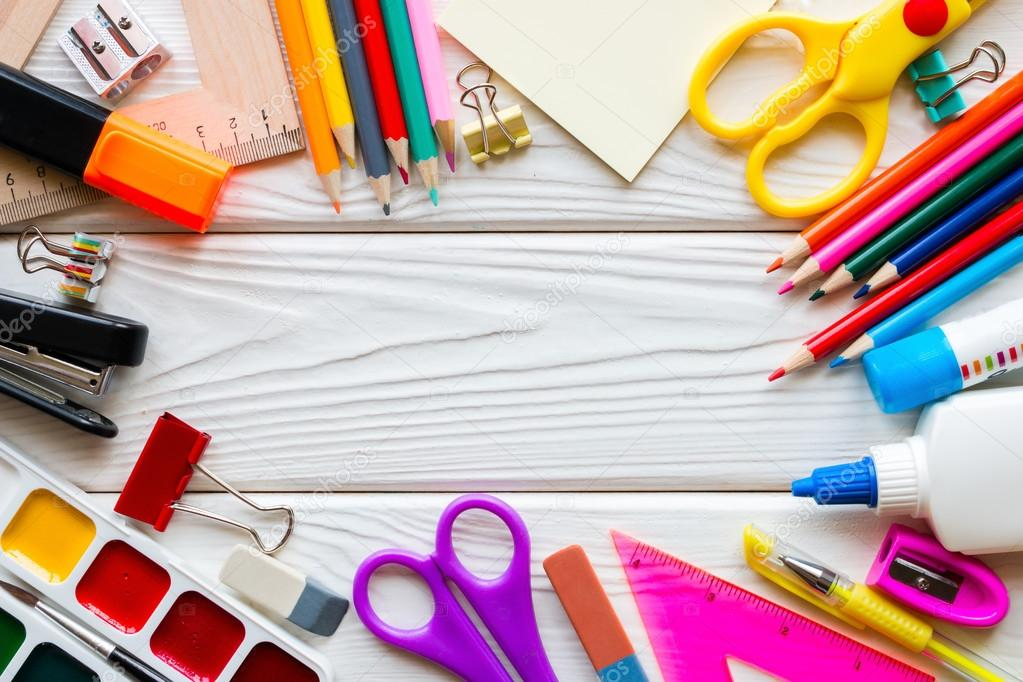 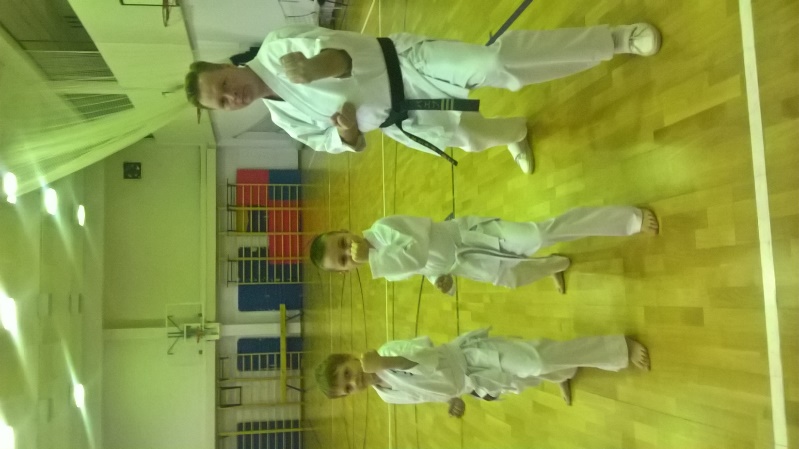 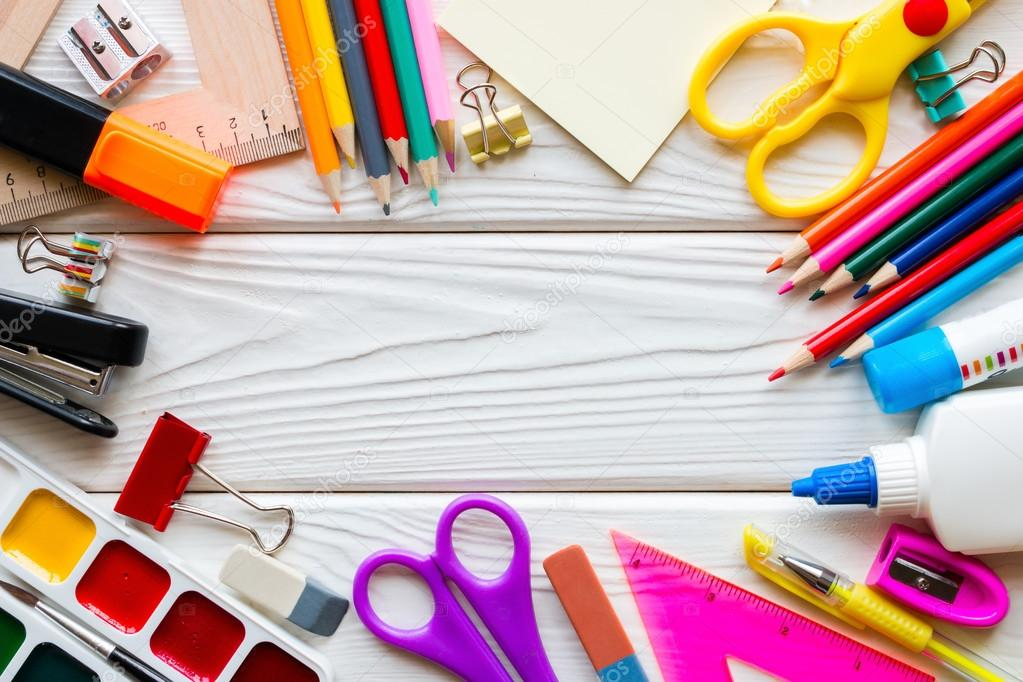 В краеведческом музее города
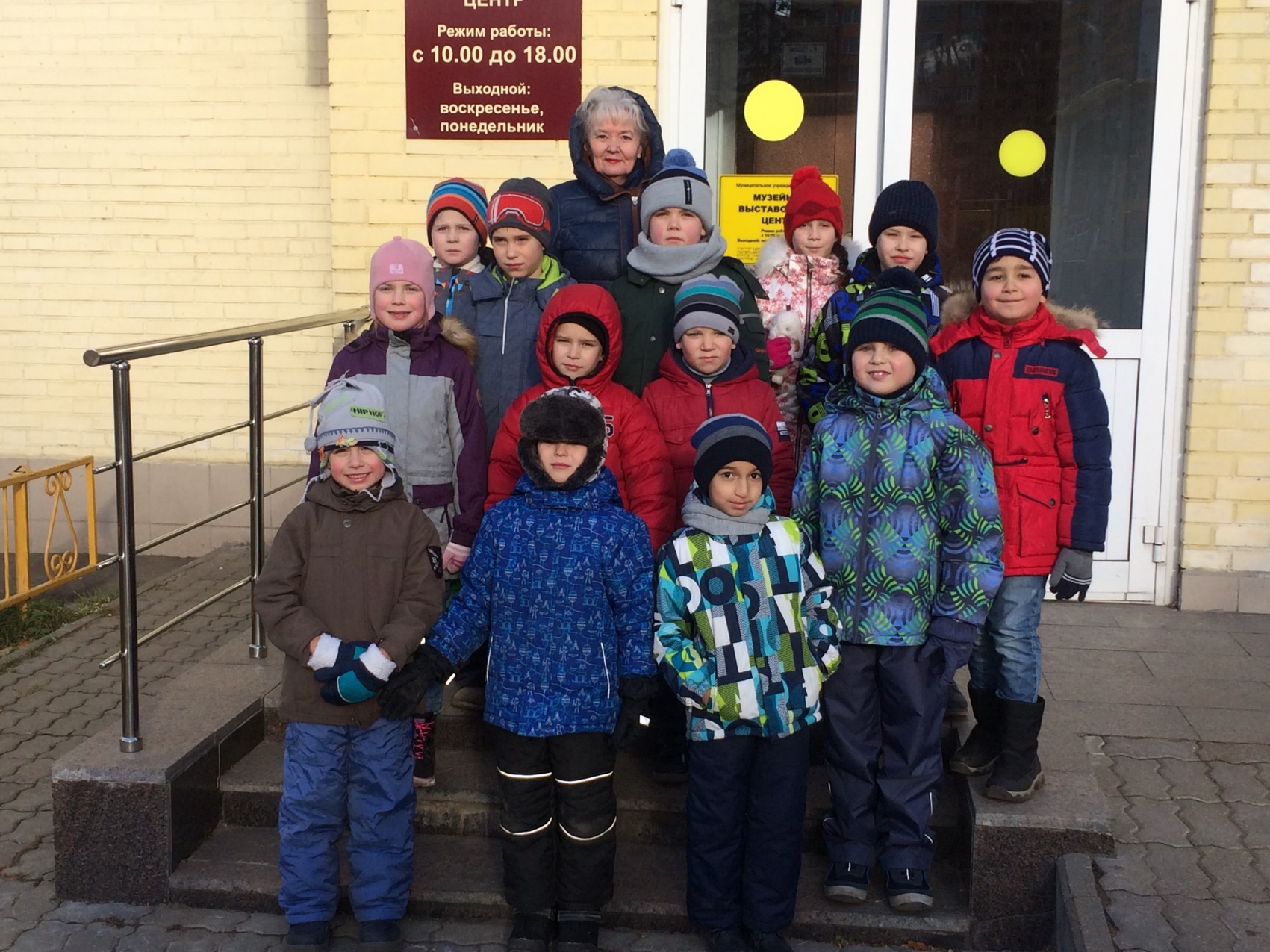 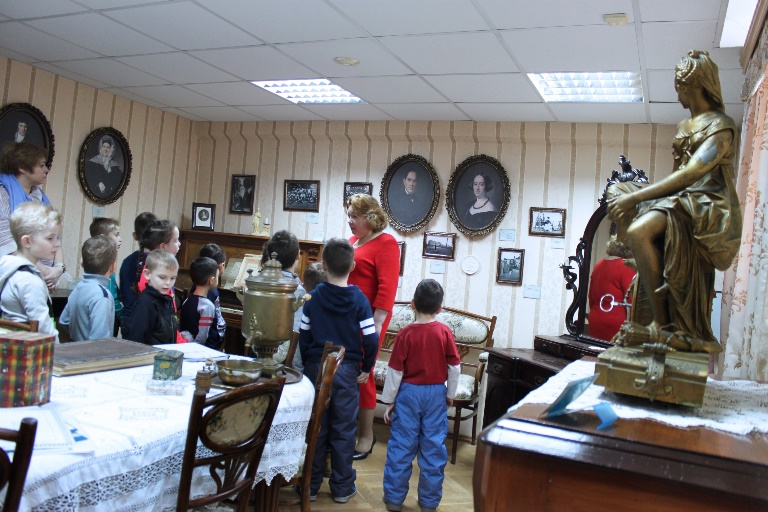 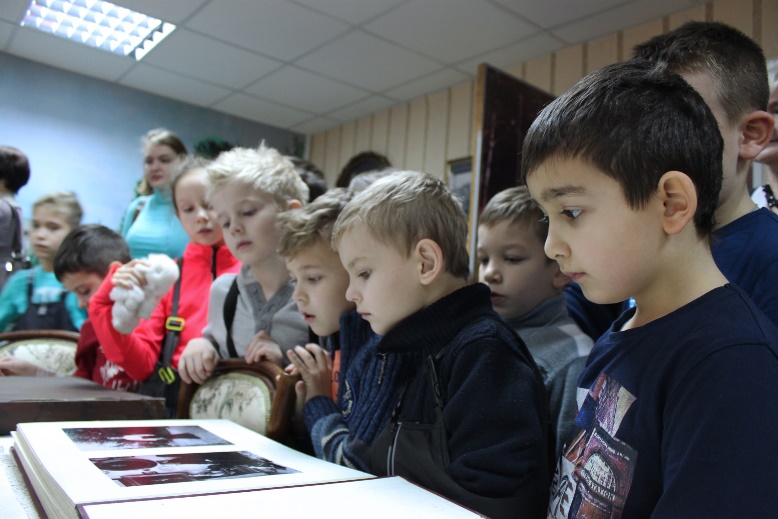 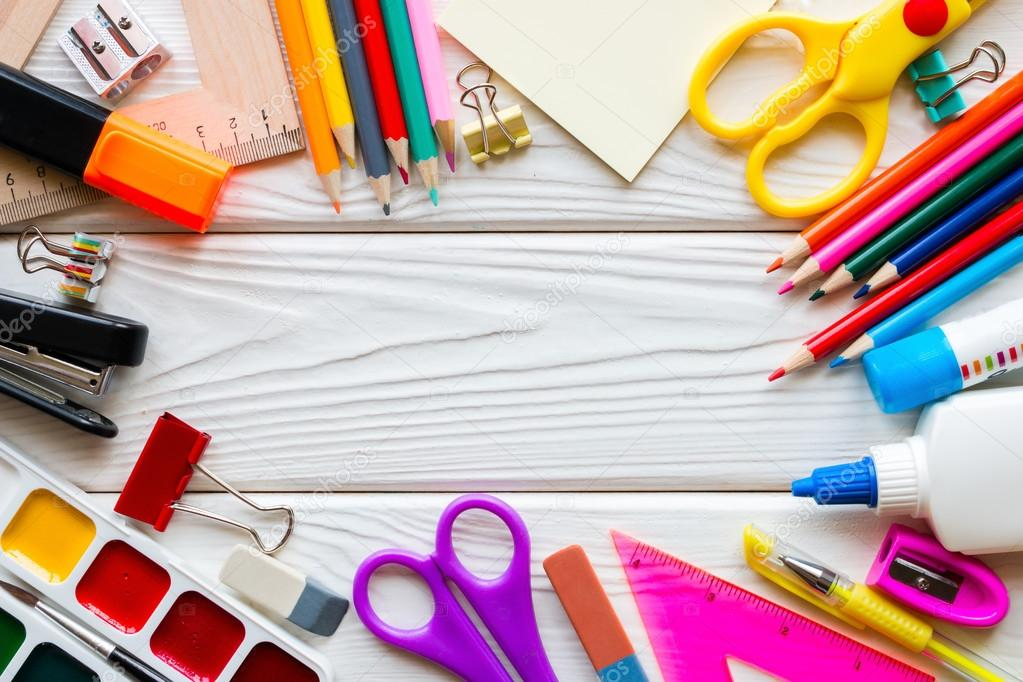 Путешествие в страну согласных
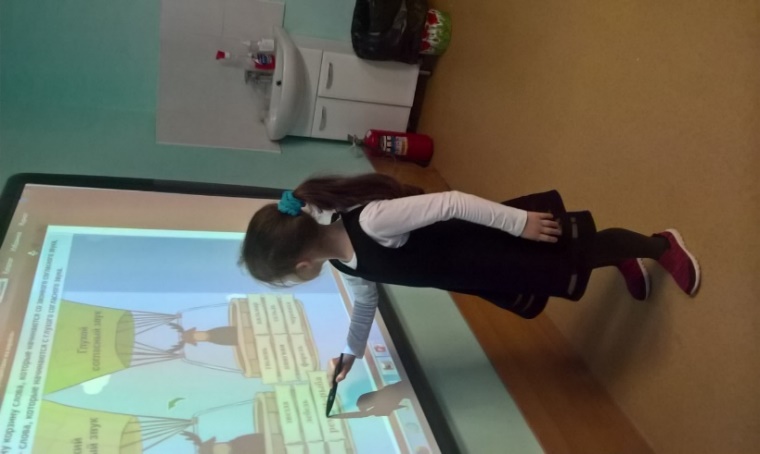 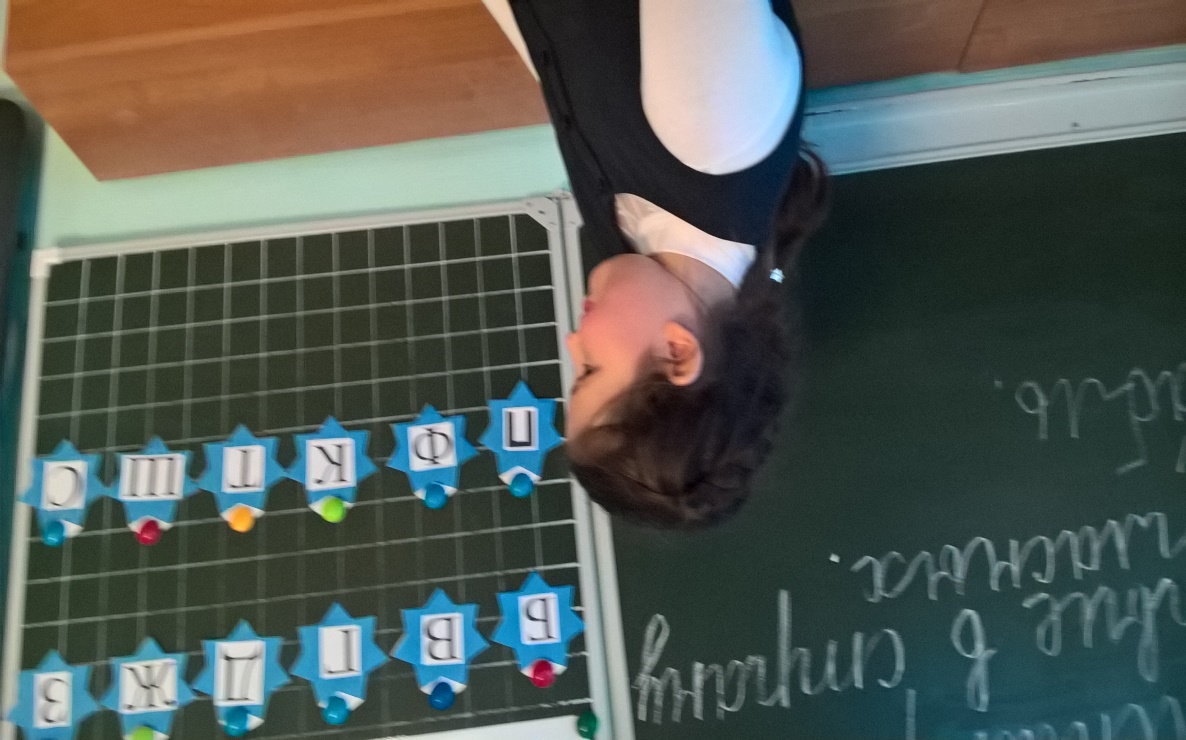 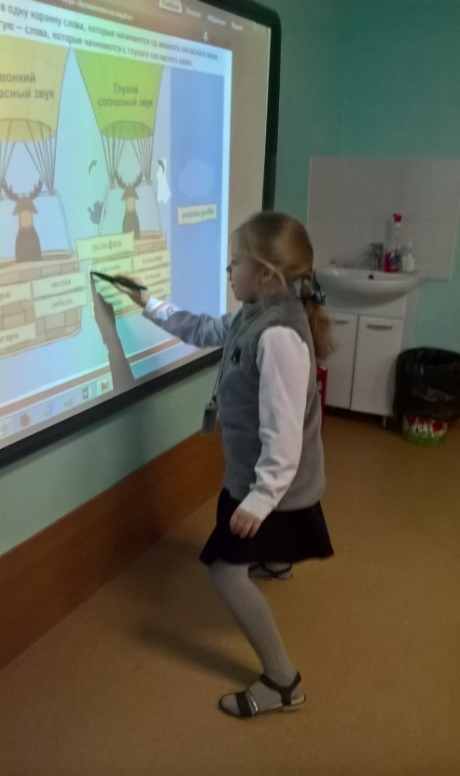 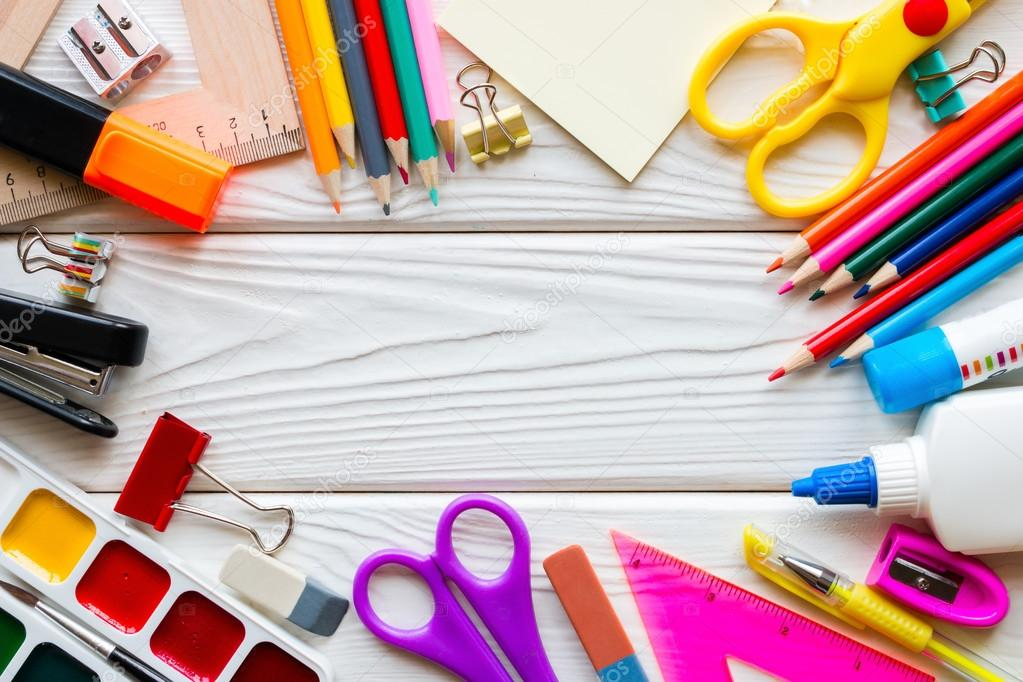 Изучаем творчество
      И.А. Крылова
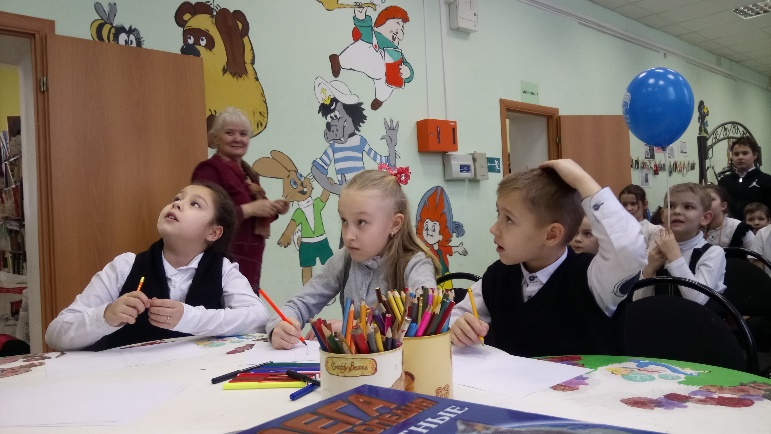 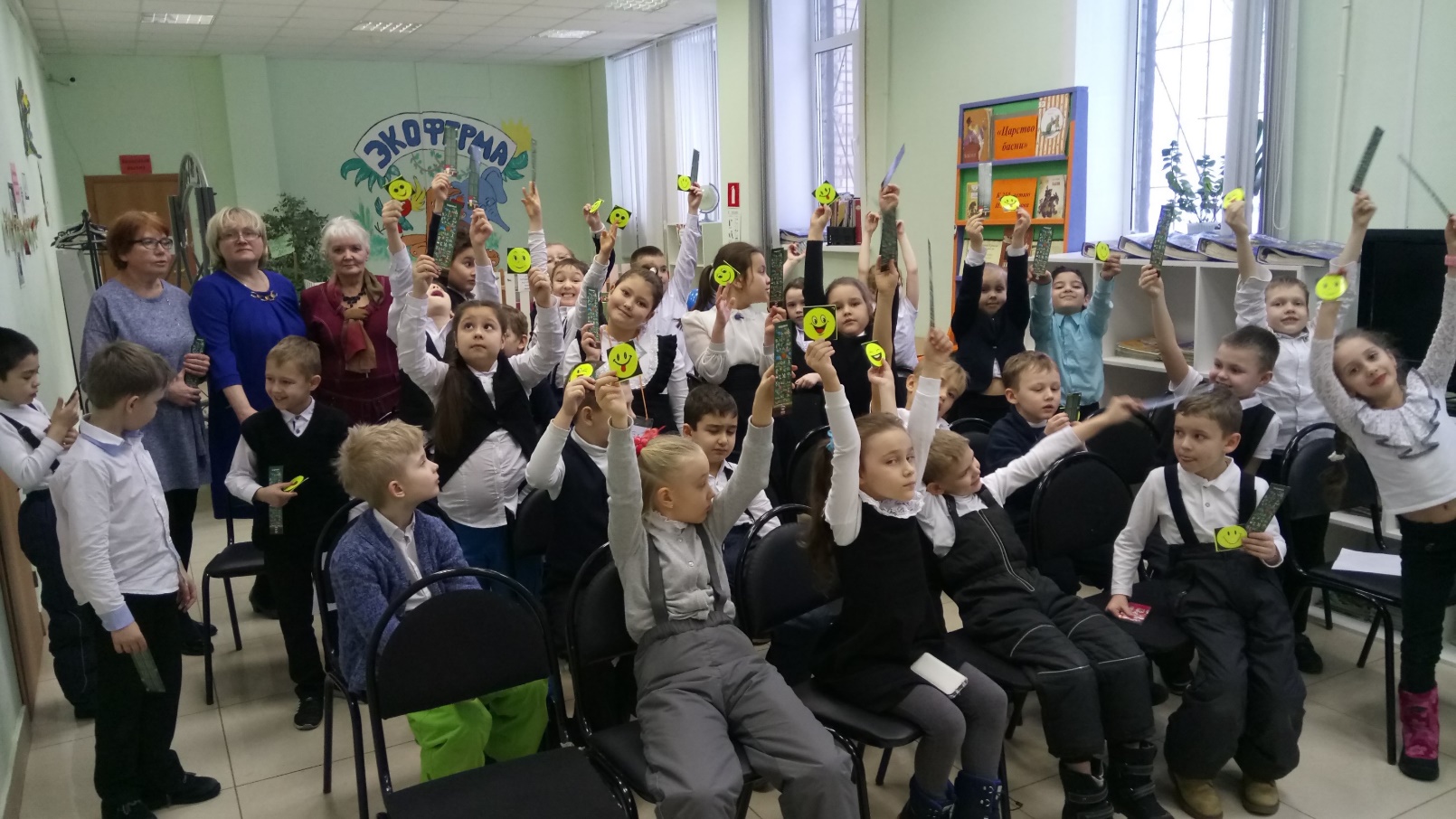 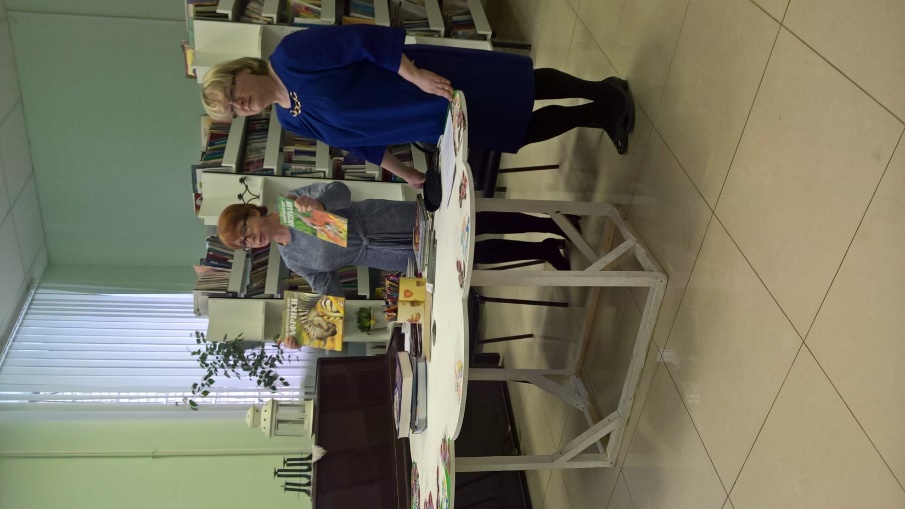 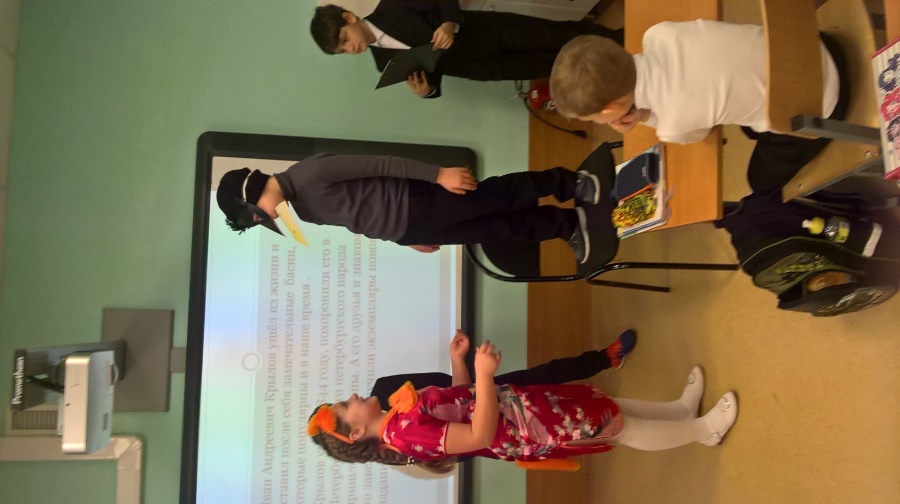 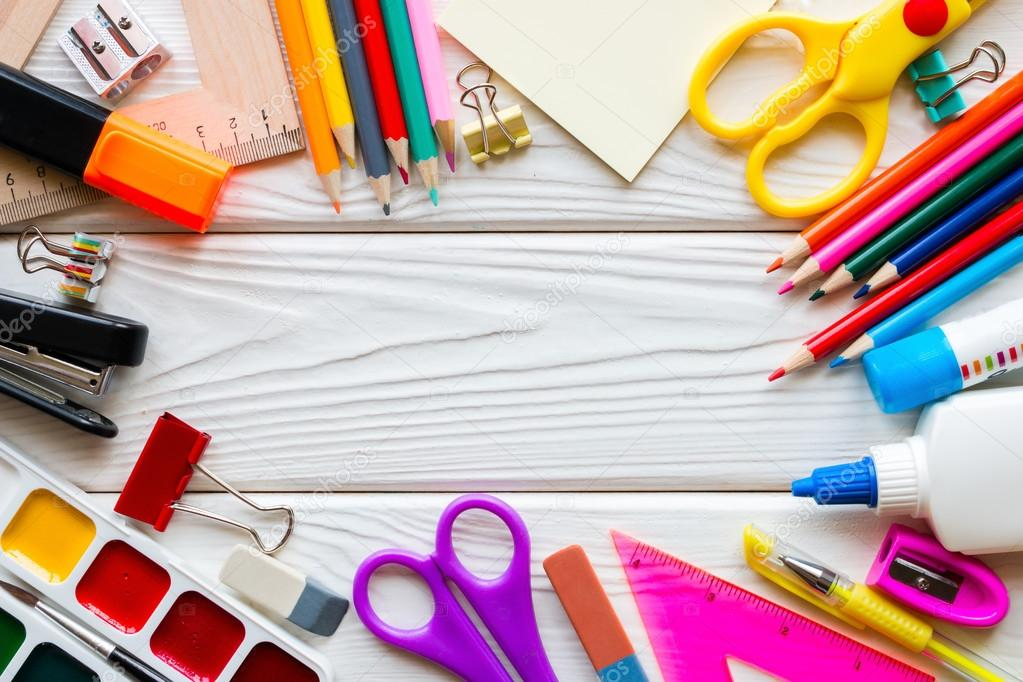 На экскурсии в Гжели
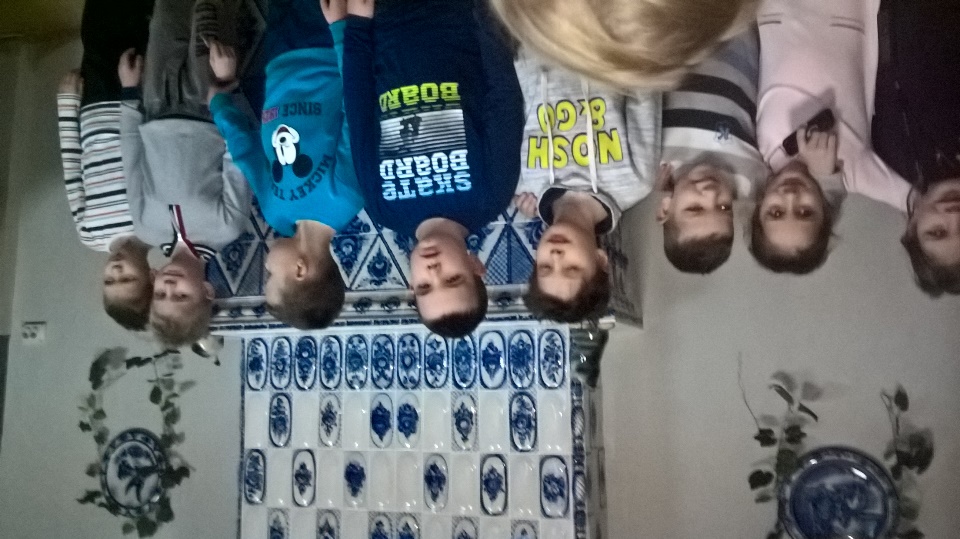 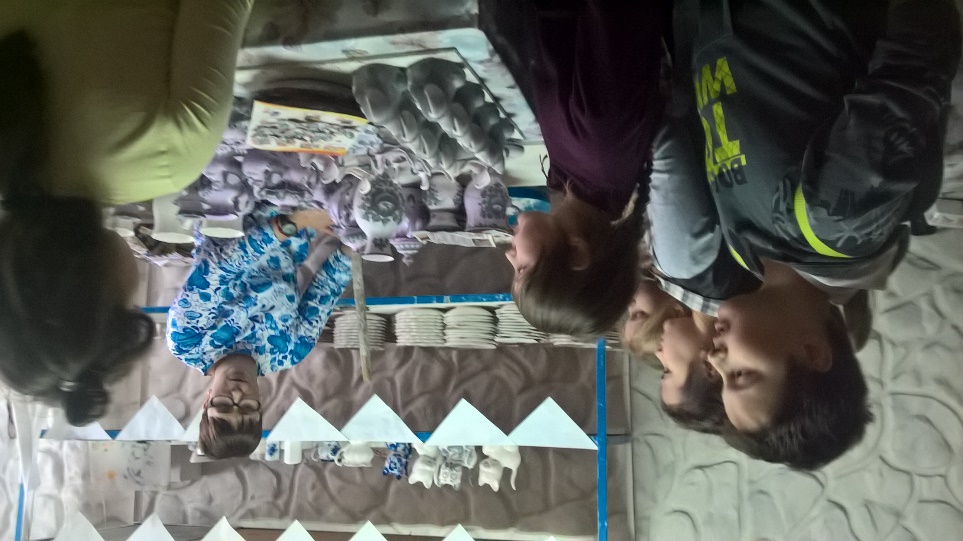 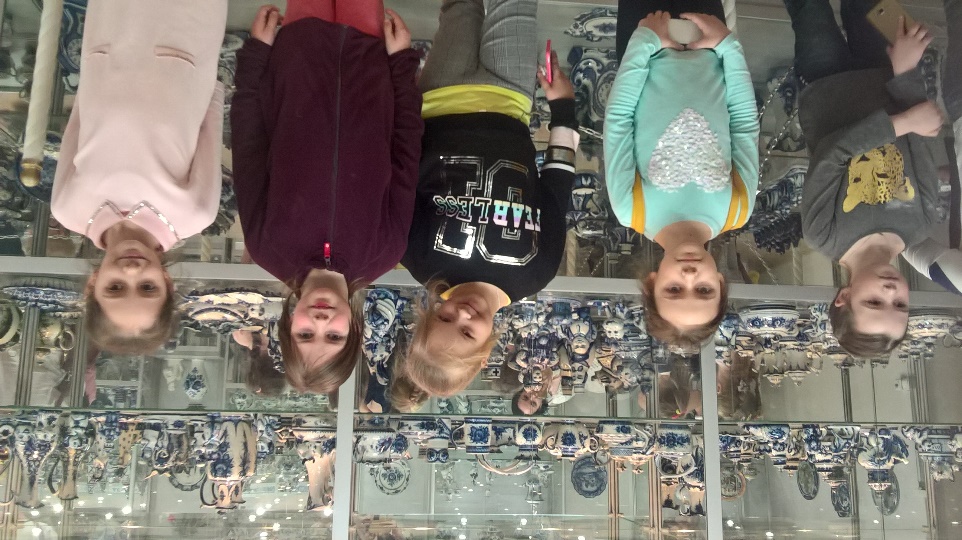 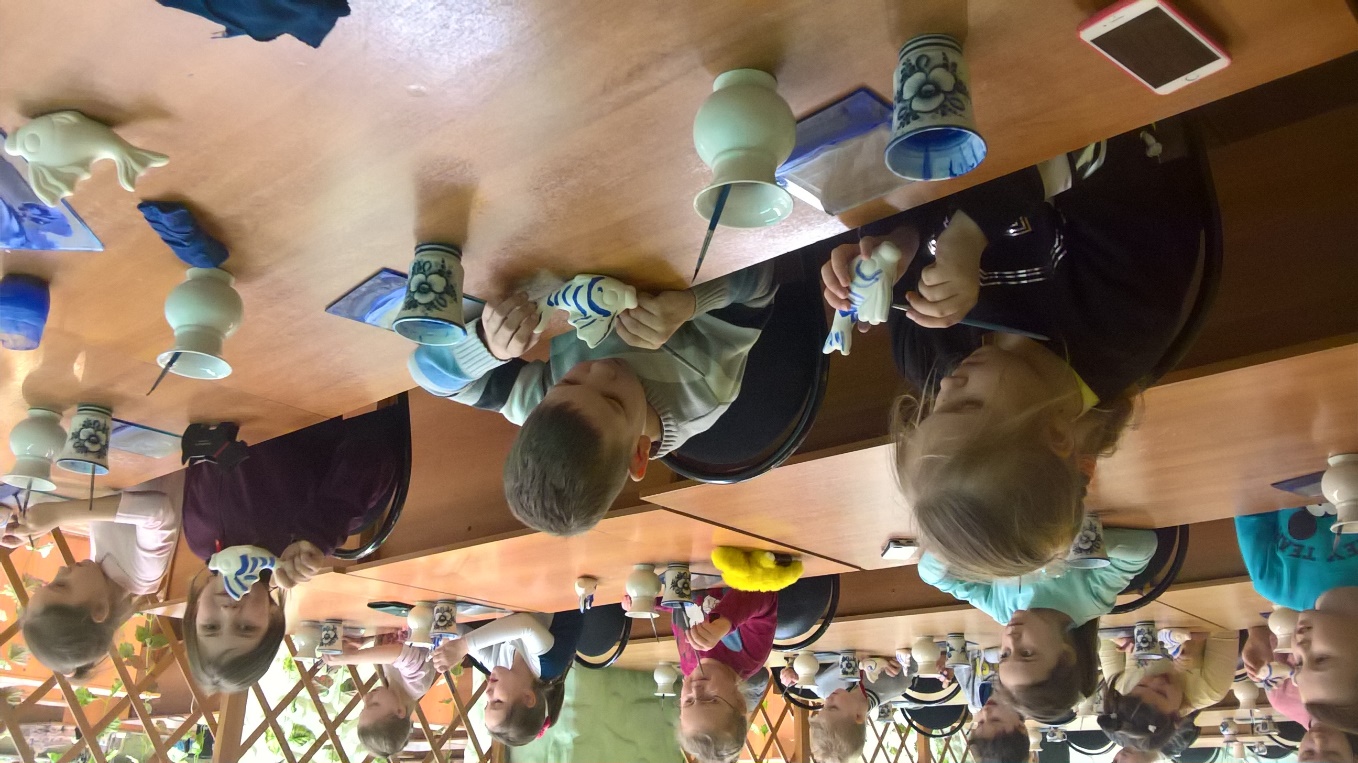 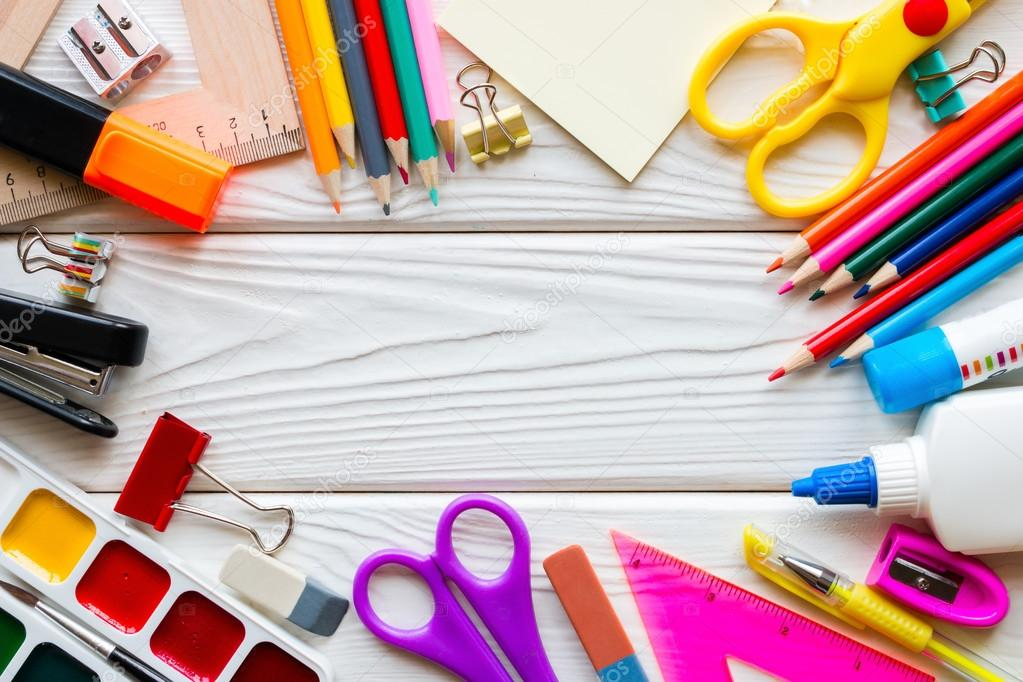 Учимся украшать пряники
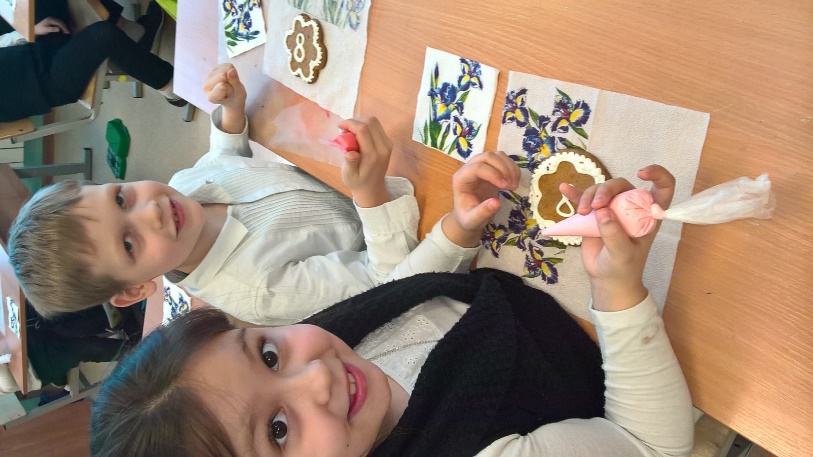 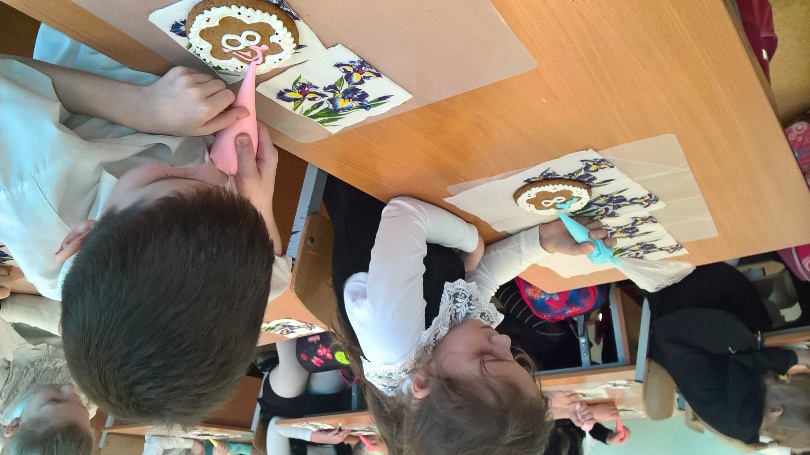 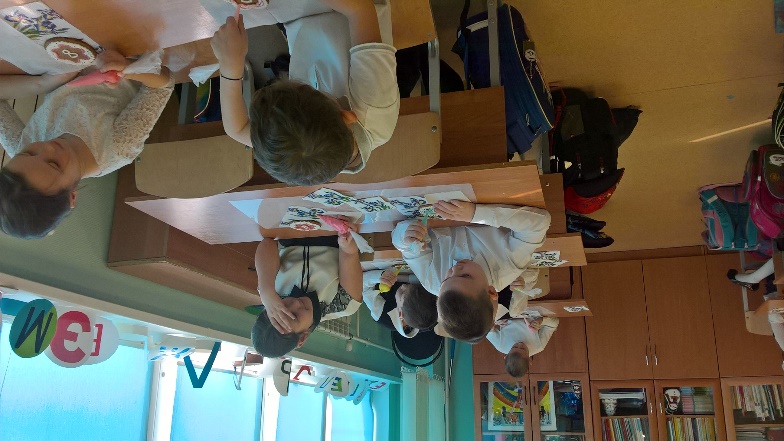 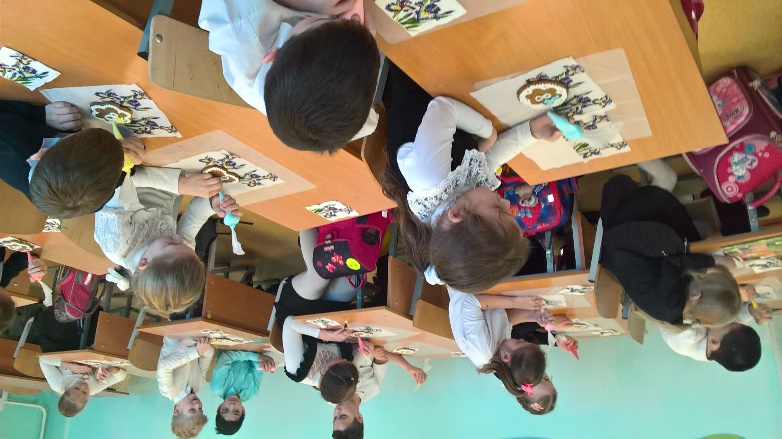 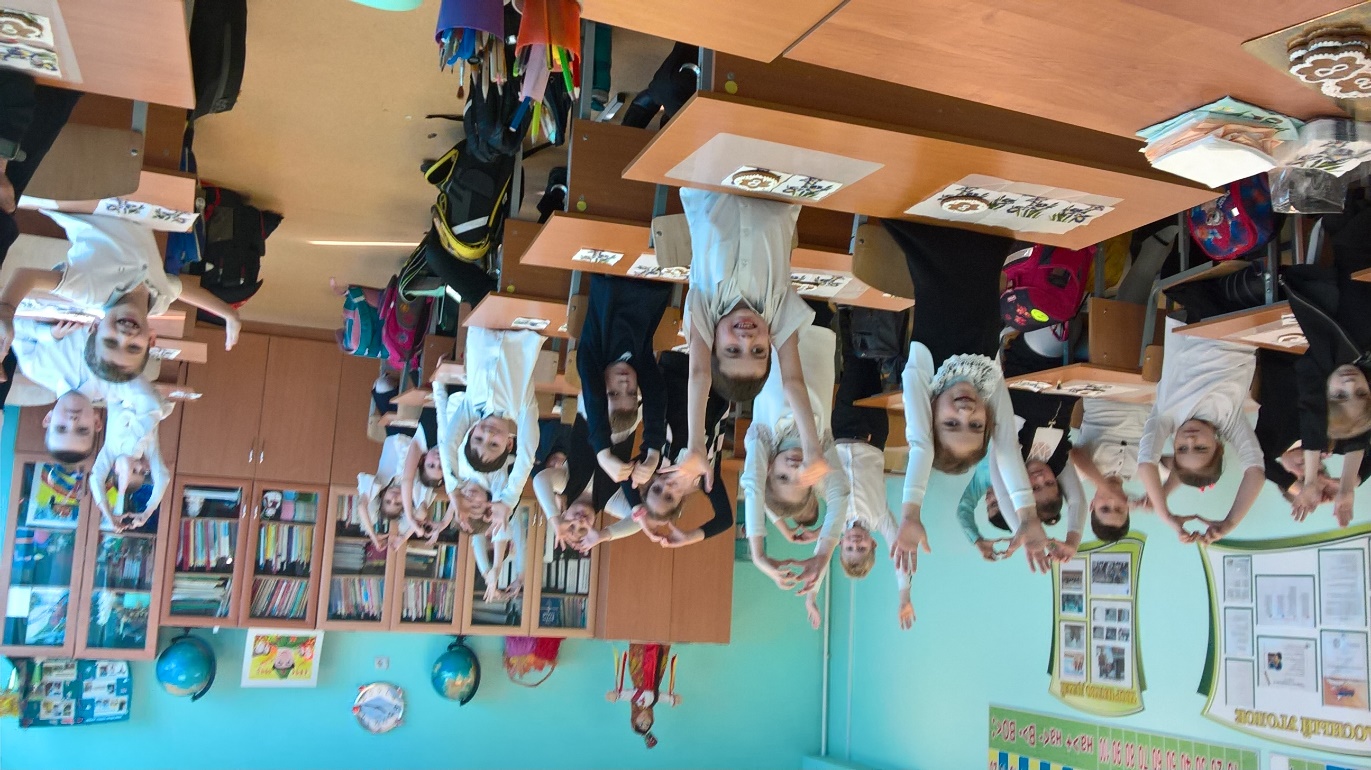 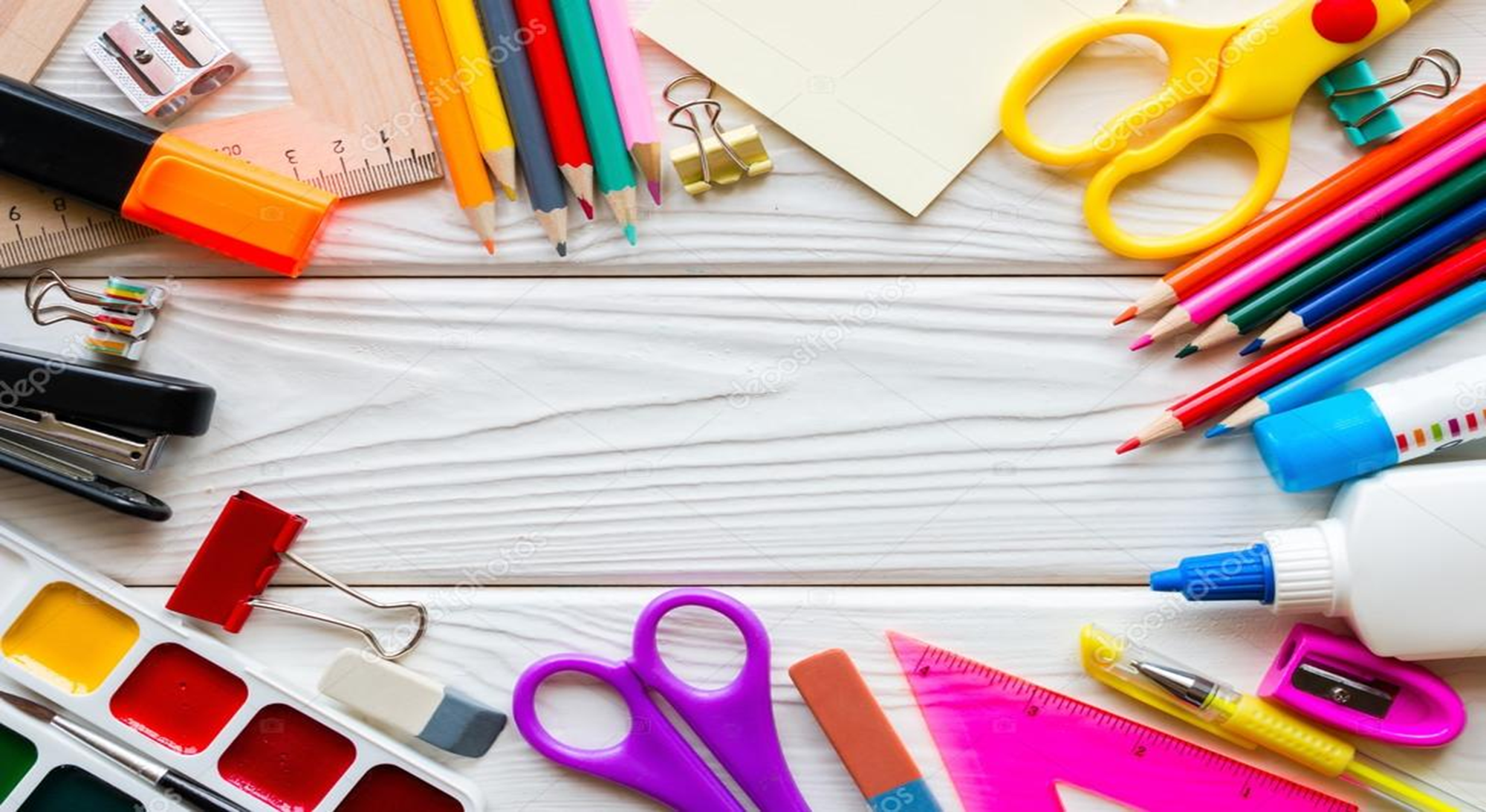 Гостеприимная усадьба Н. А. Дурасова
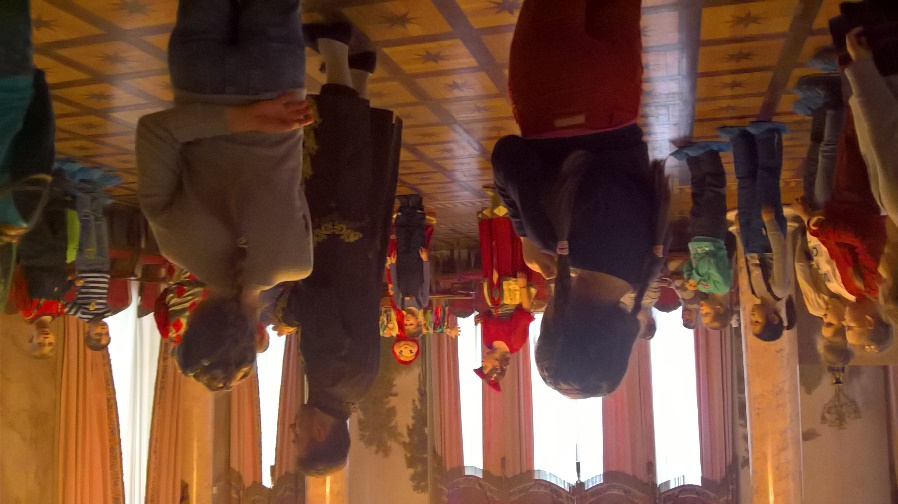 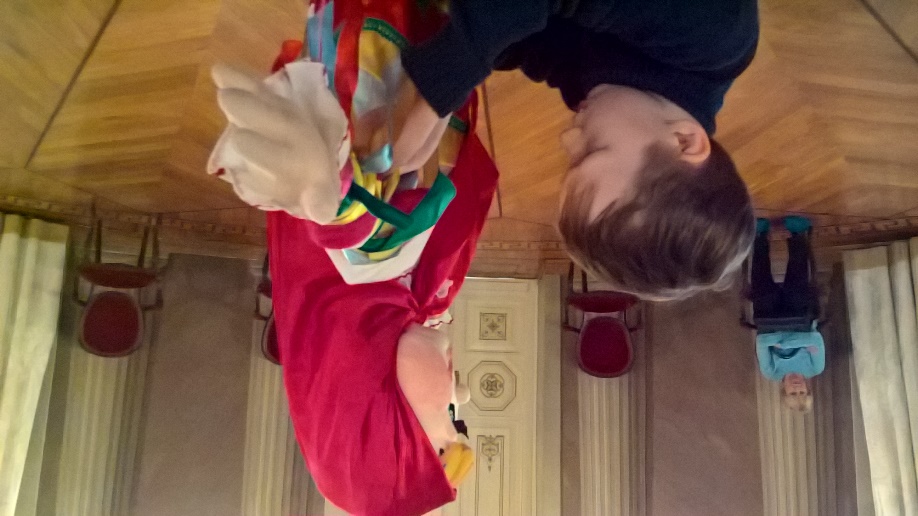 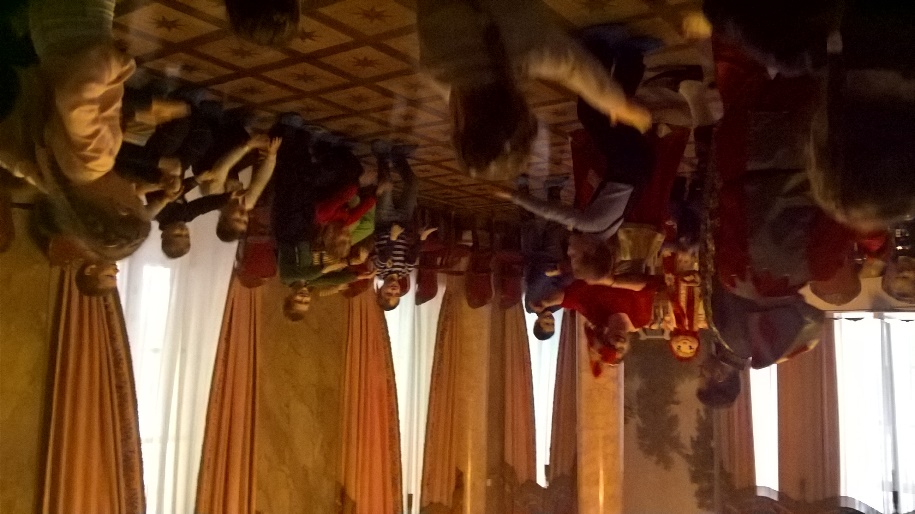 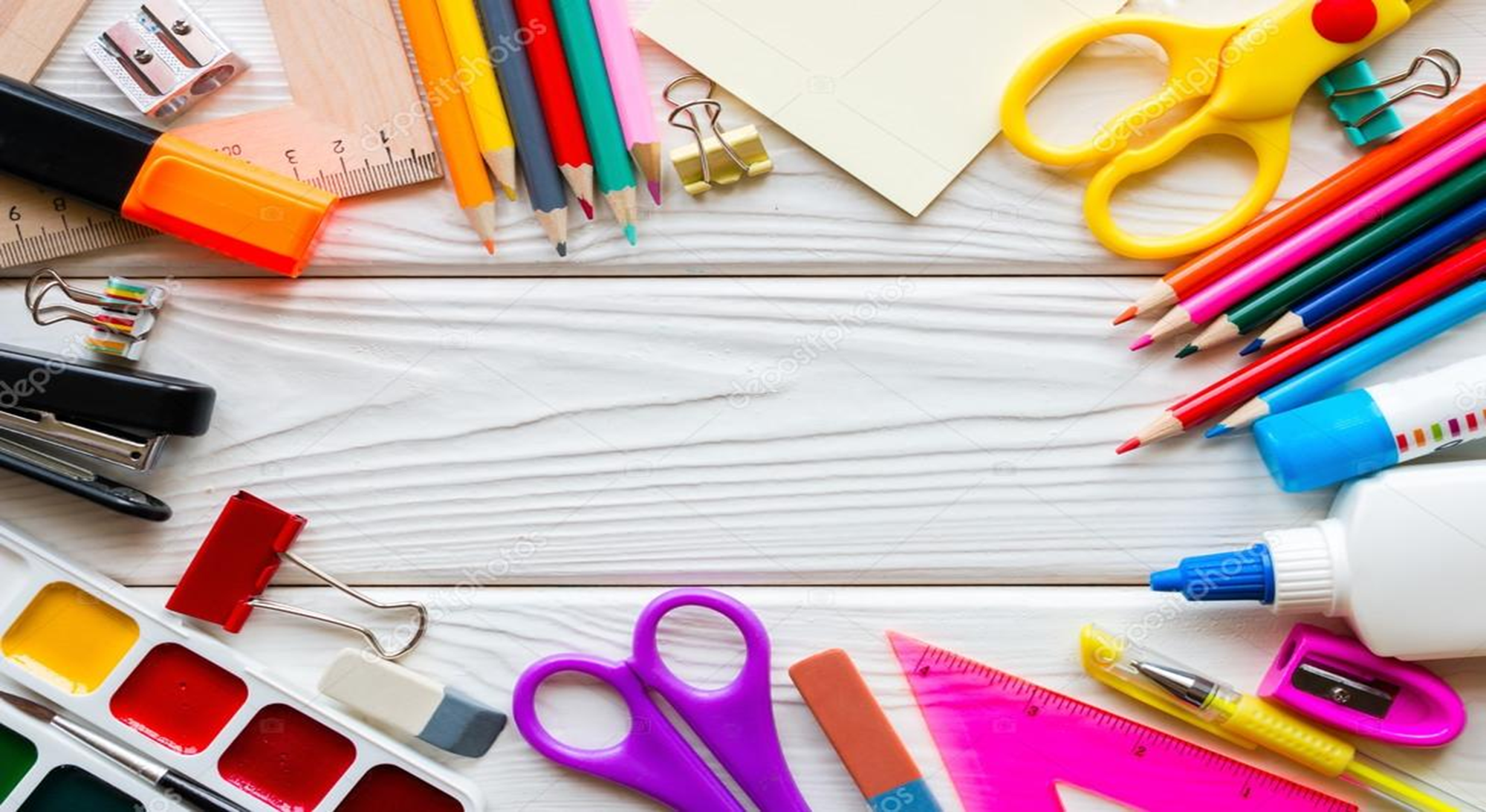 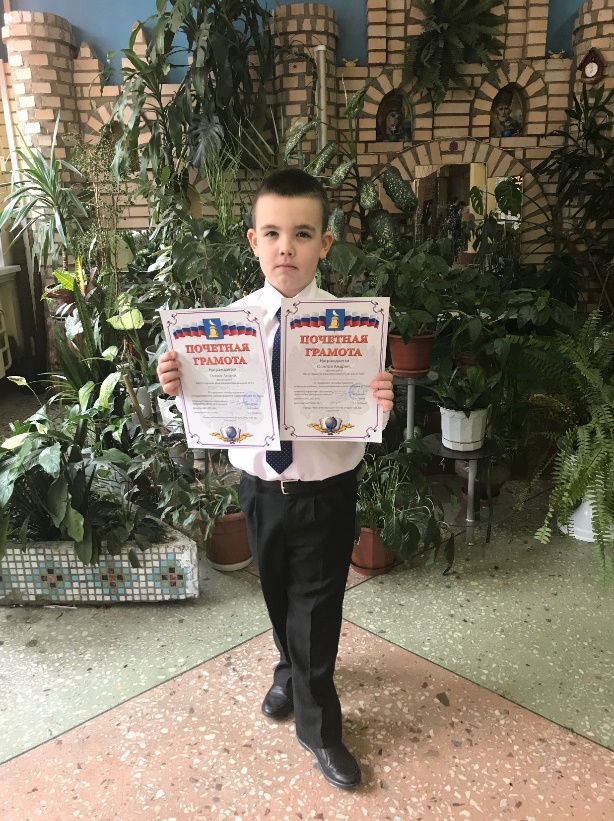 Участие в IT-парке и других  конкурсах
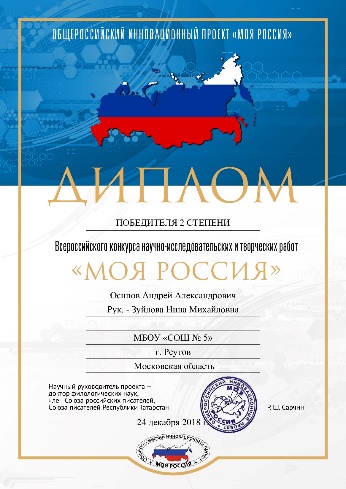 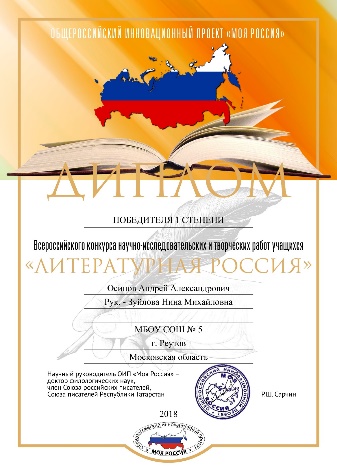 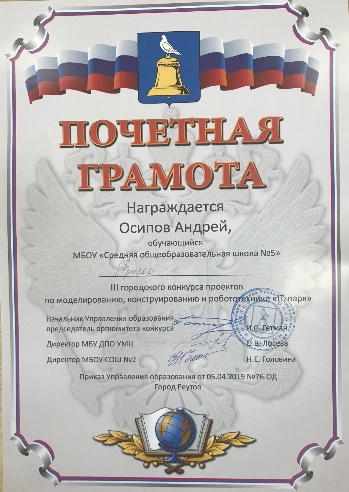 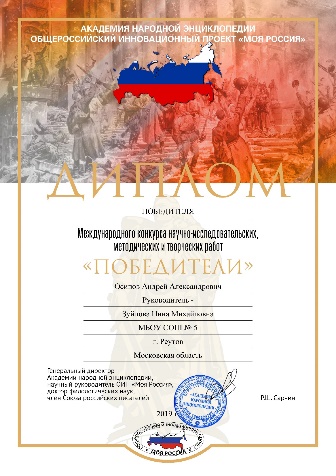 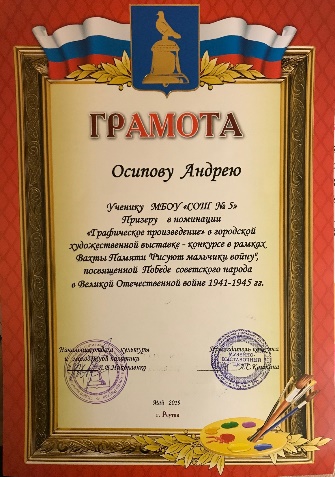 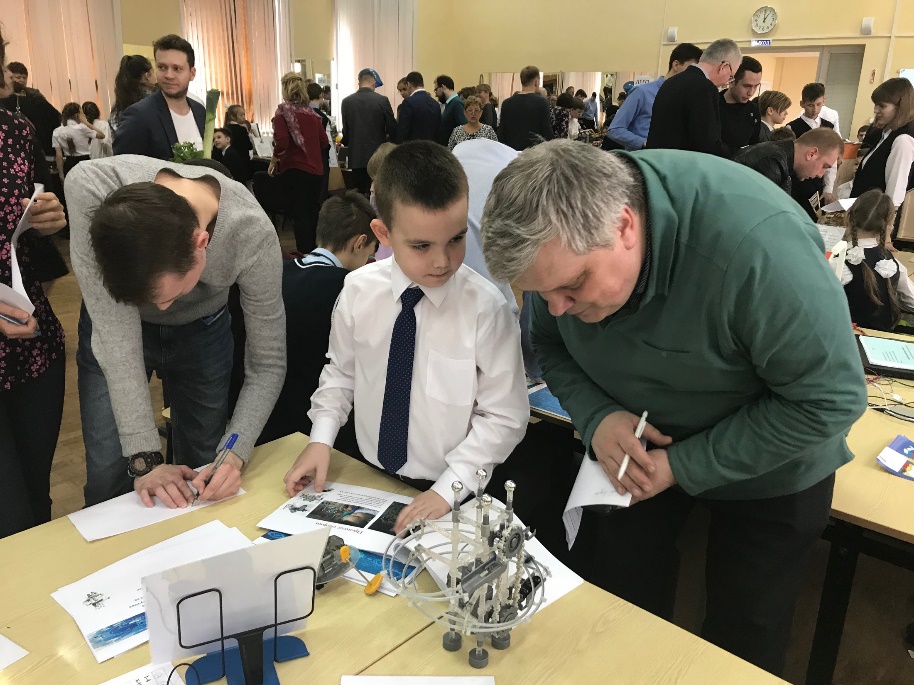 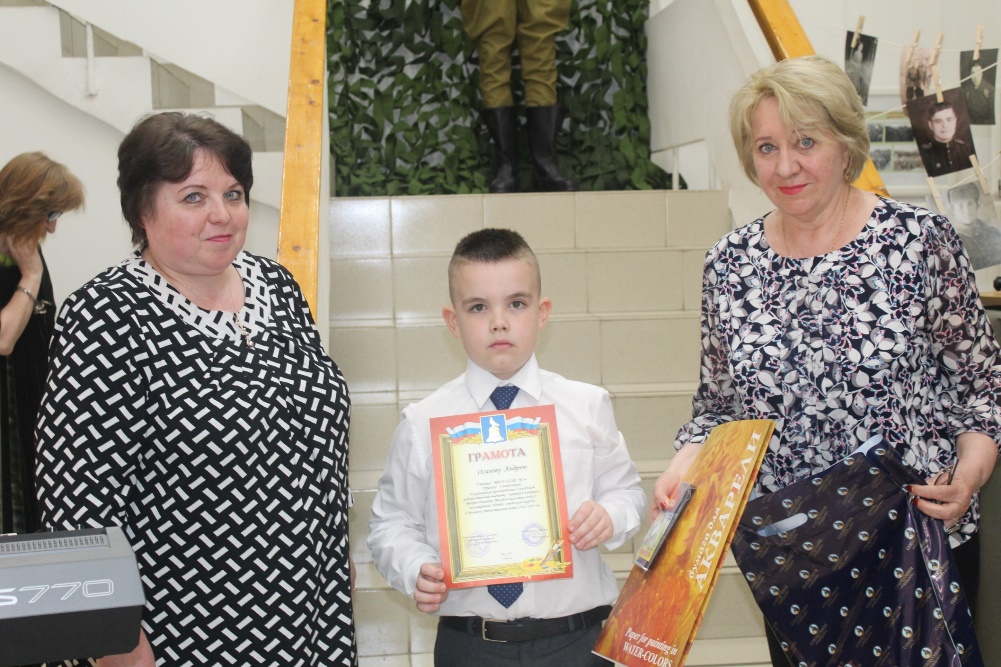 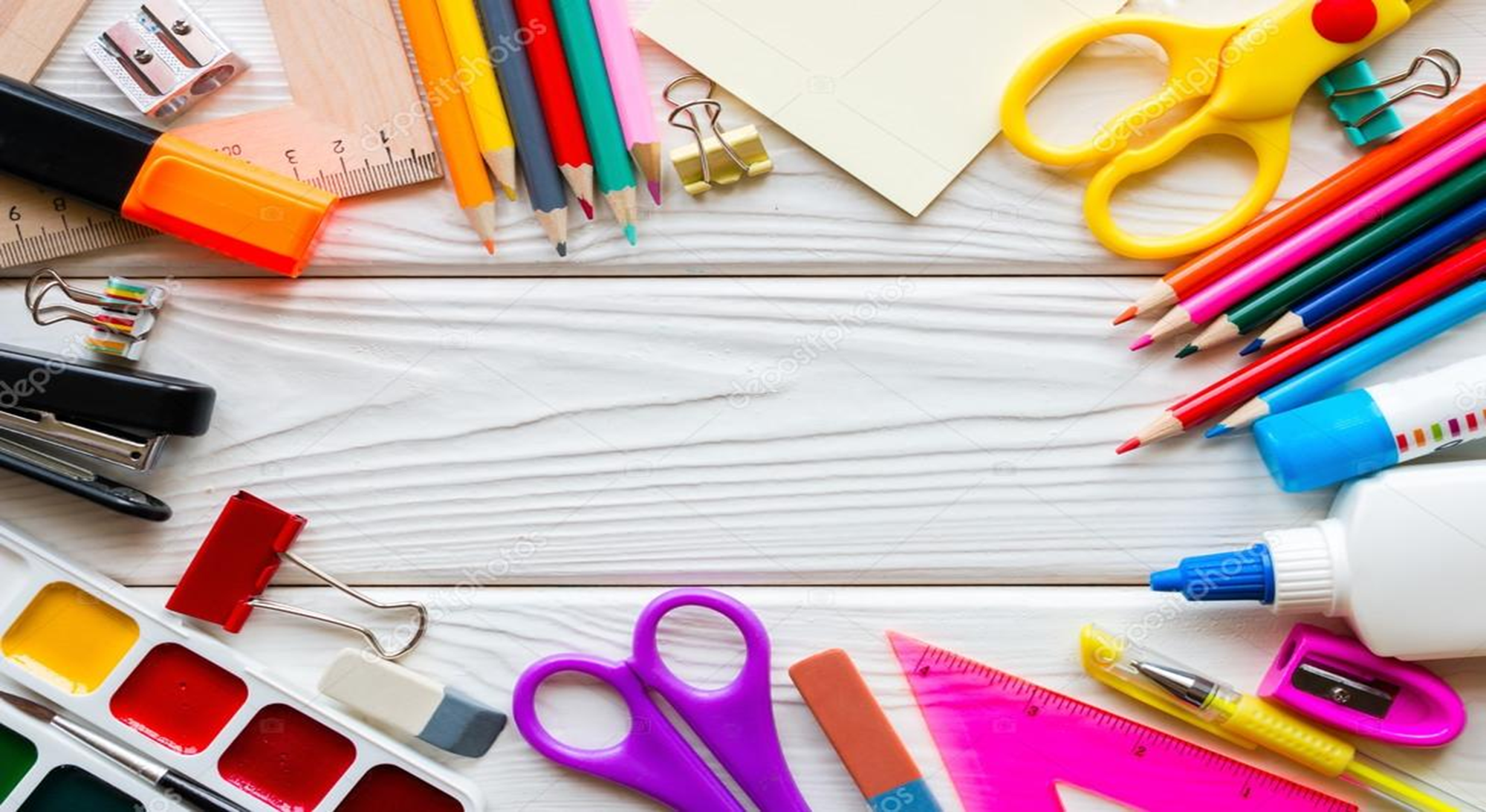 Изучаем правила безопасного поведения
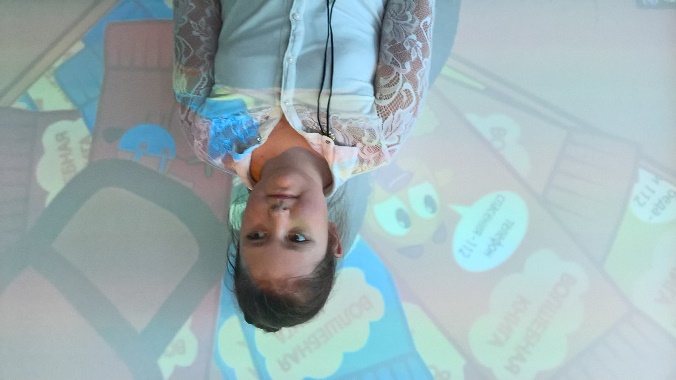 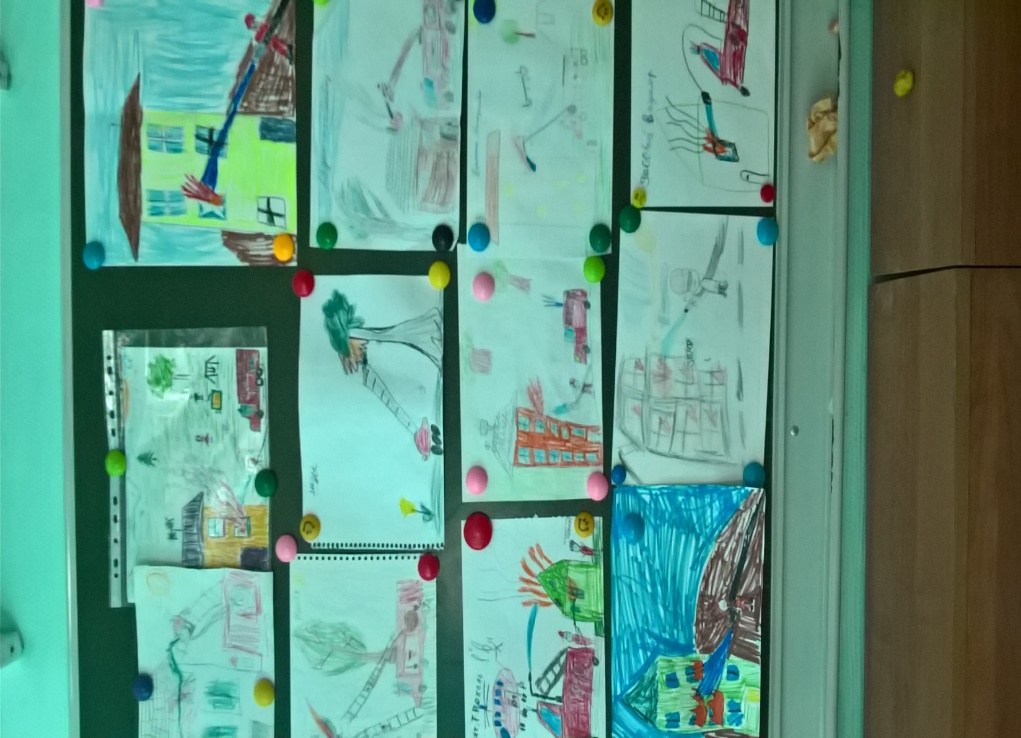 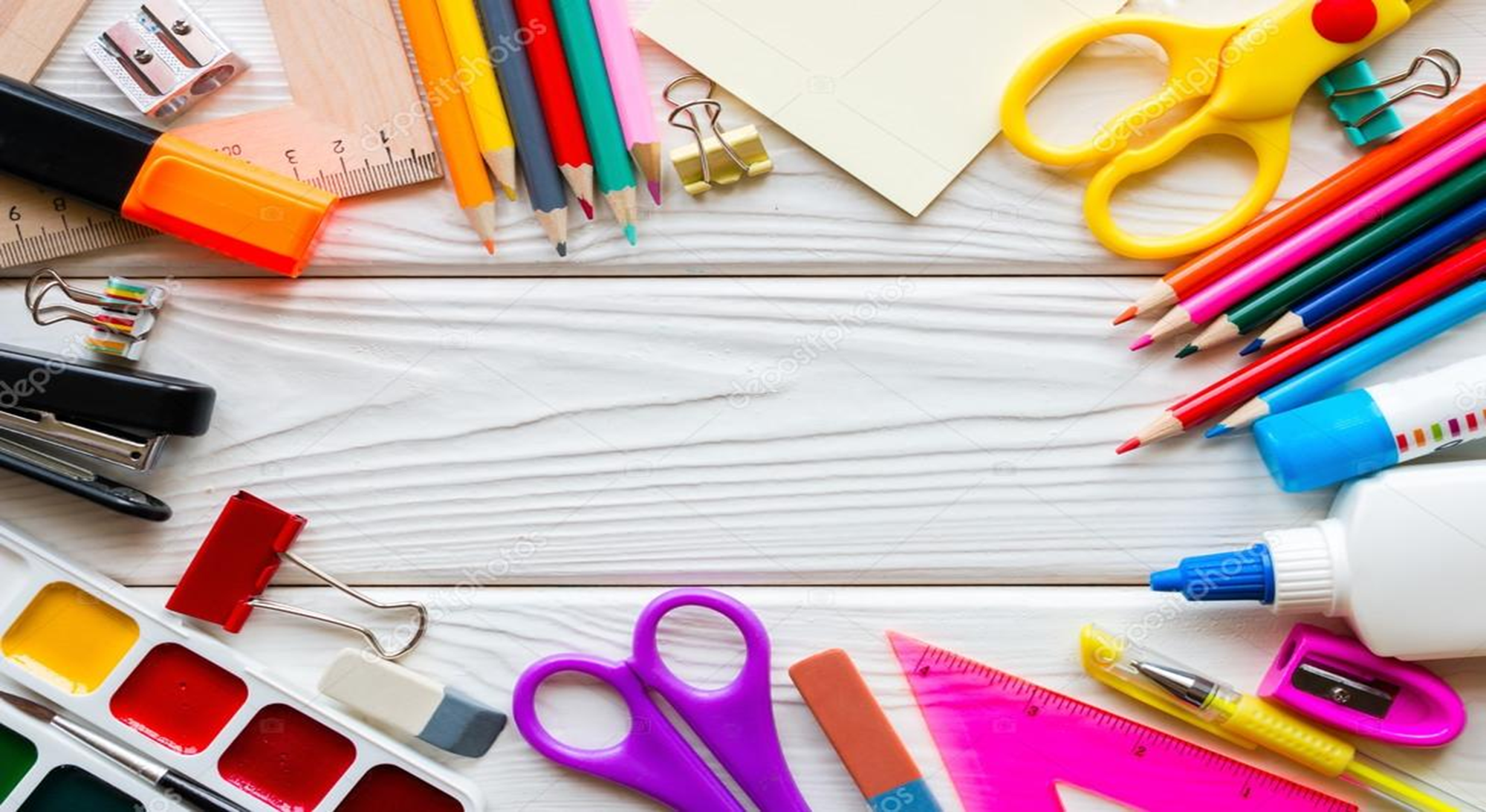 На выставке восковых фигур из Санкт-Петербурга
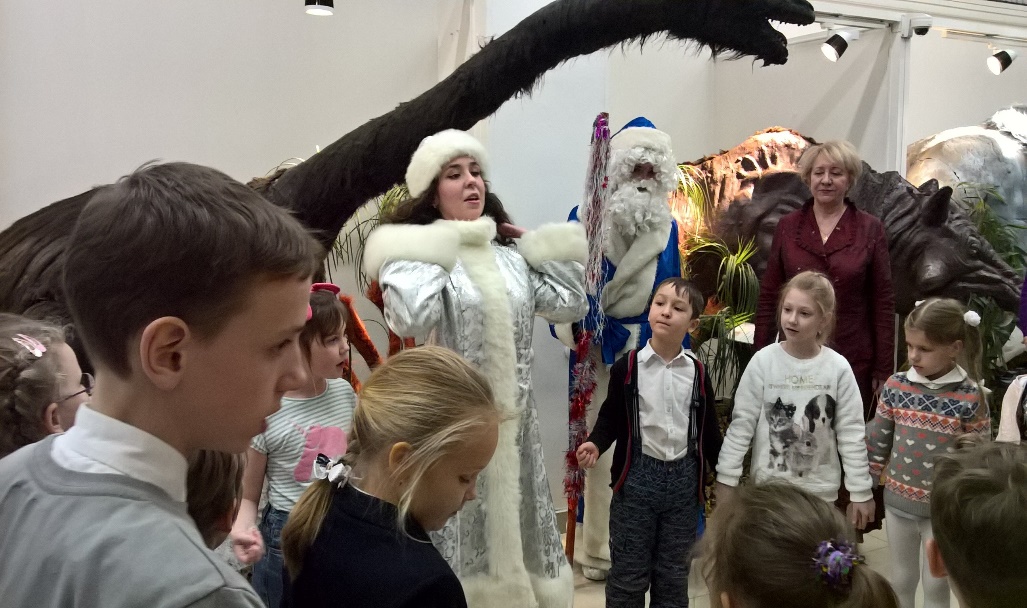 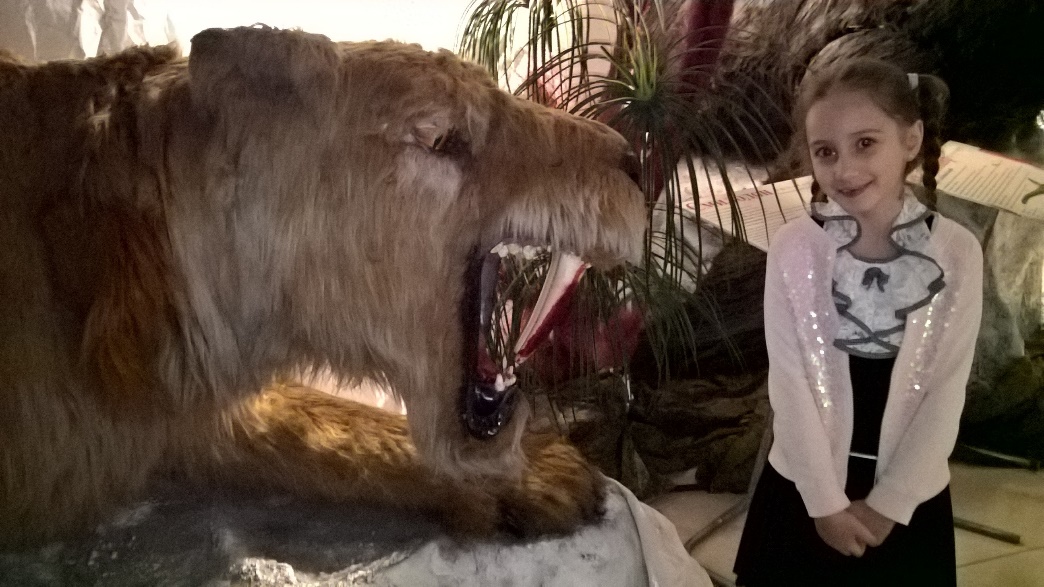 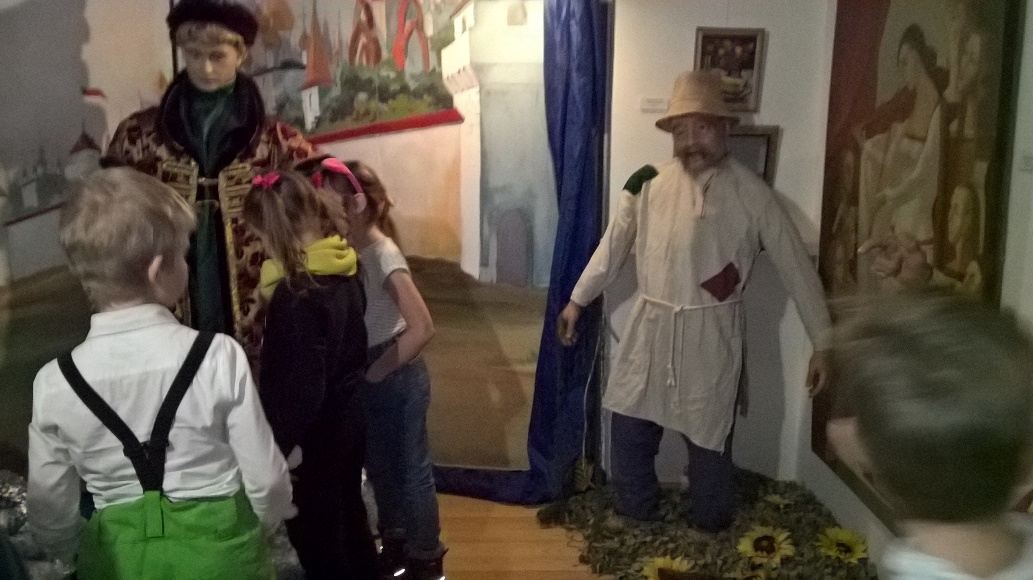 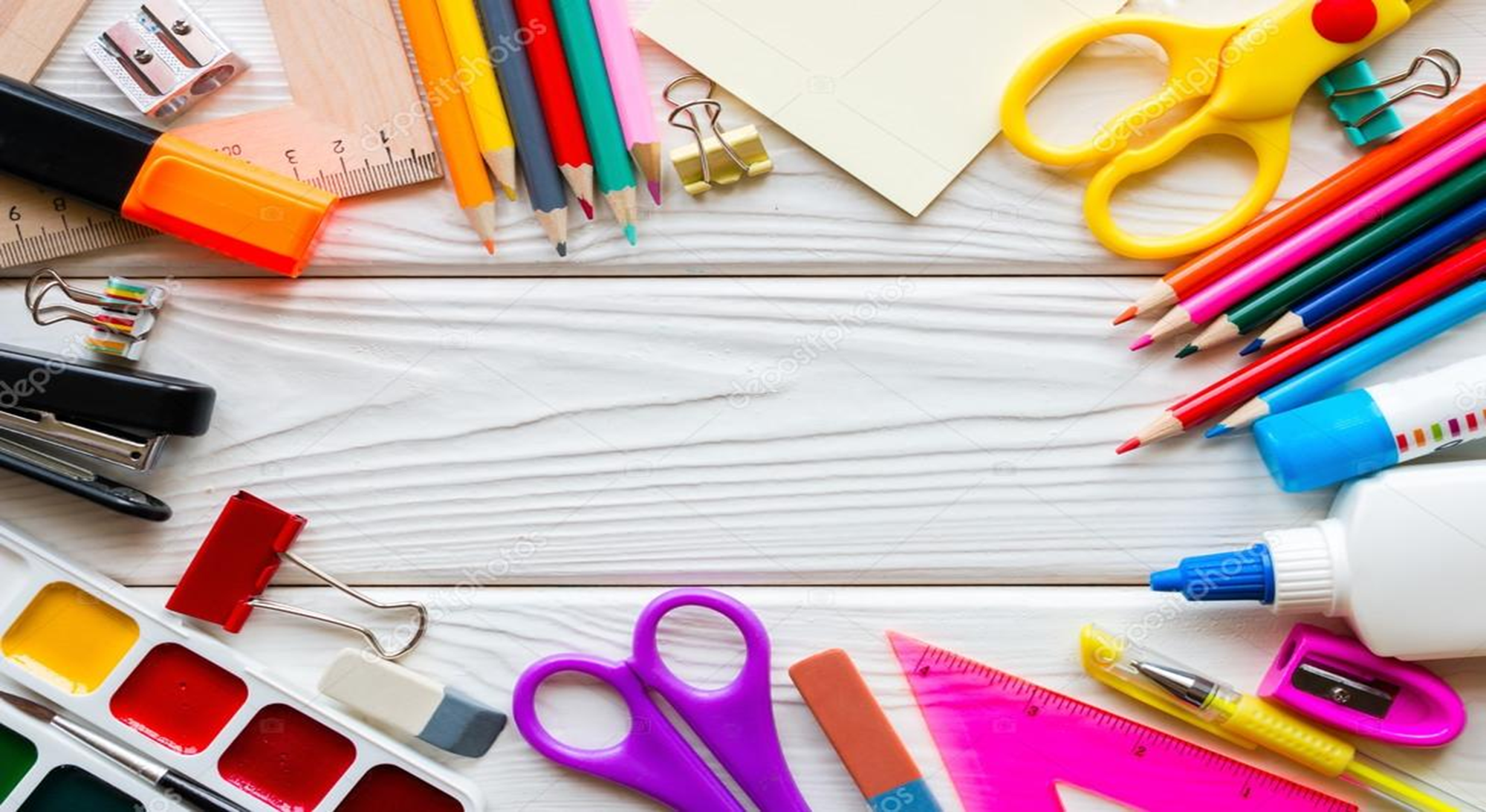 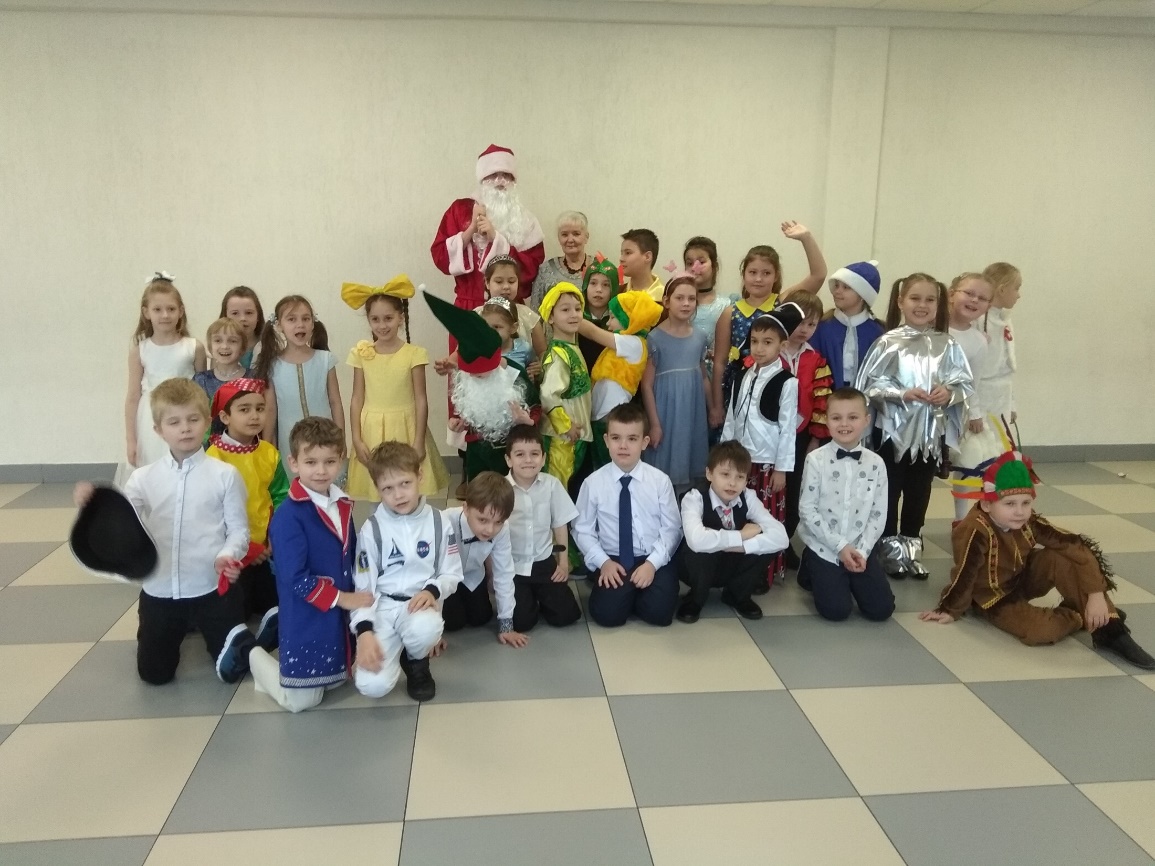 Новогодний утренник
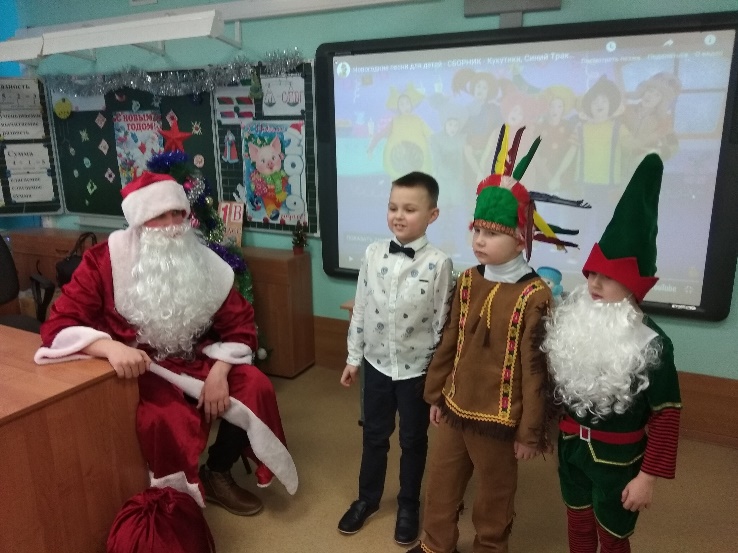 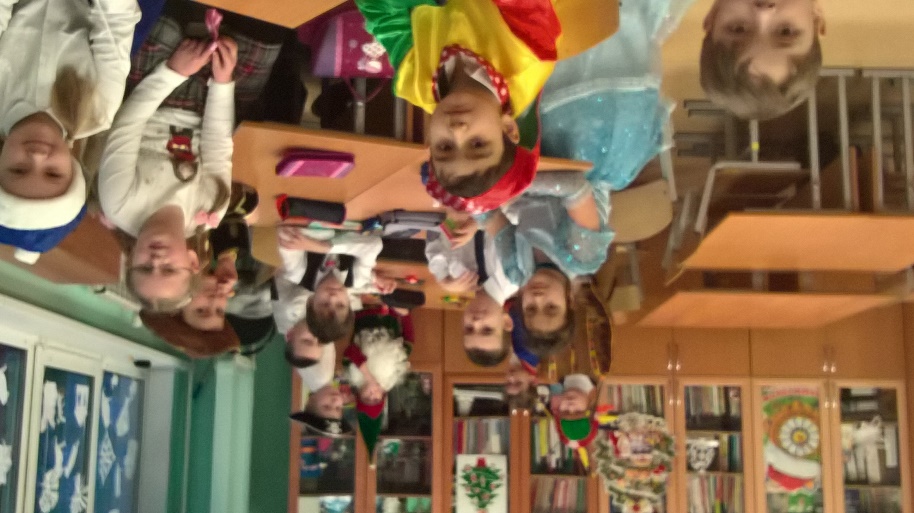 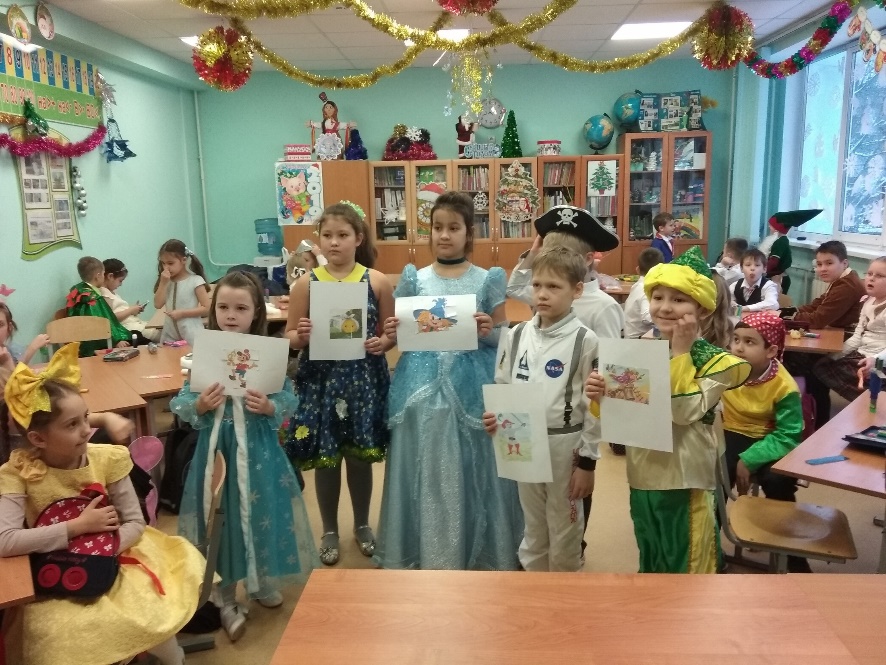 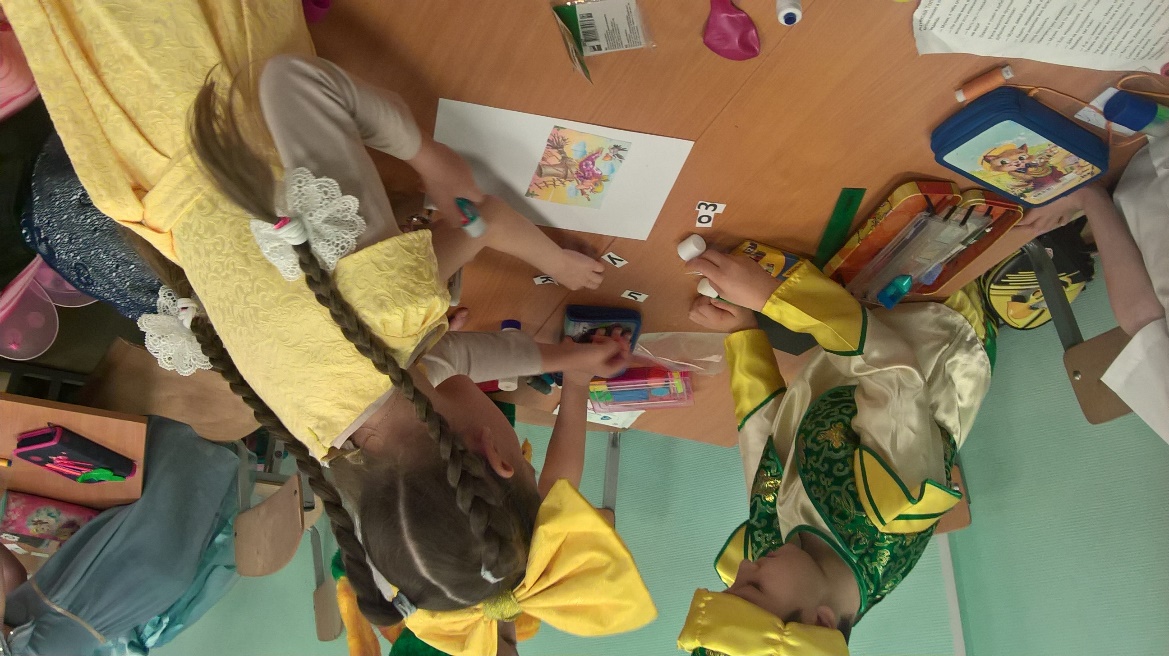 Капитаны команд
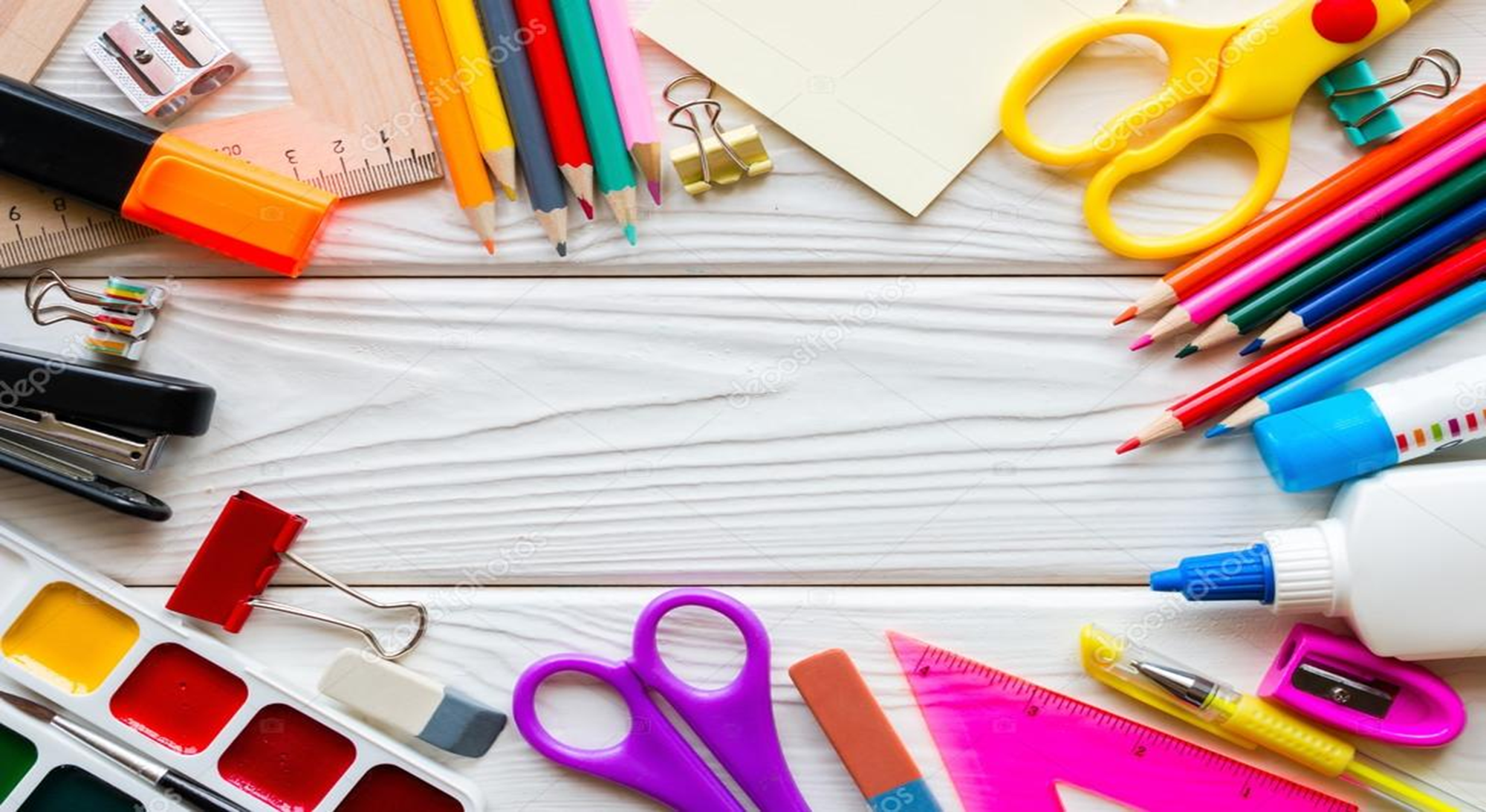 Дед Мороз зовёт на новогоднюю сказку
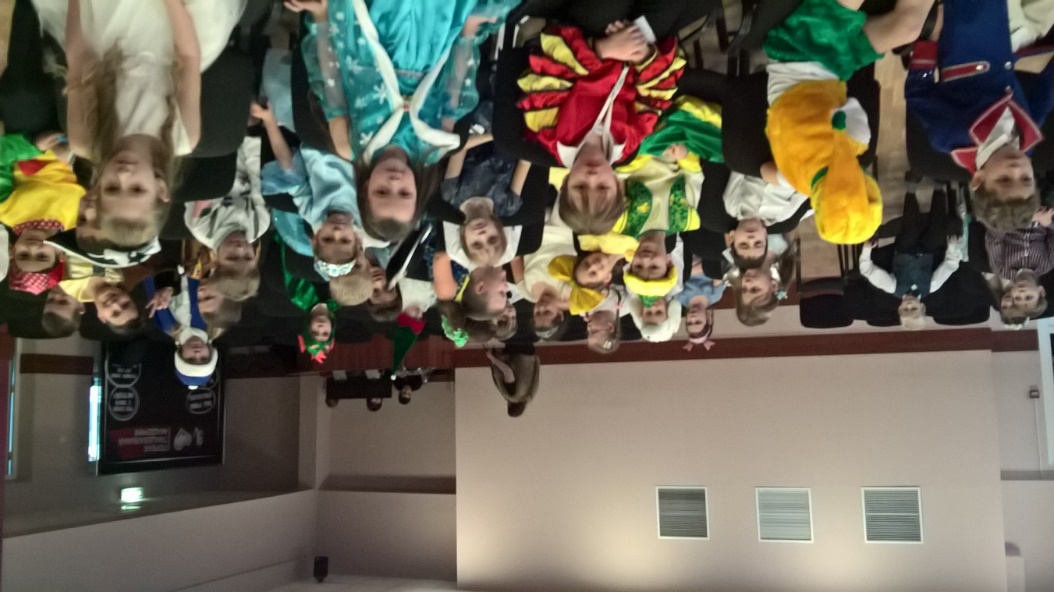 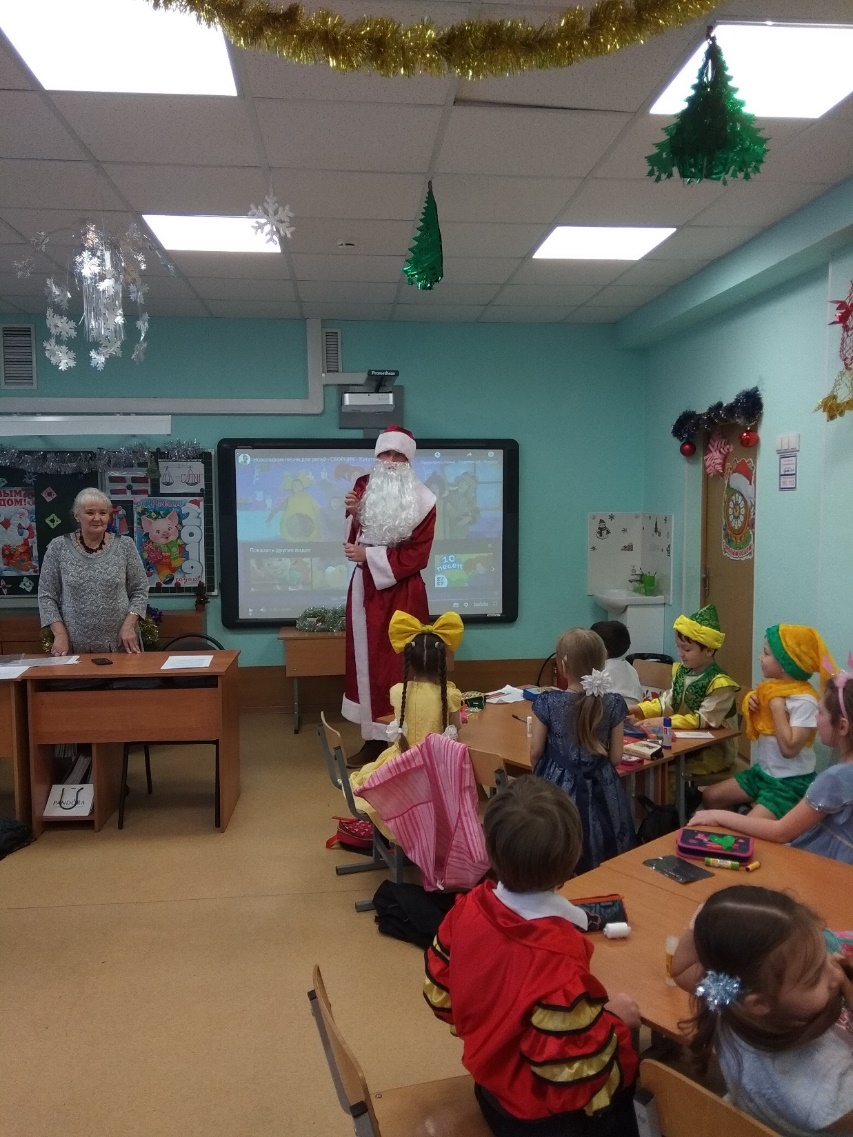 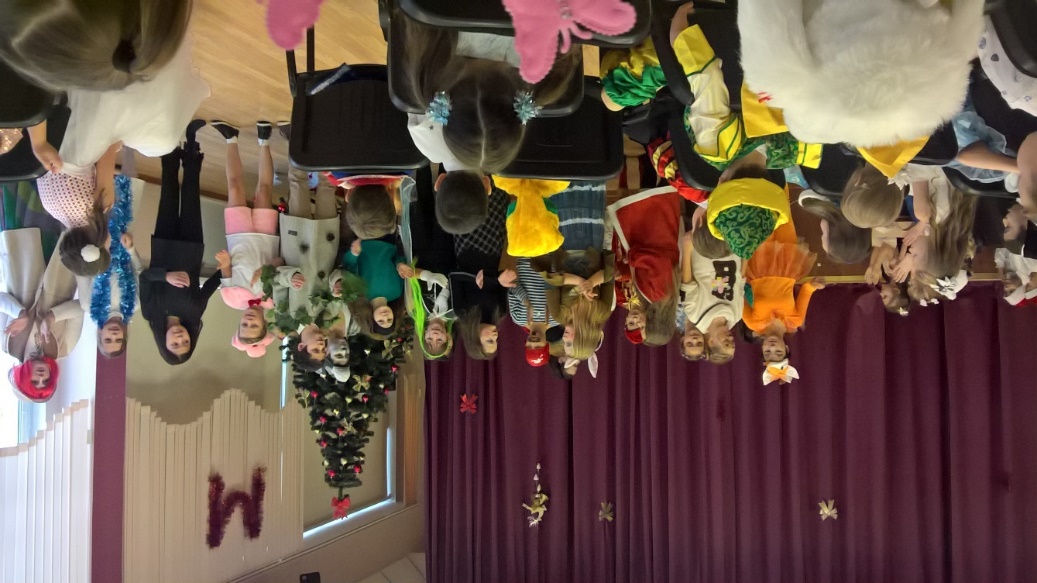 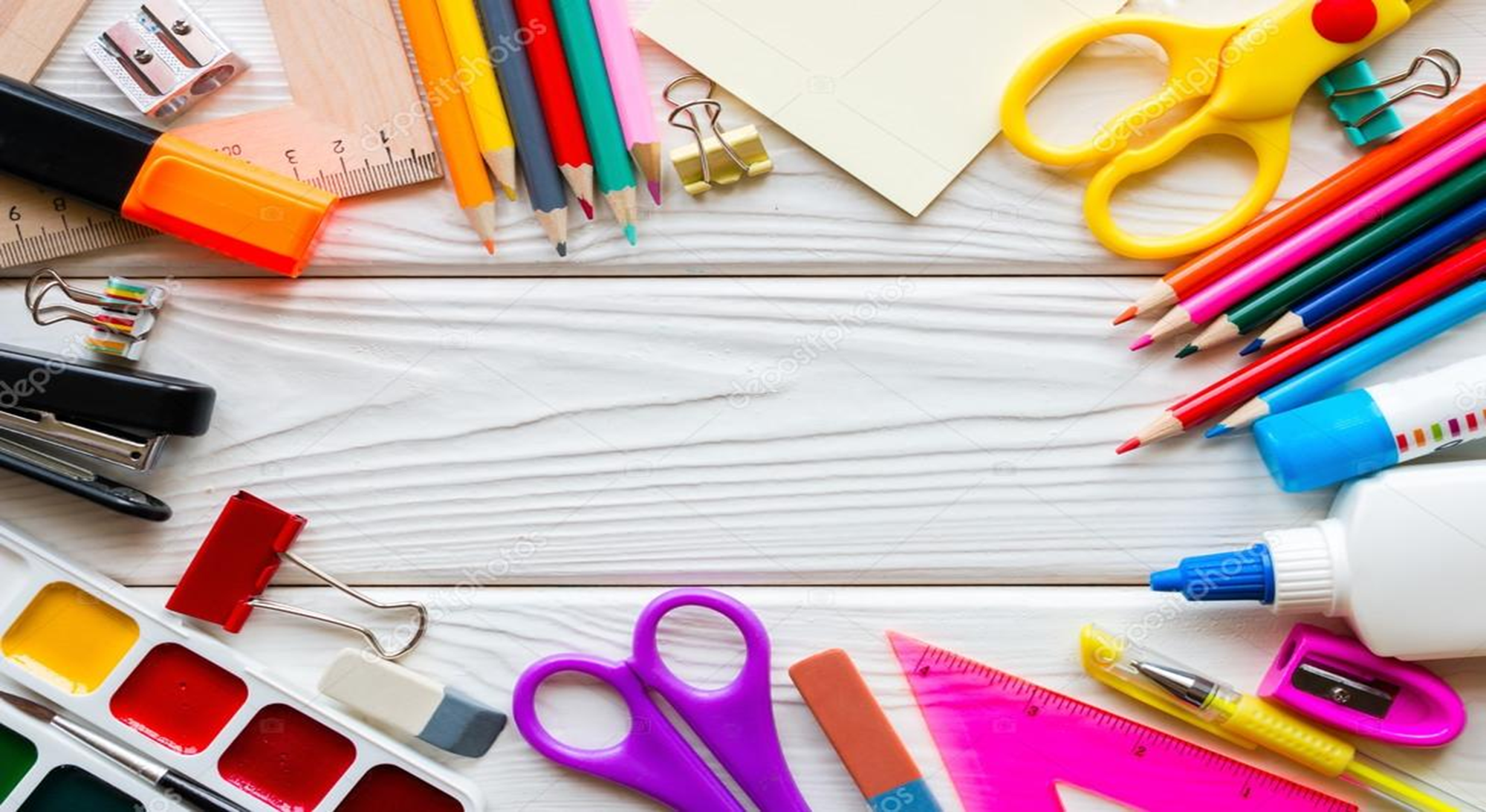 Новогодний утренник
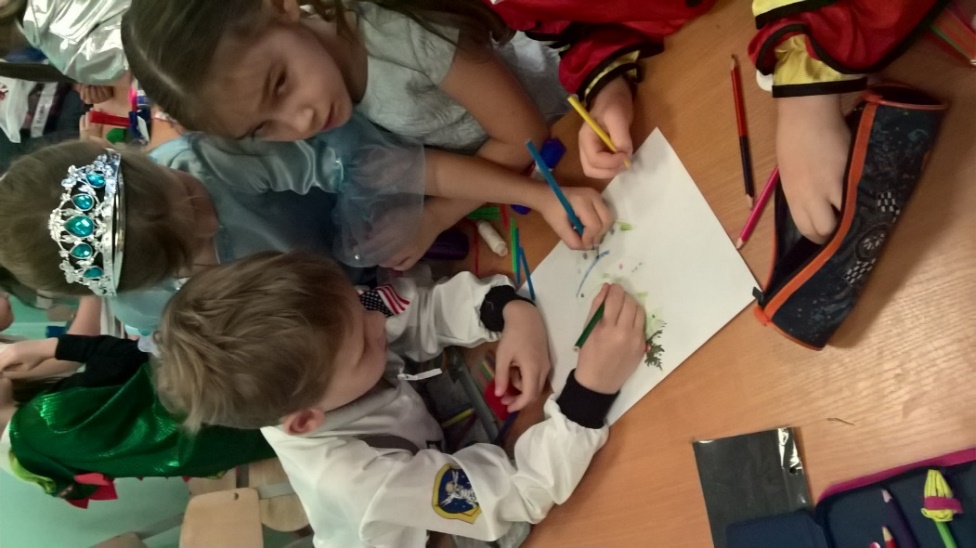 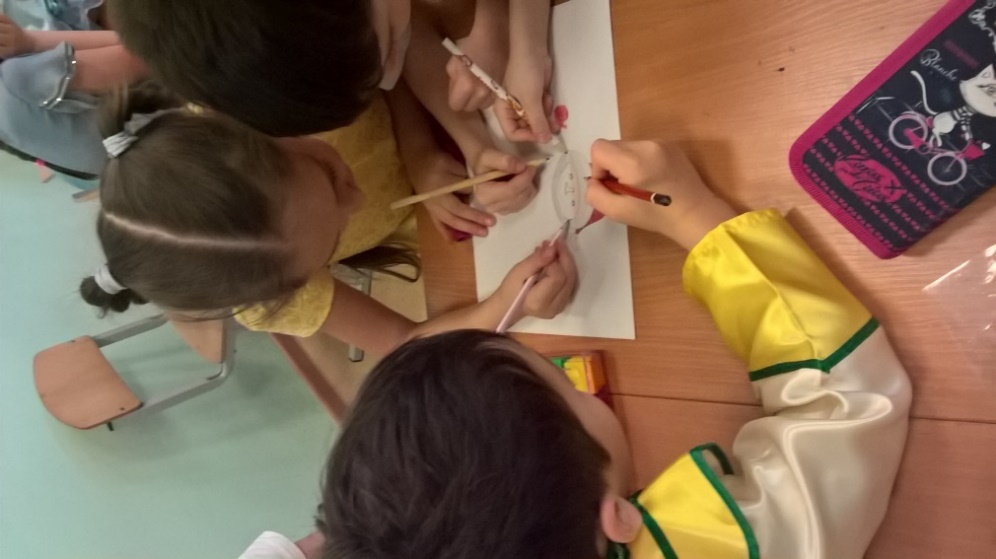 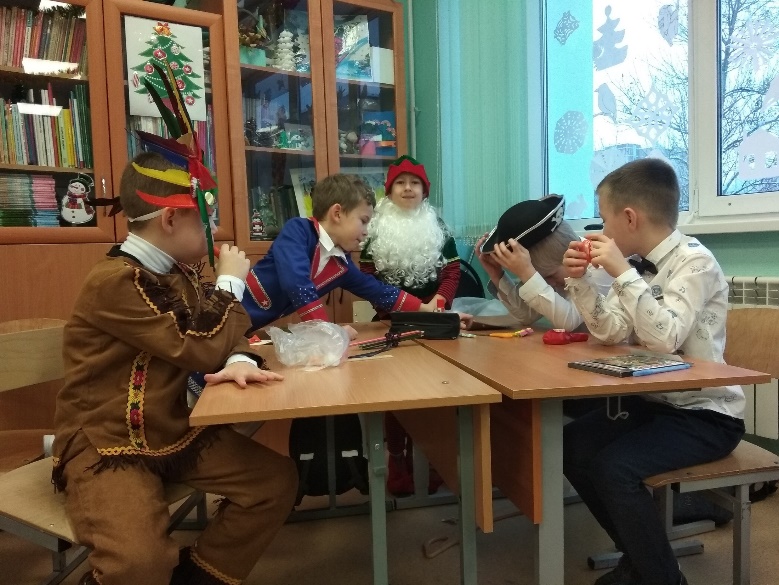 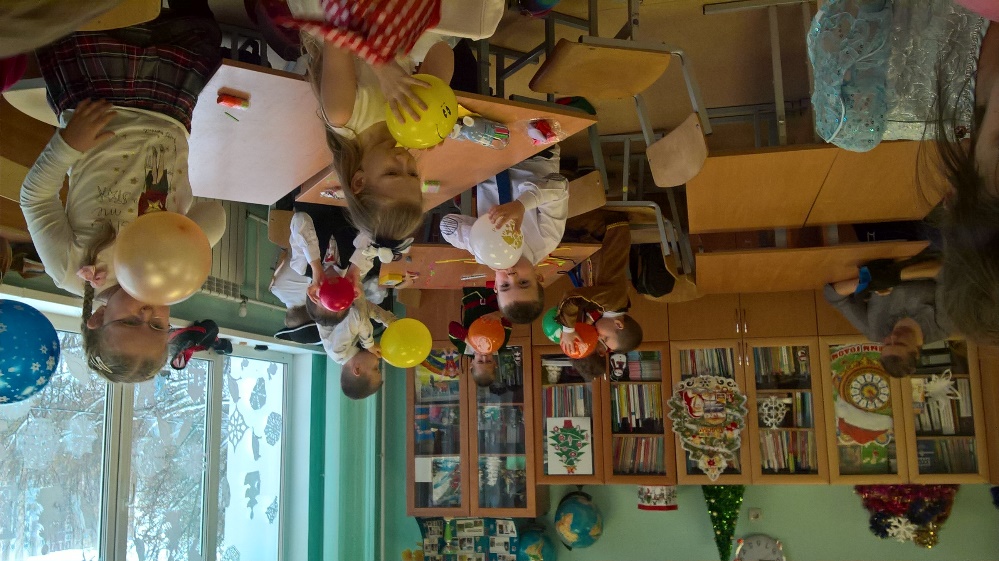 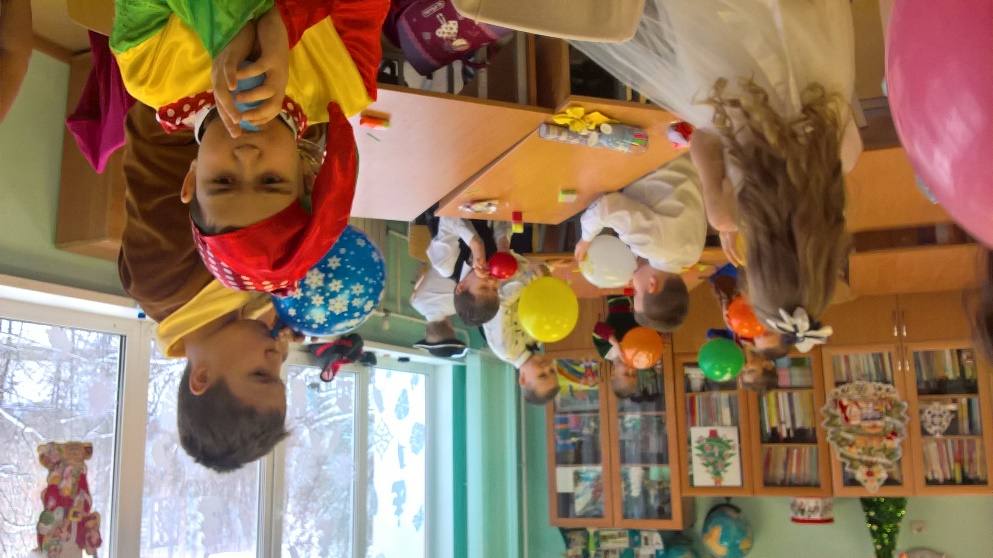 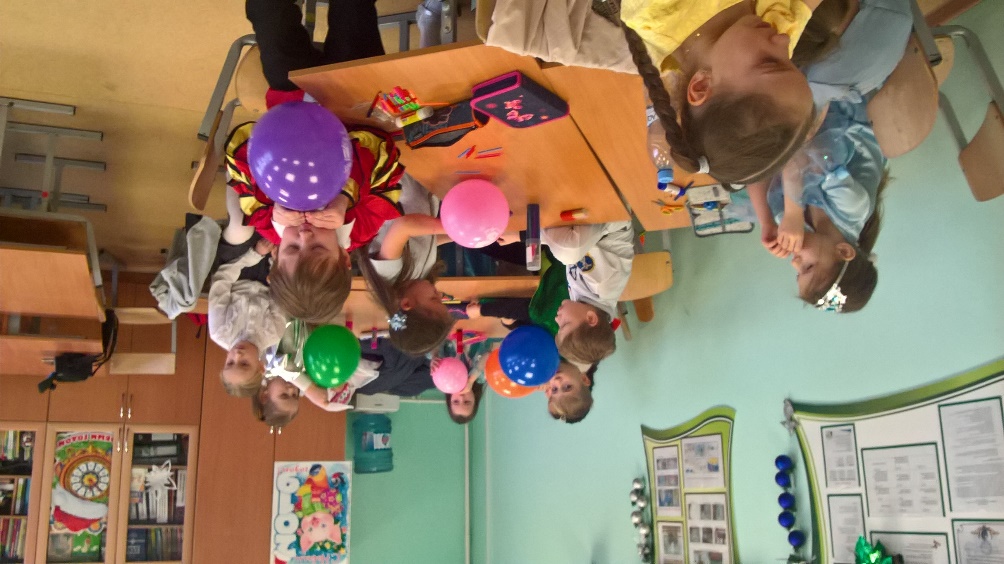 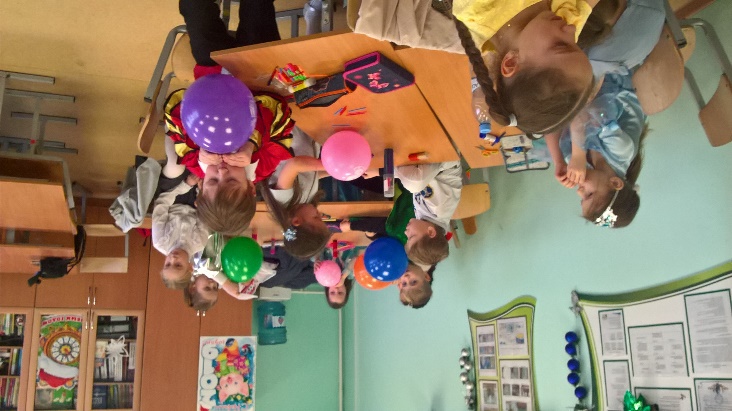 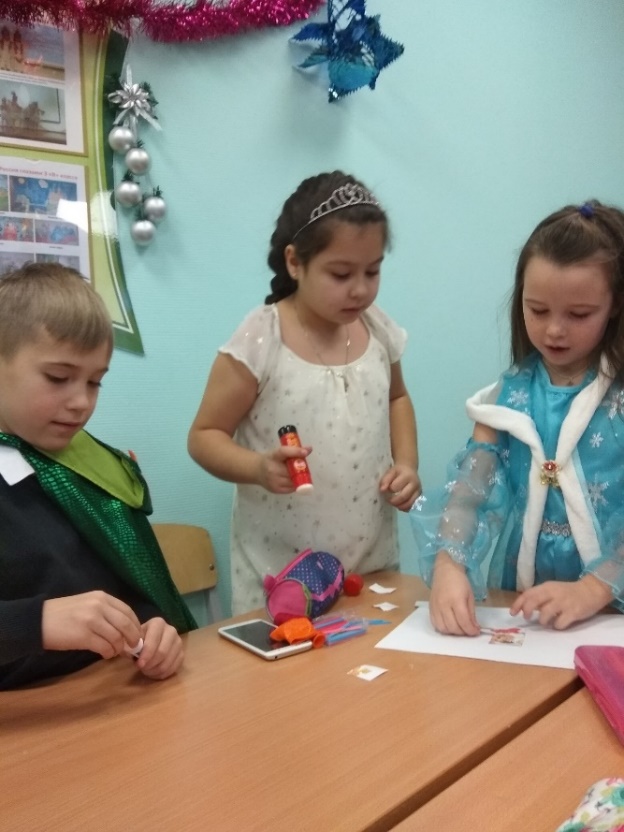 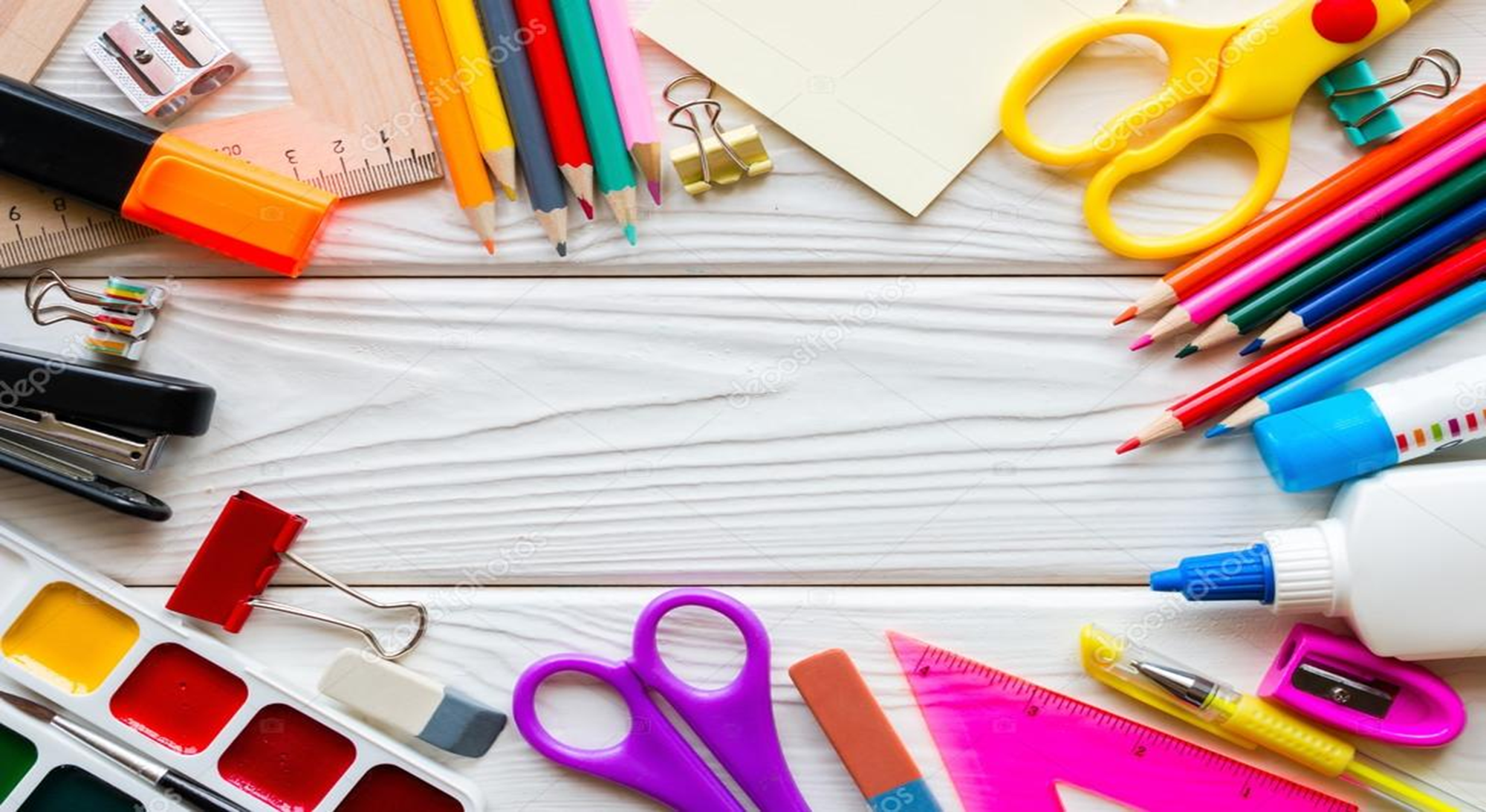 Играем
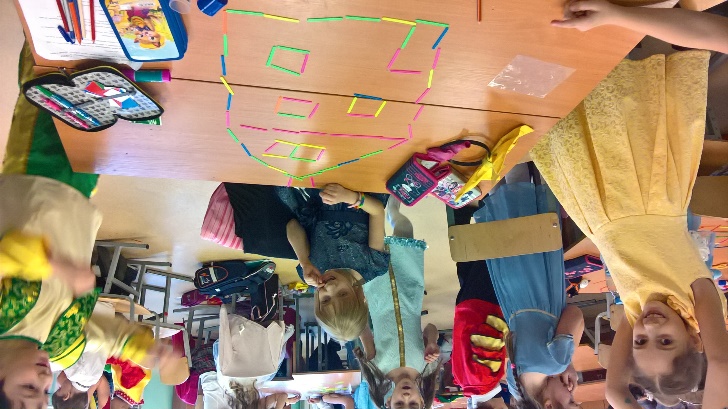 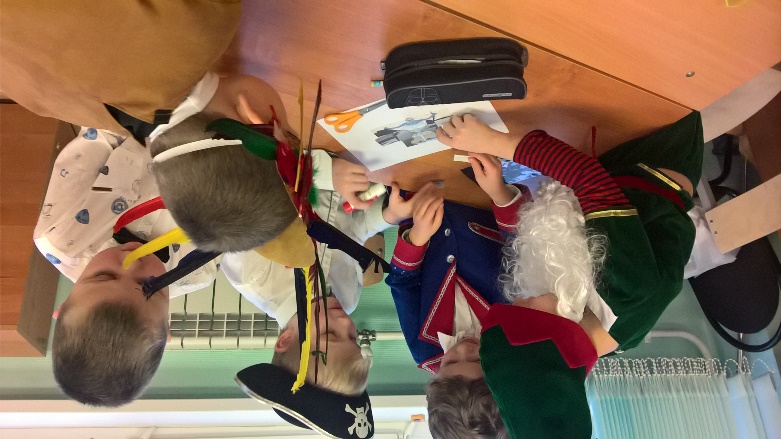 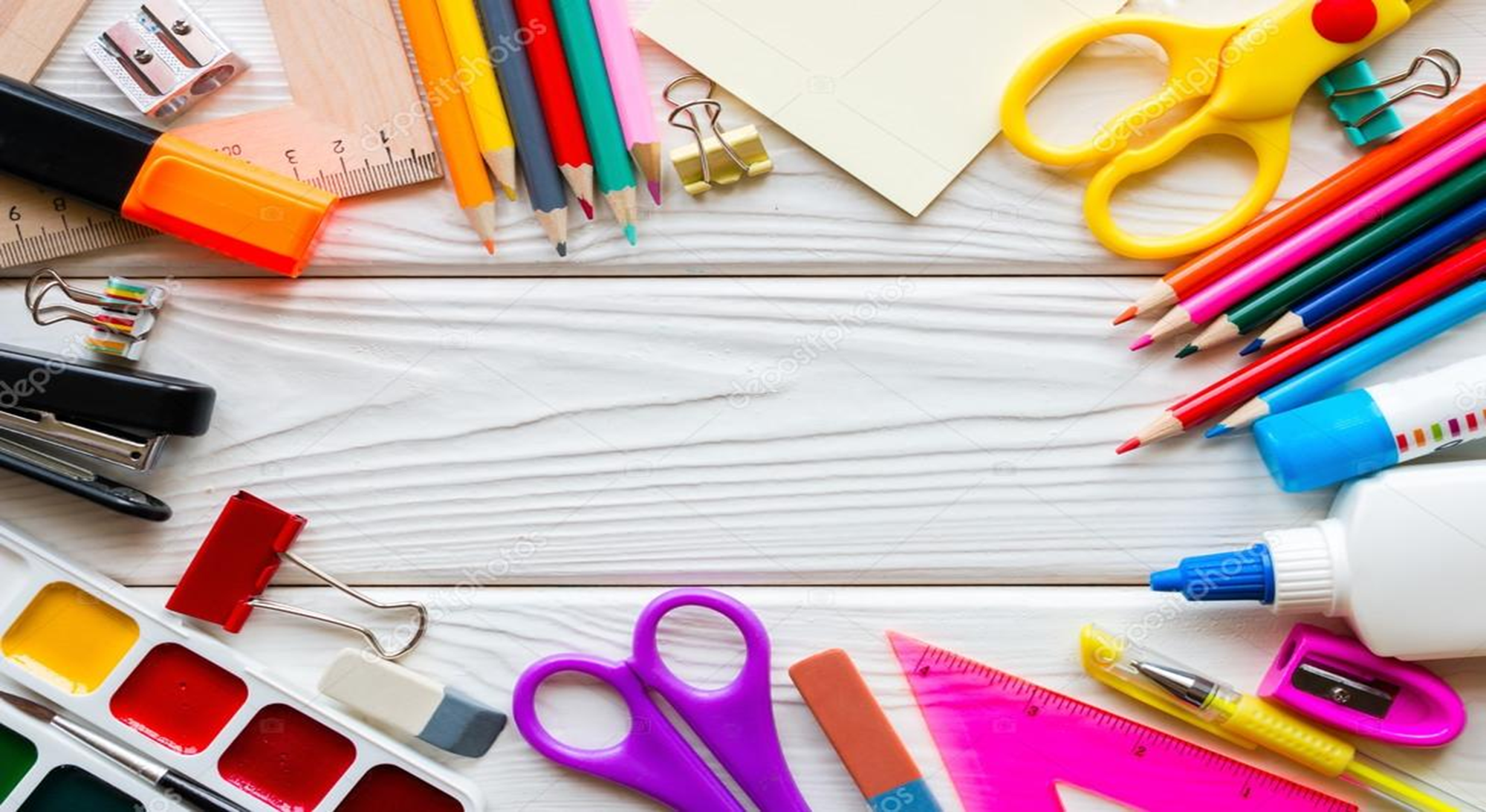 Выступаем
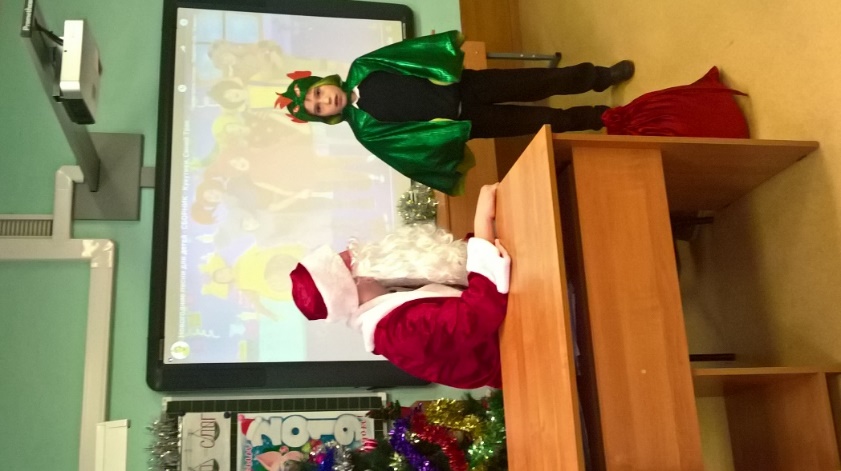 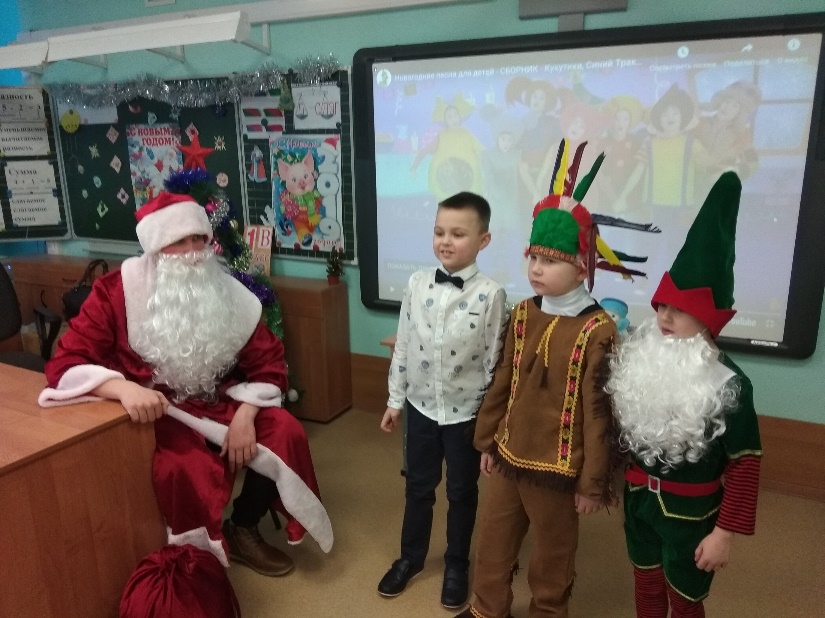 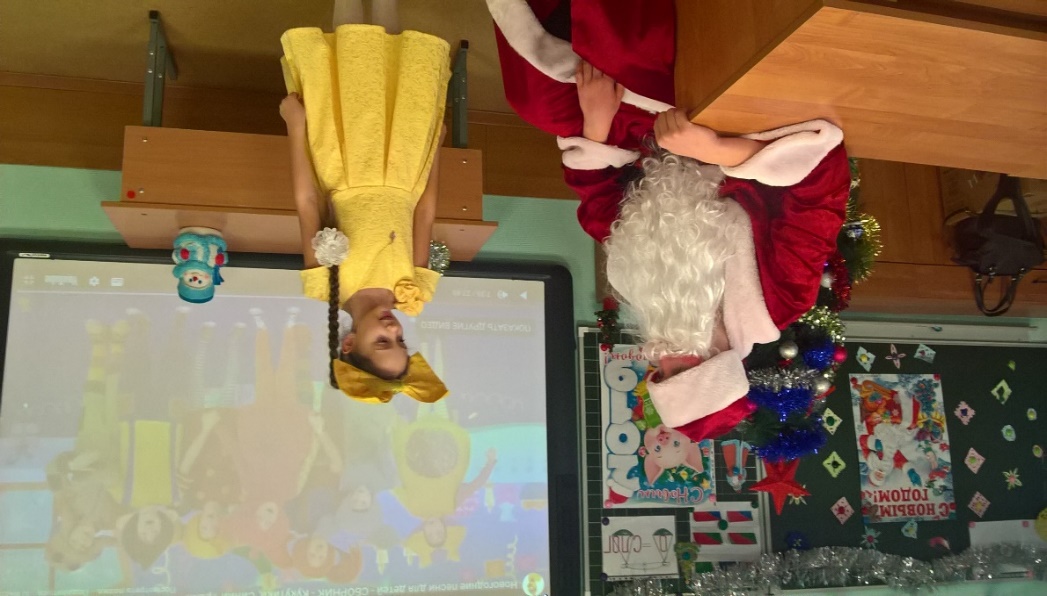 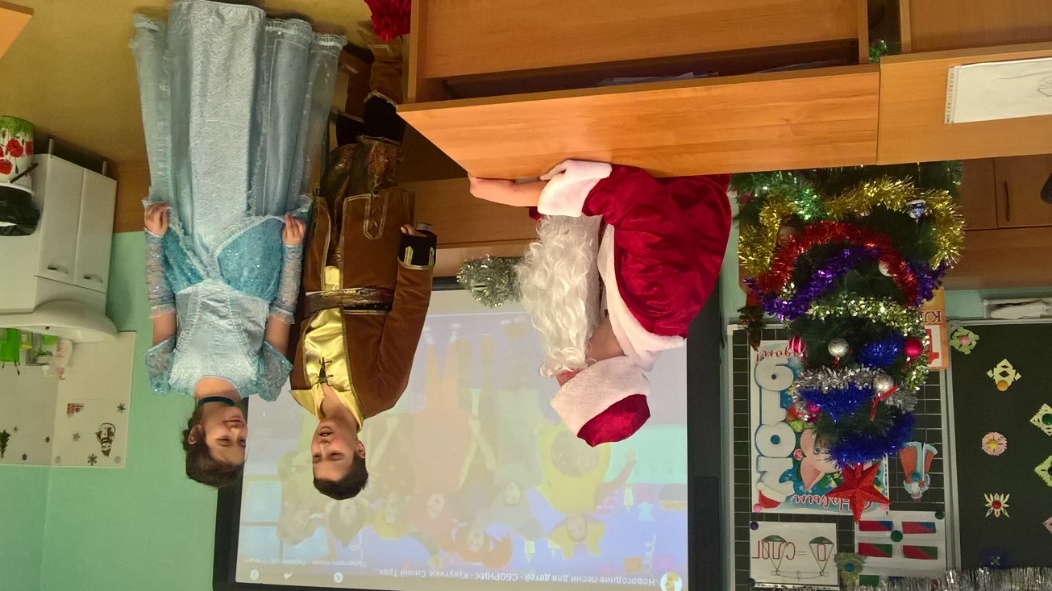 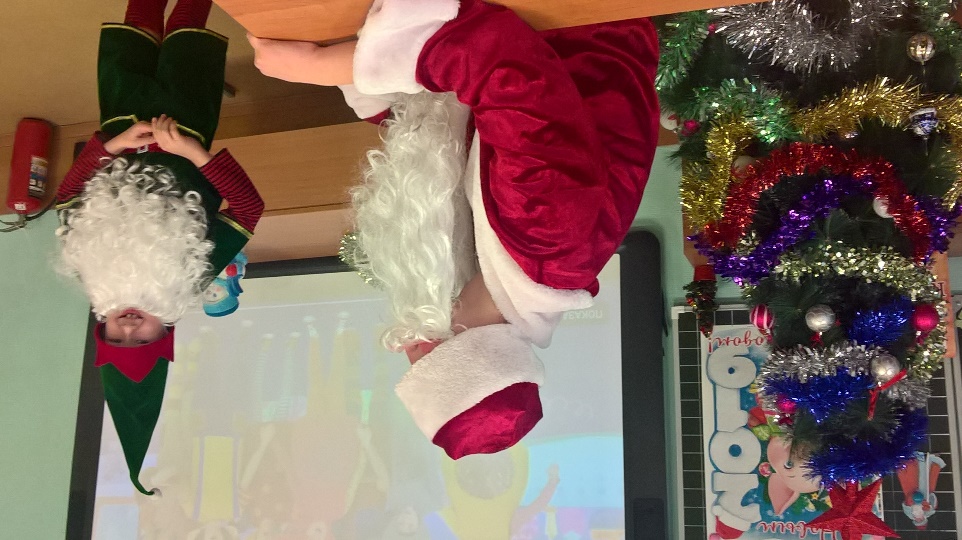 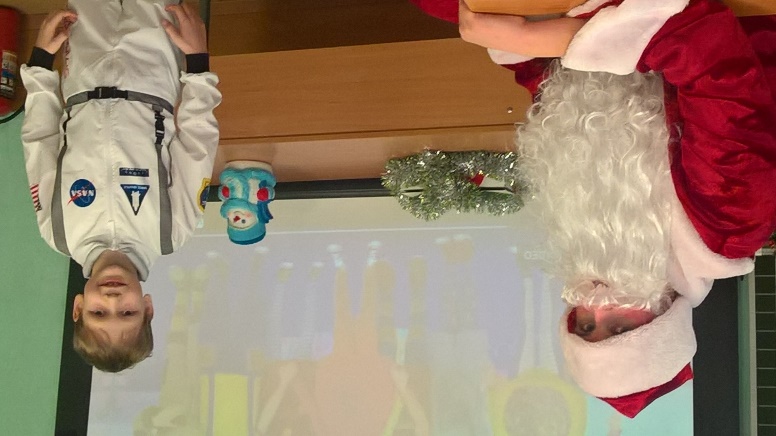 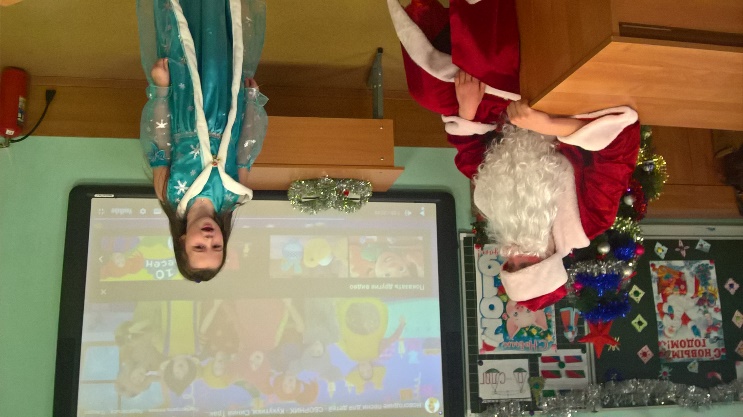 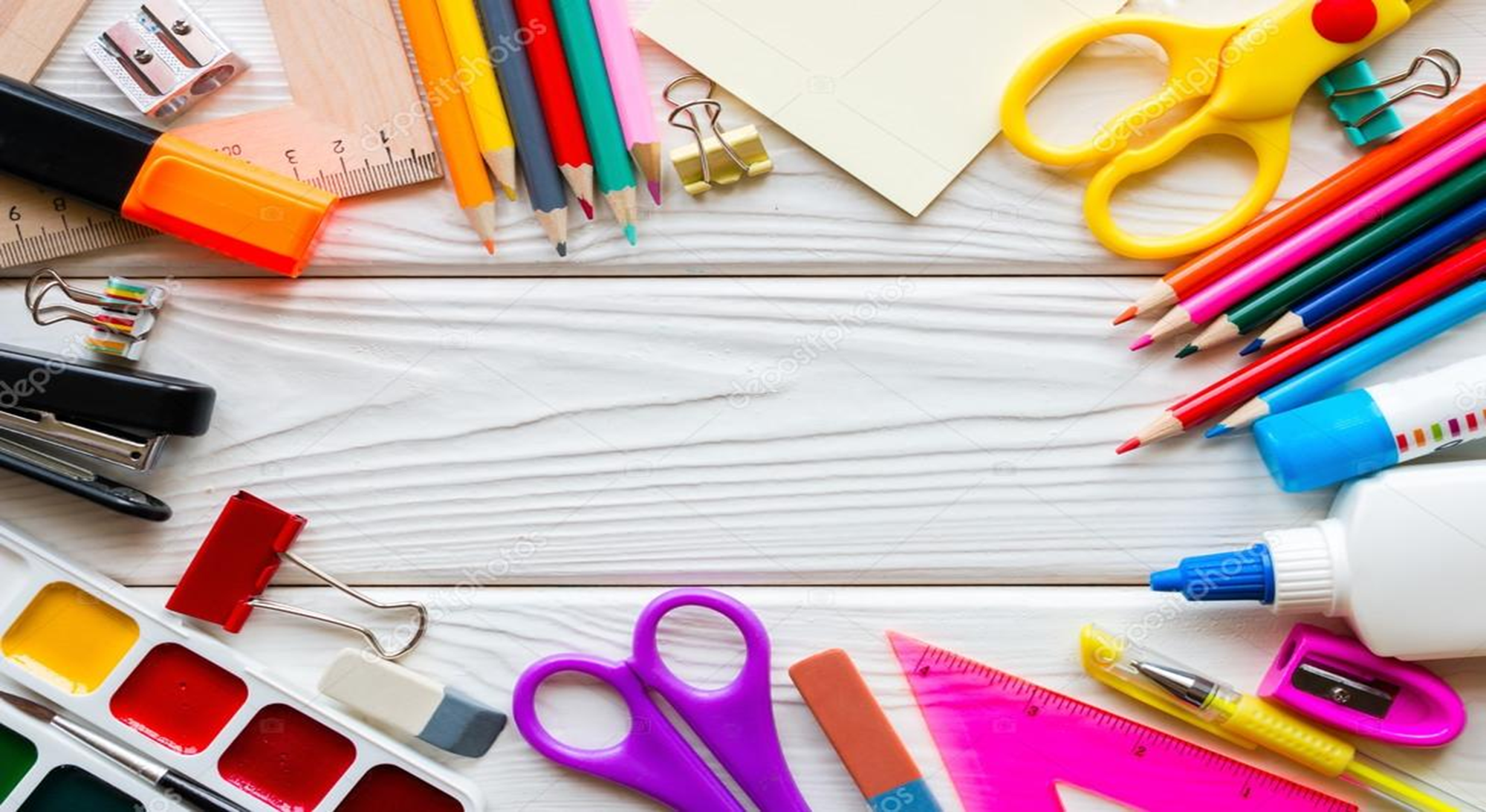 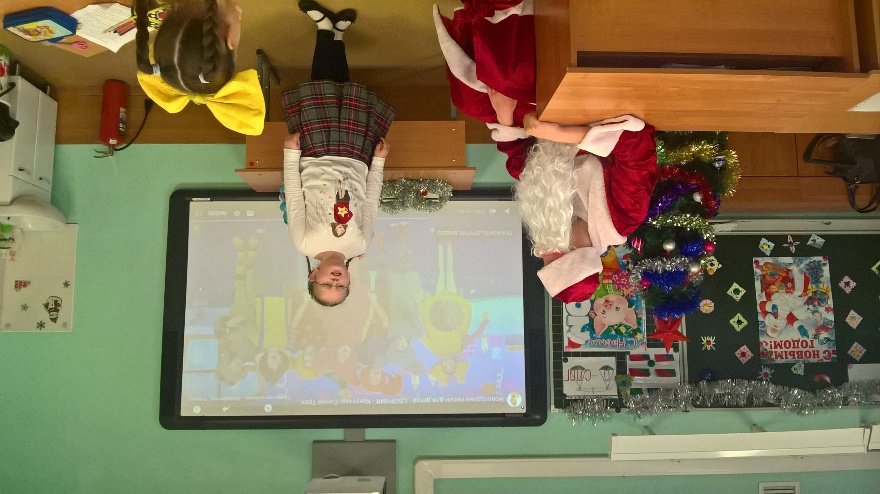 Выступаем
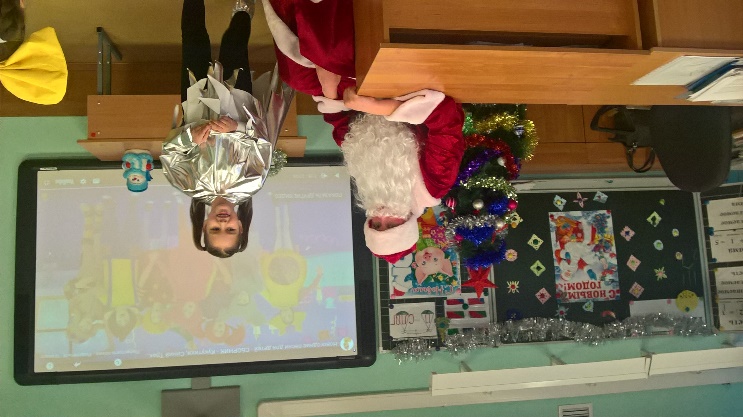 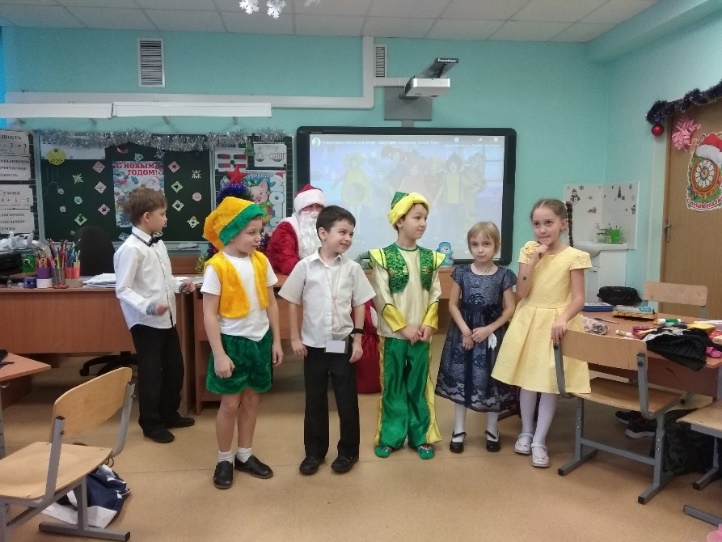 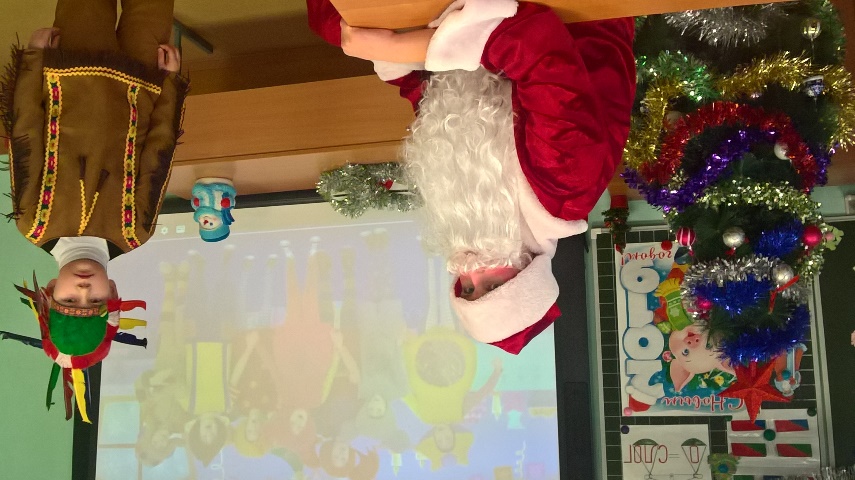 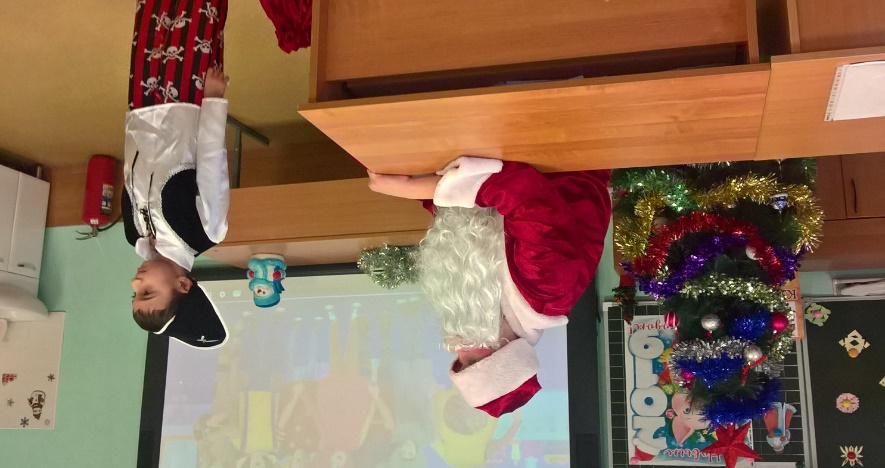 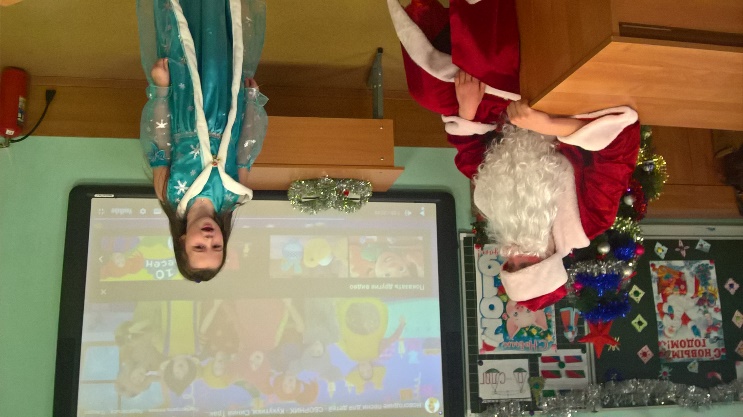 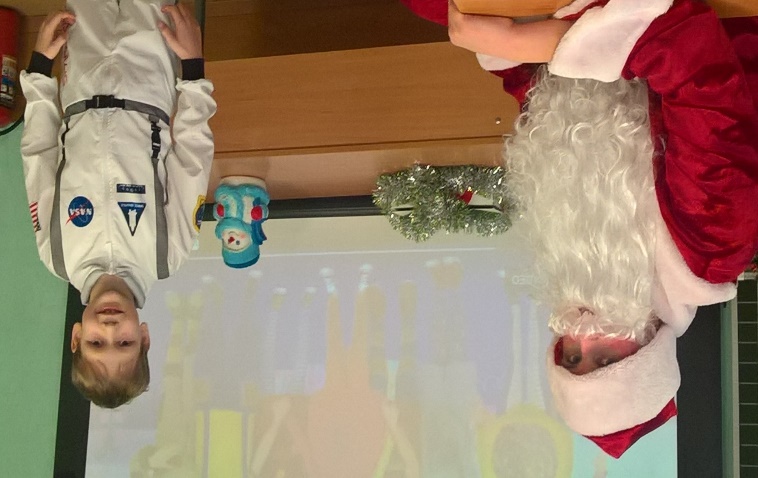 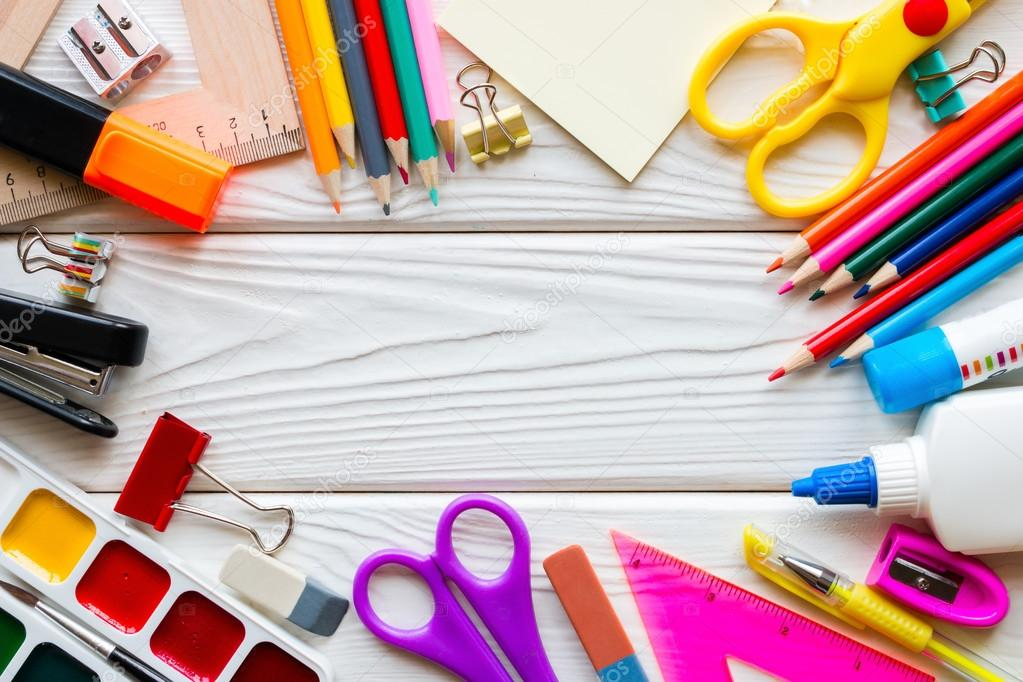 Городская акция «Кормушки для зимующих птиц»
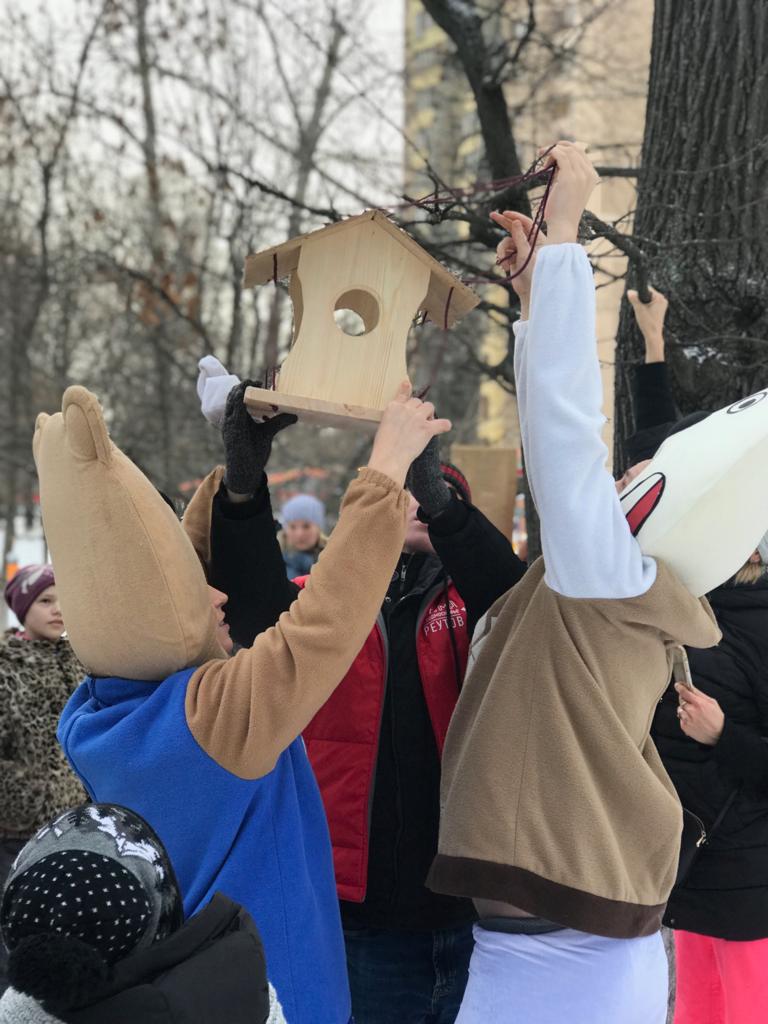 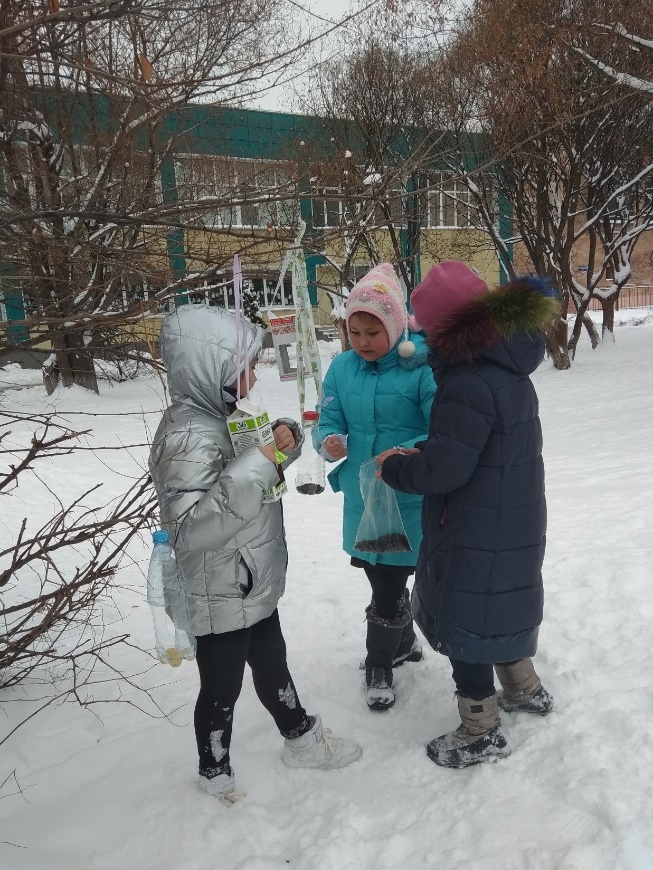 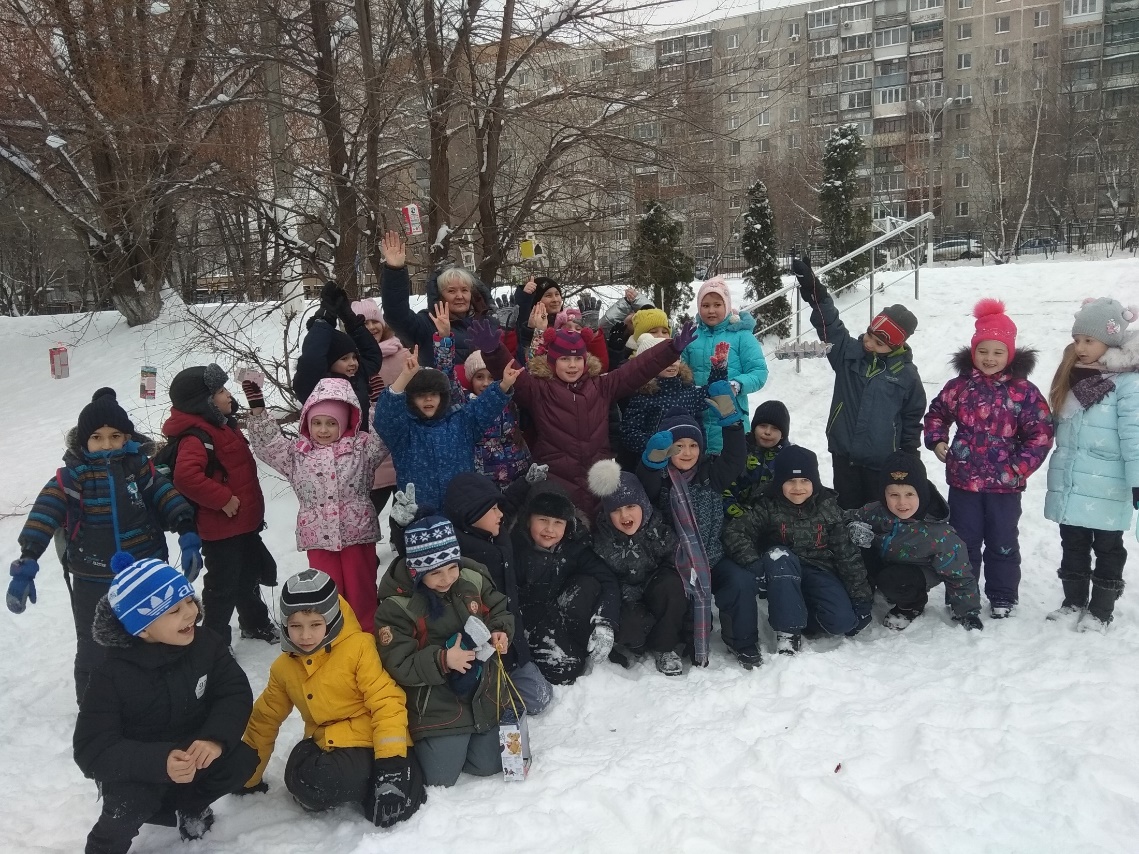 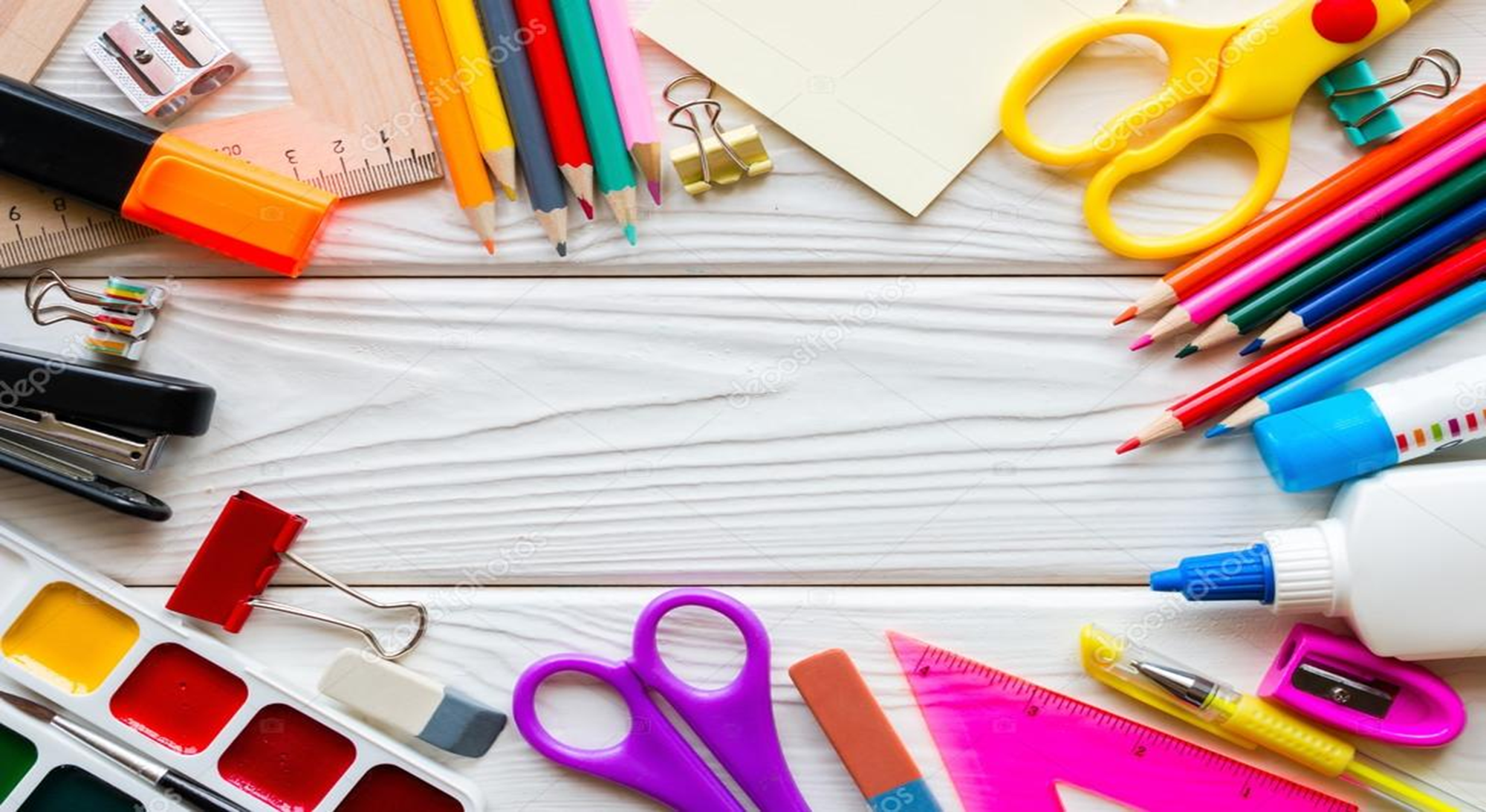 Кормушки
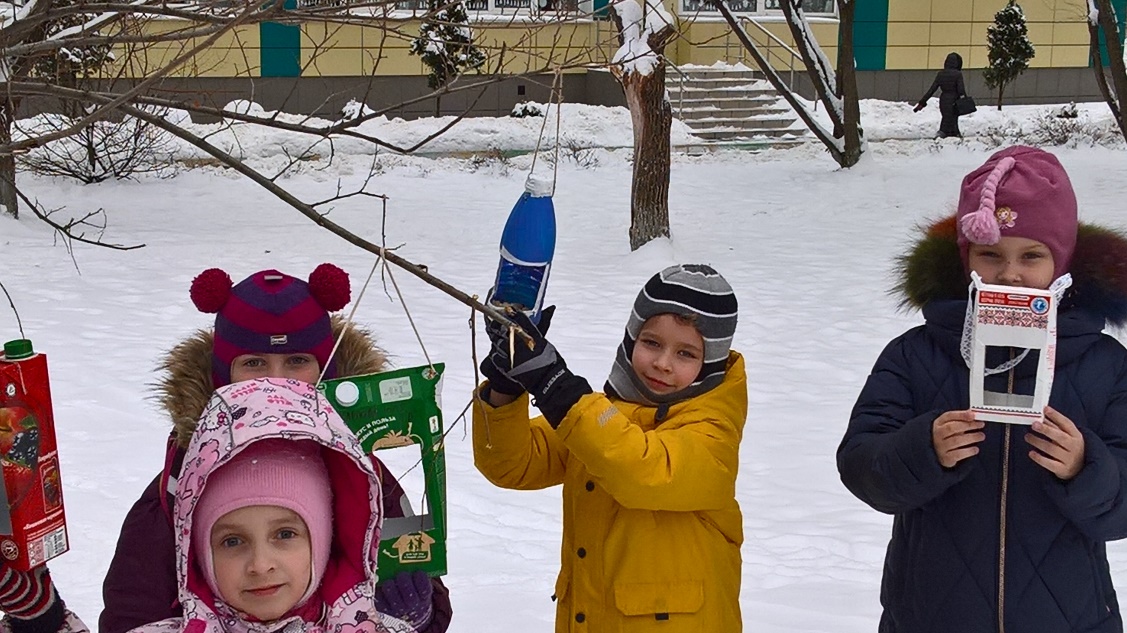 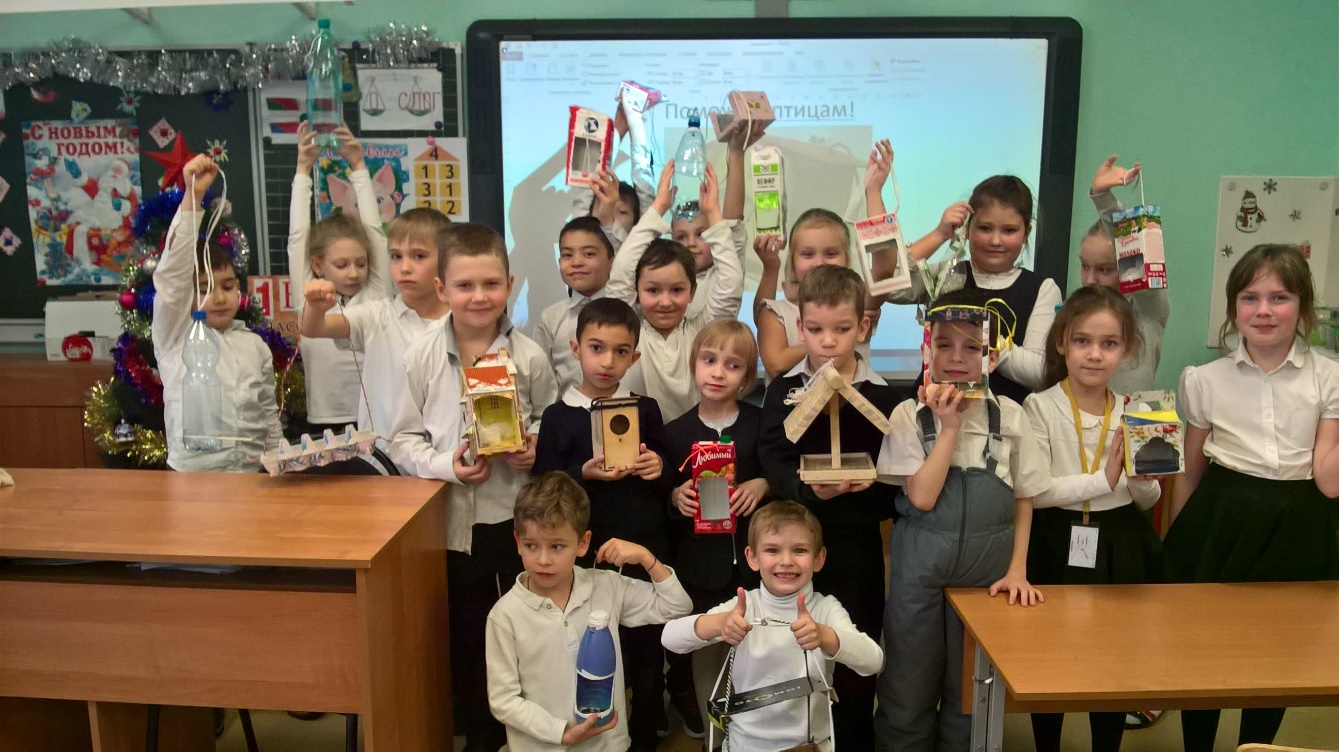 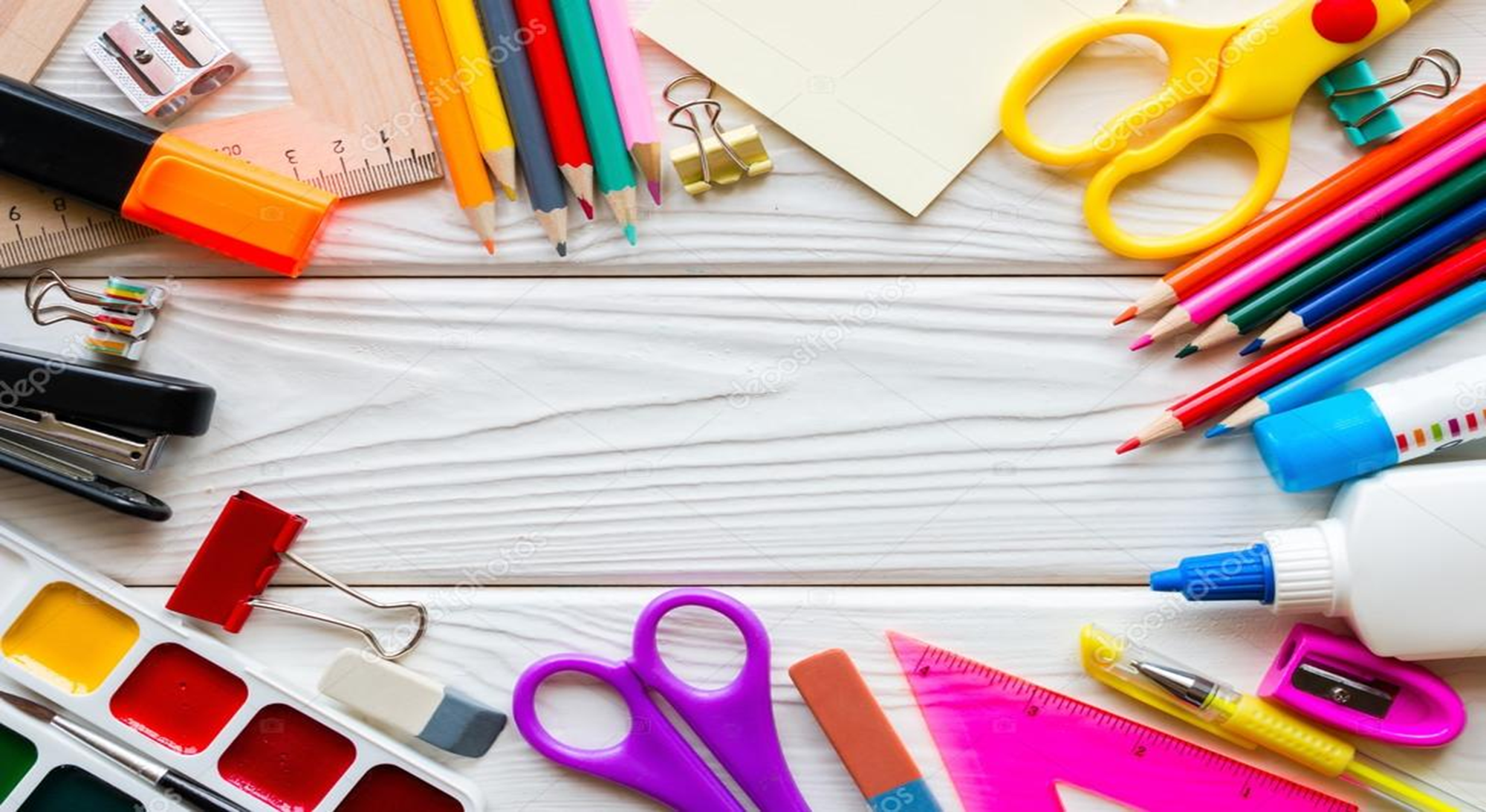 С днём защитника Отечества!
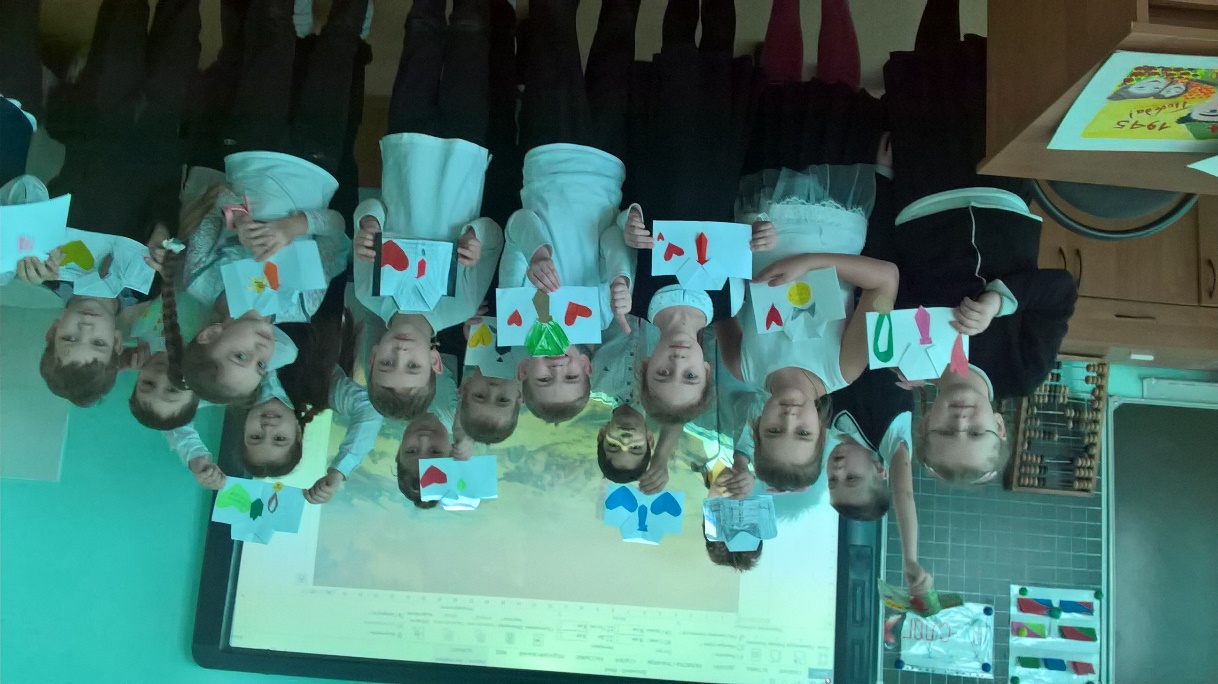 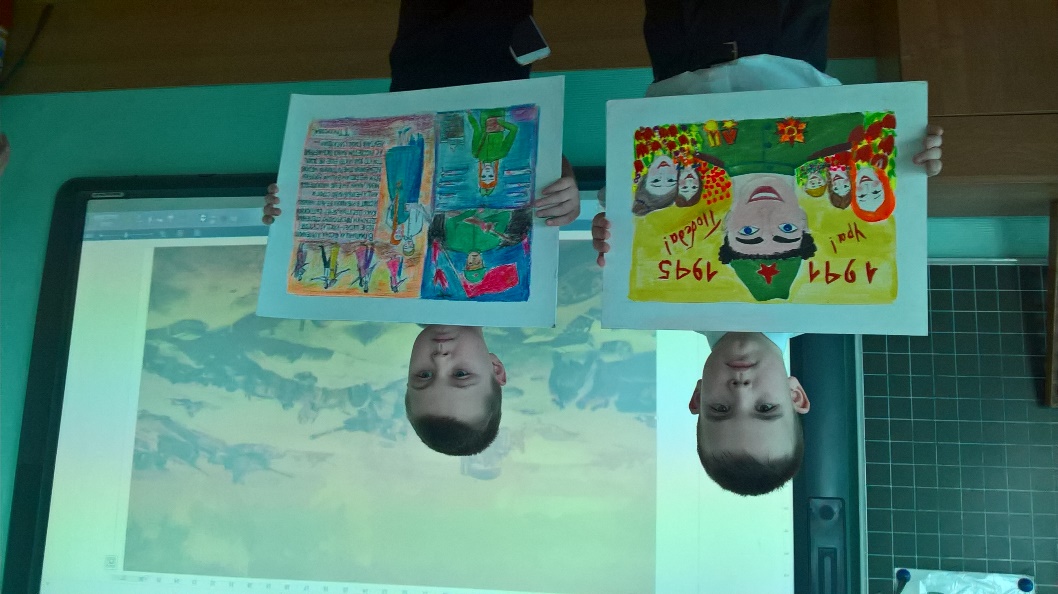 Работы Андрея
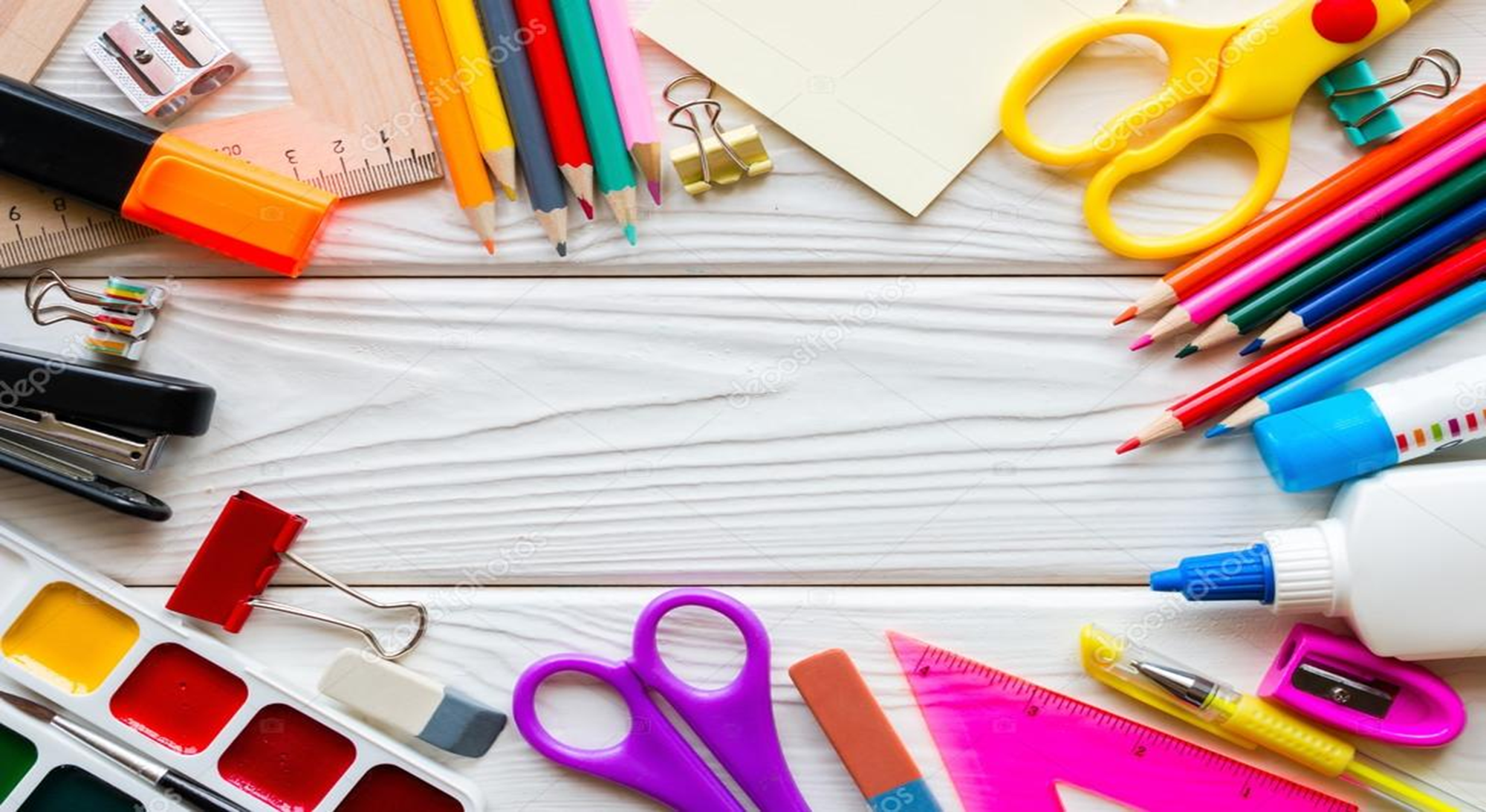 Масленица в классе и открытки мамам
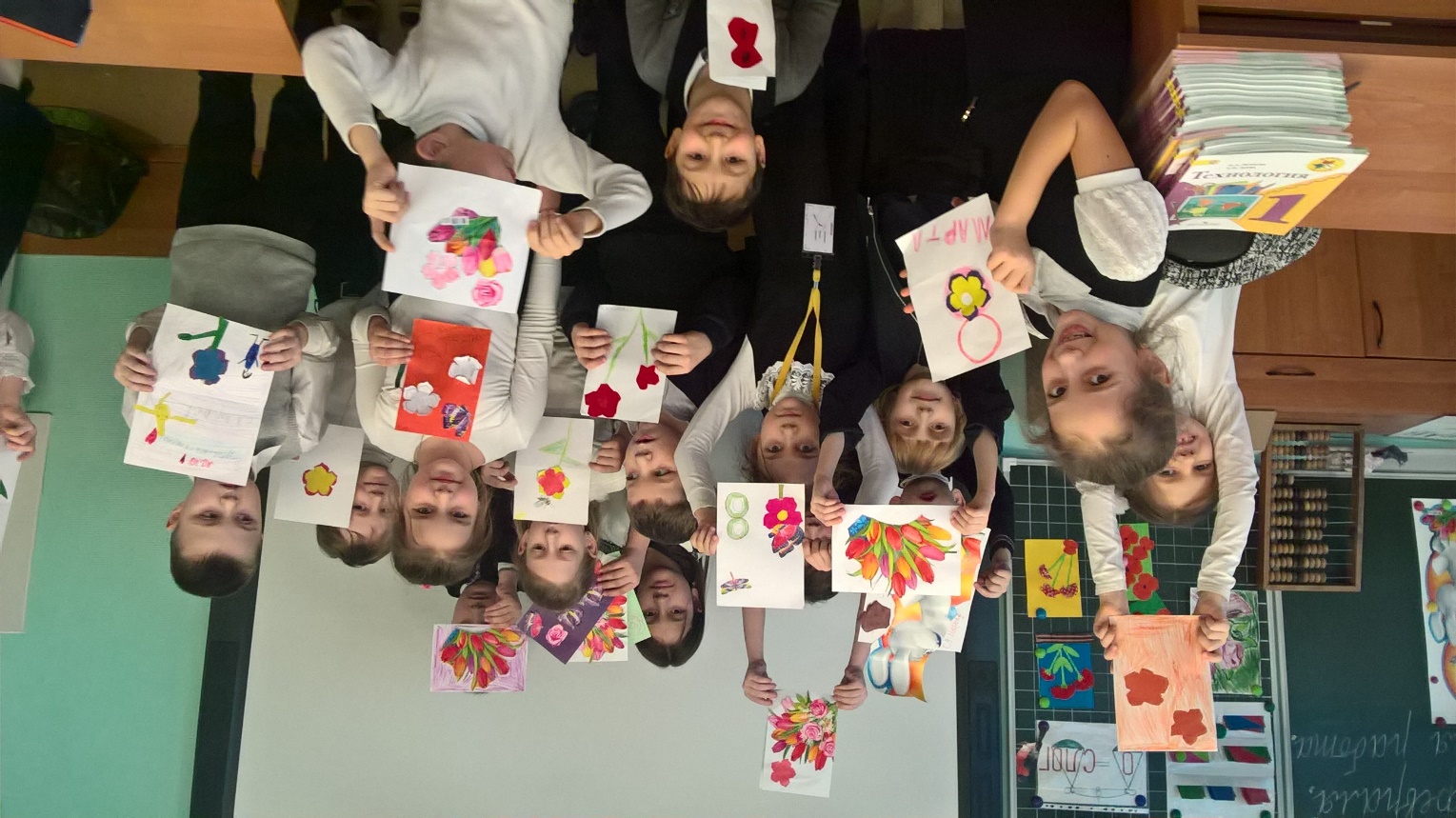 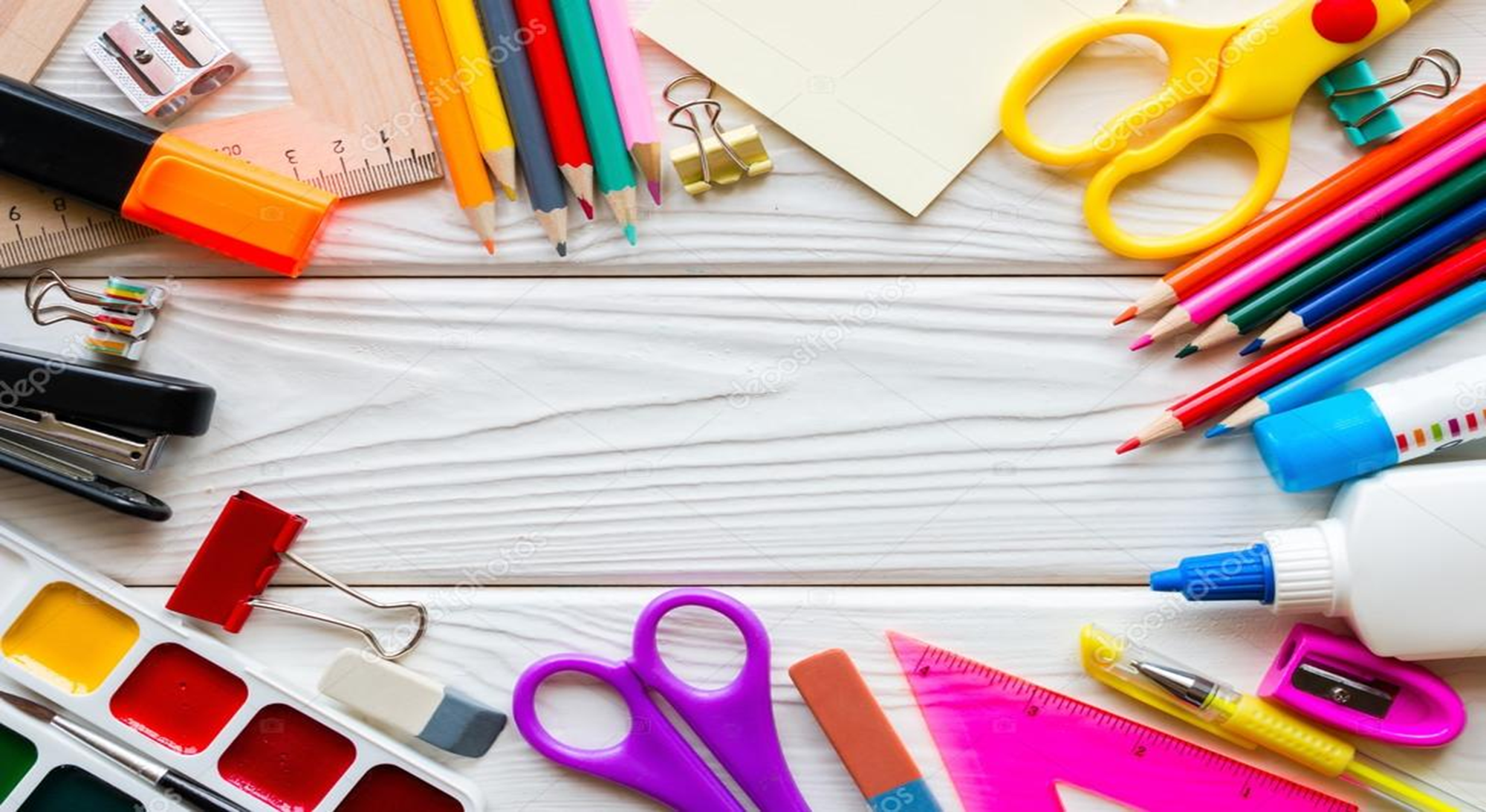 Праздник Букваря
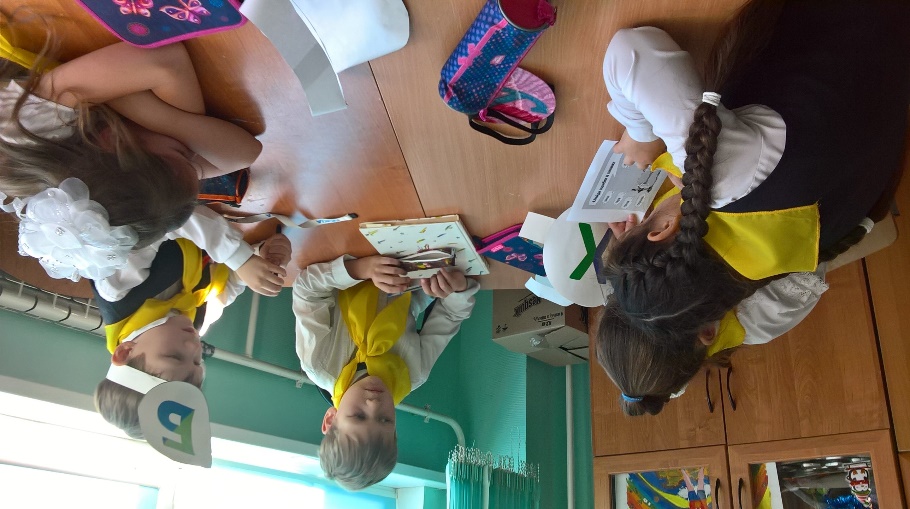 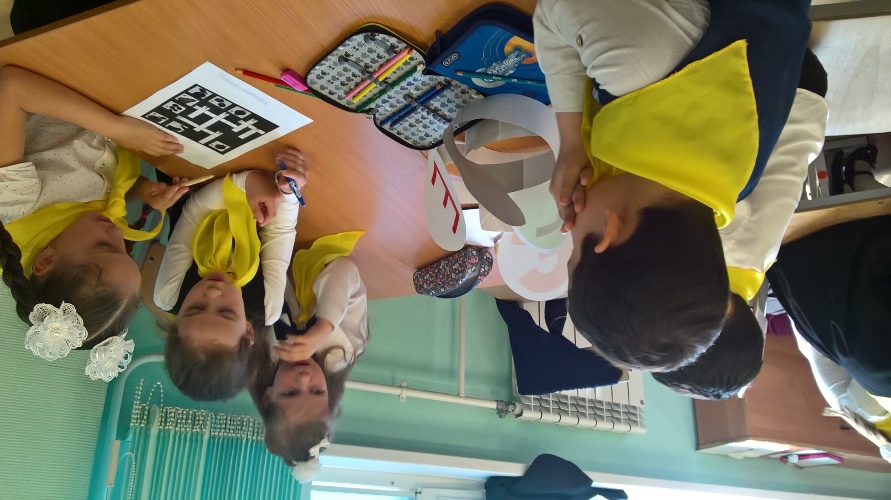 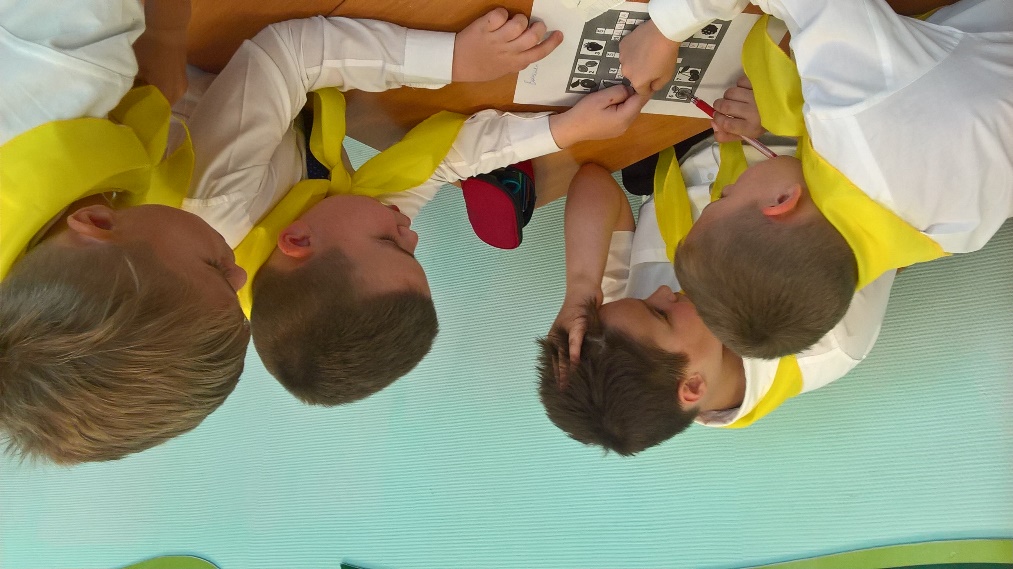 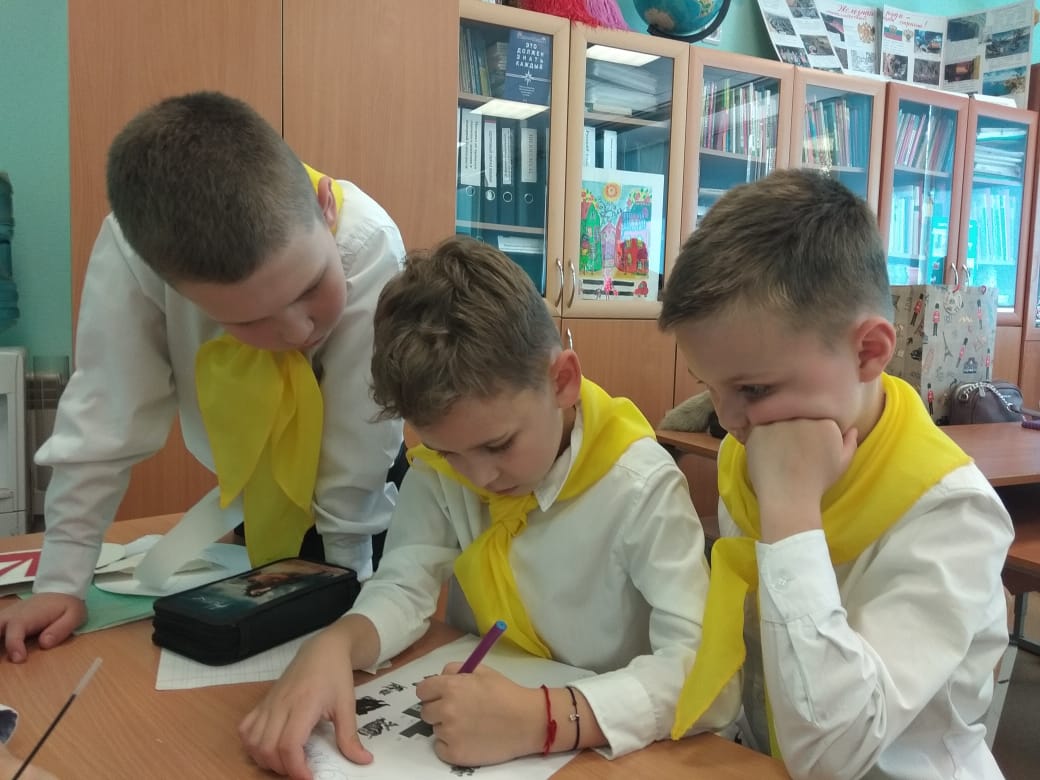 Финал Всероссийского конкурса «Богатство недр моей страны»
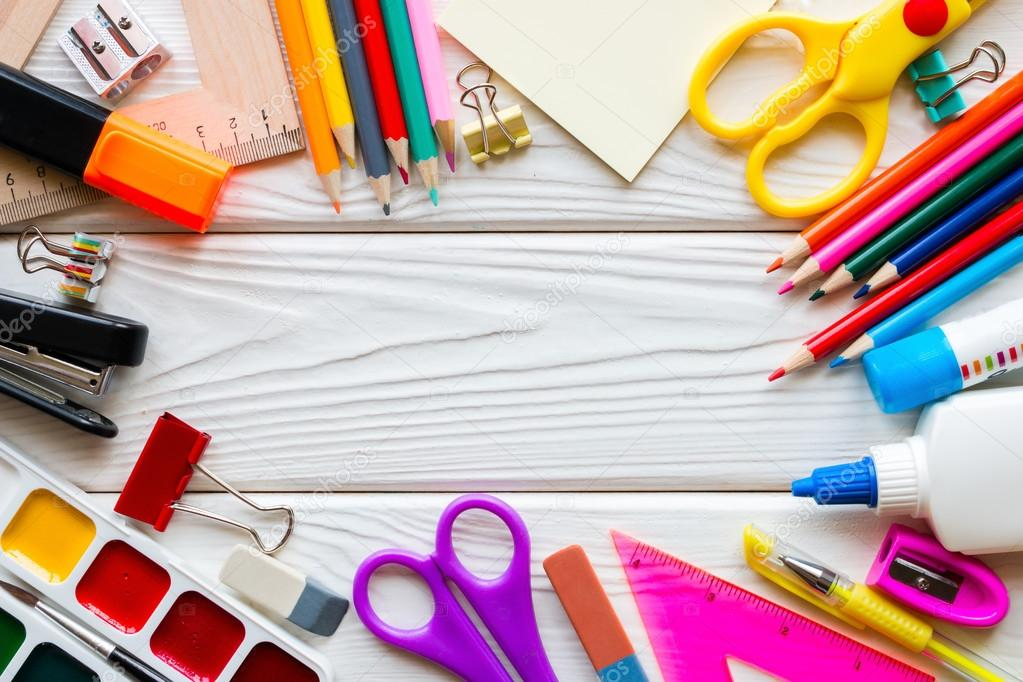 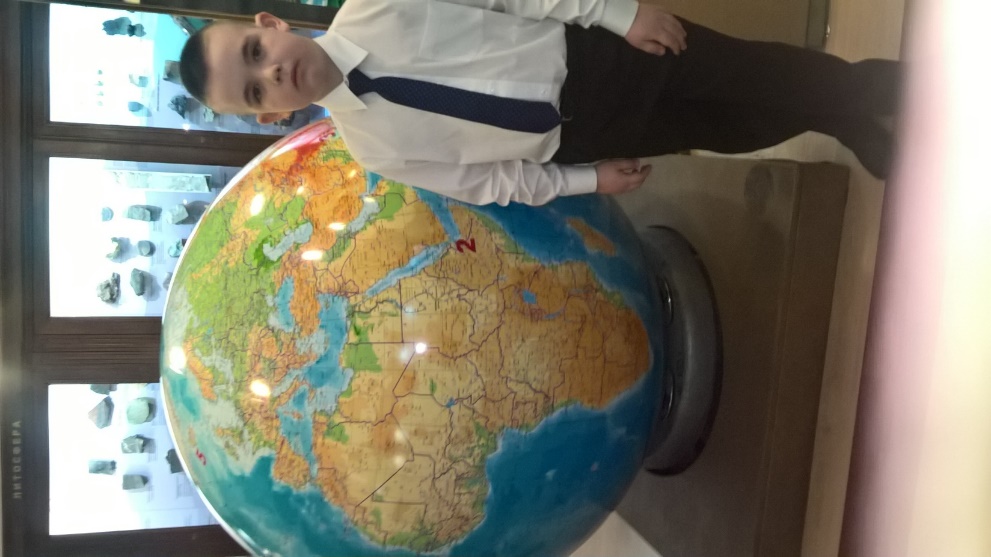 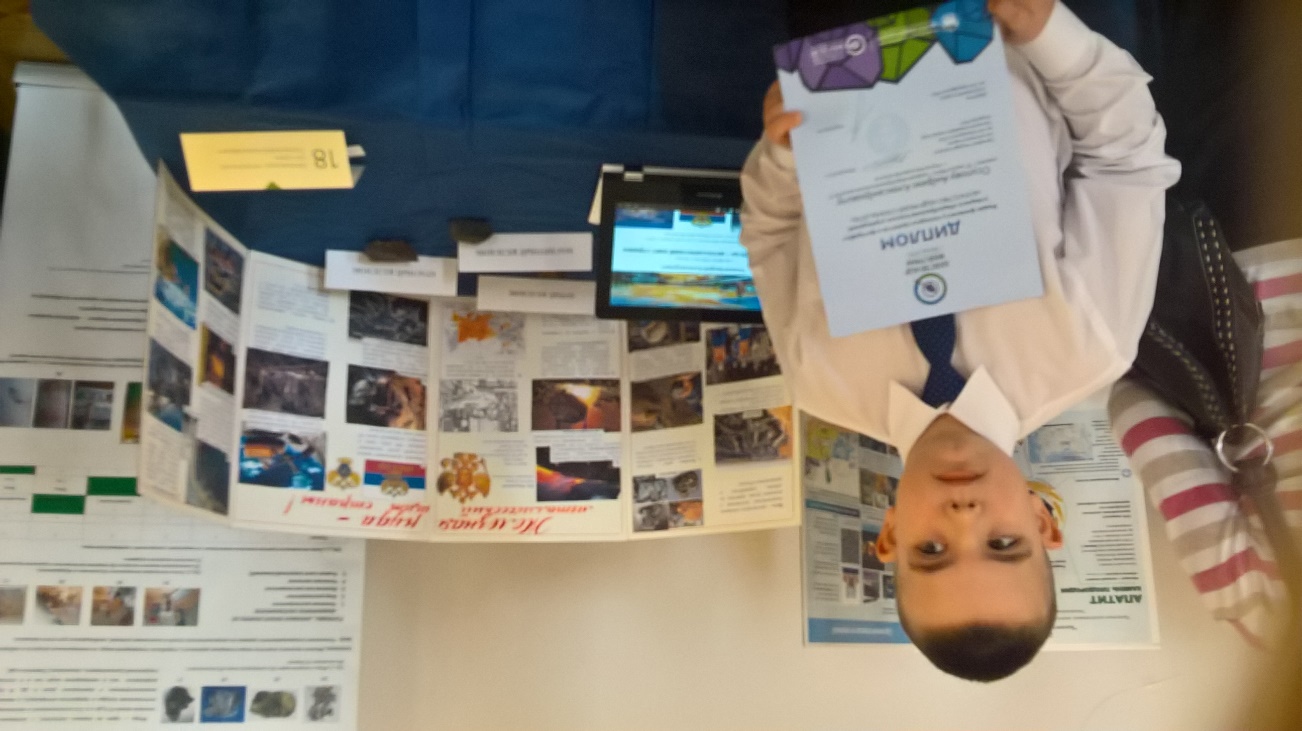 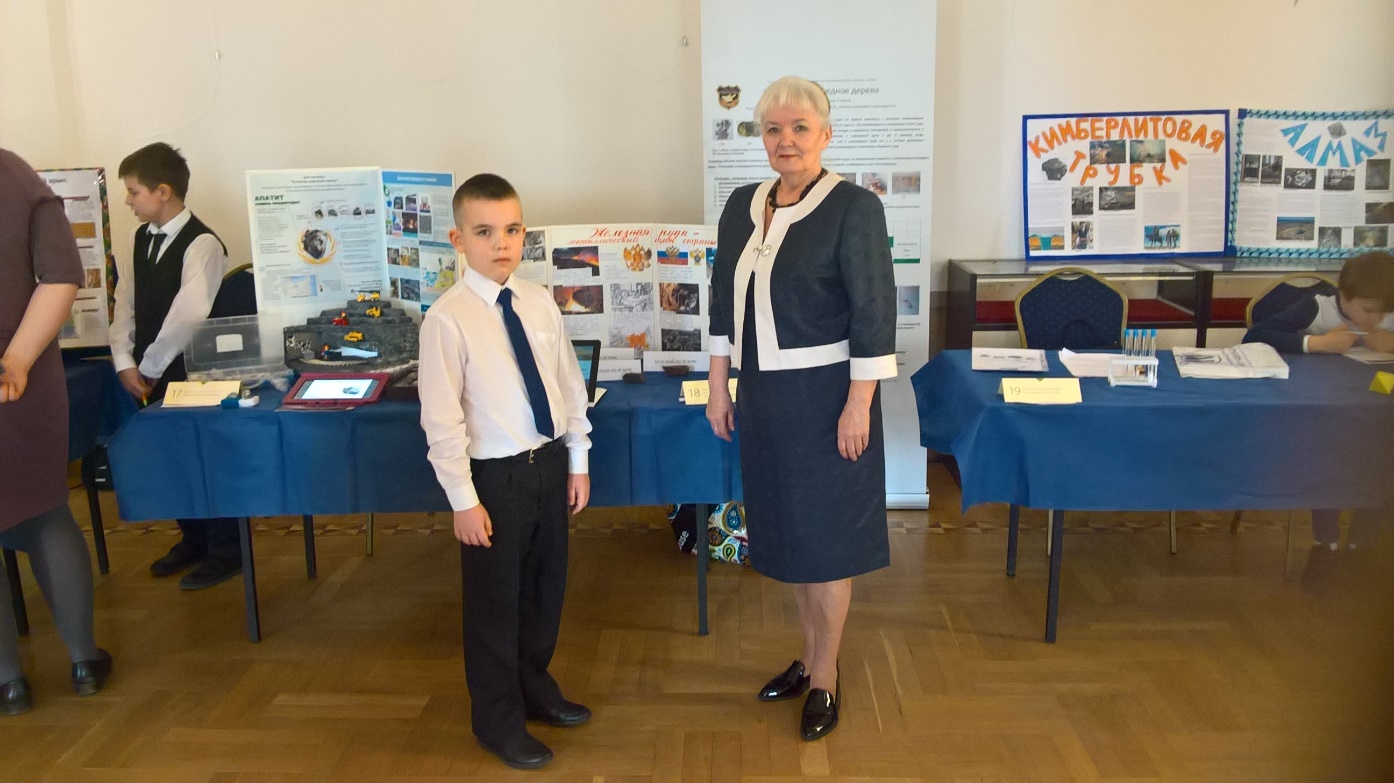 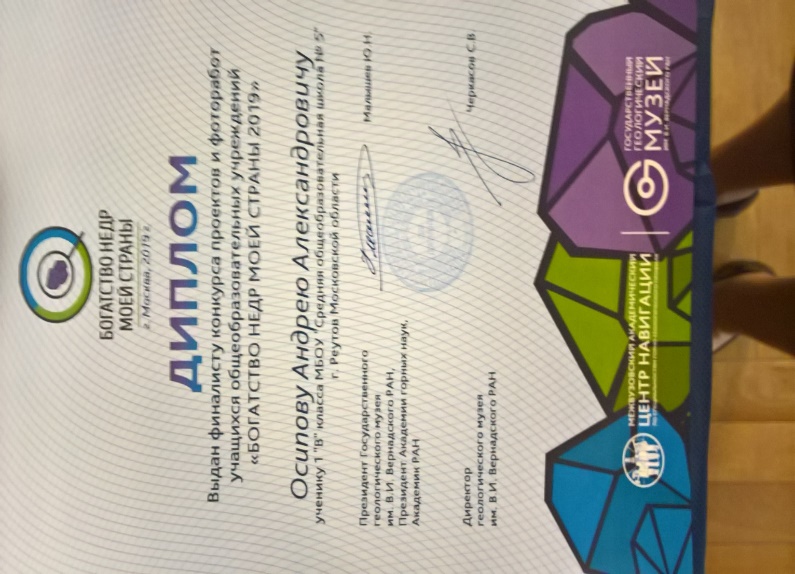 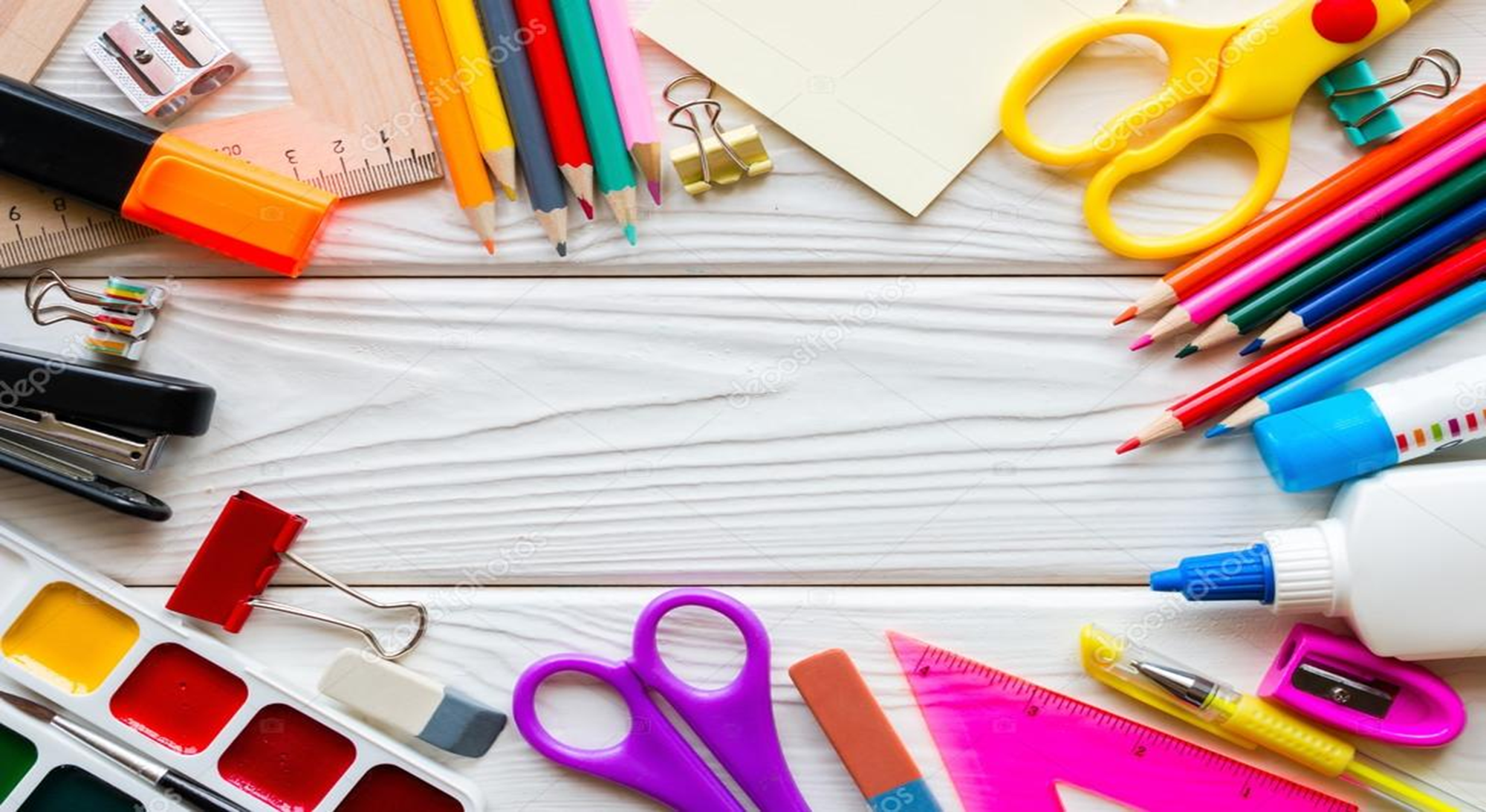 В библиотеке «Народные праздники и традиции»
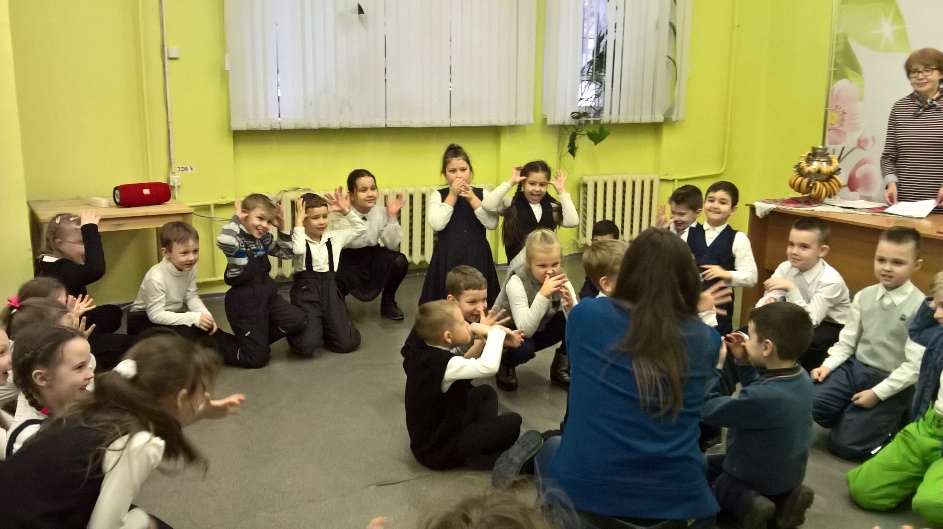 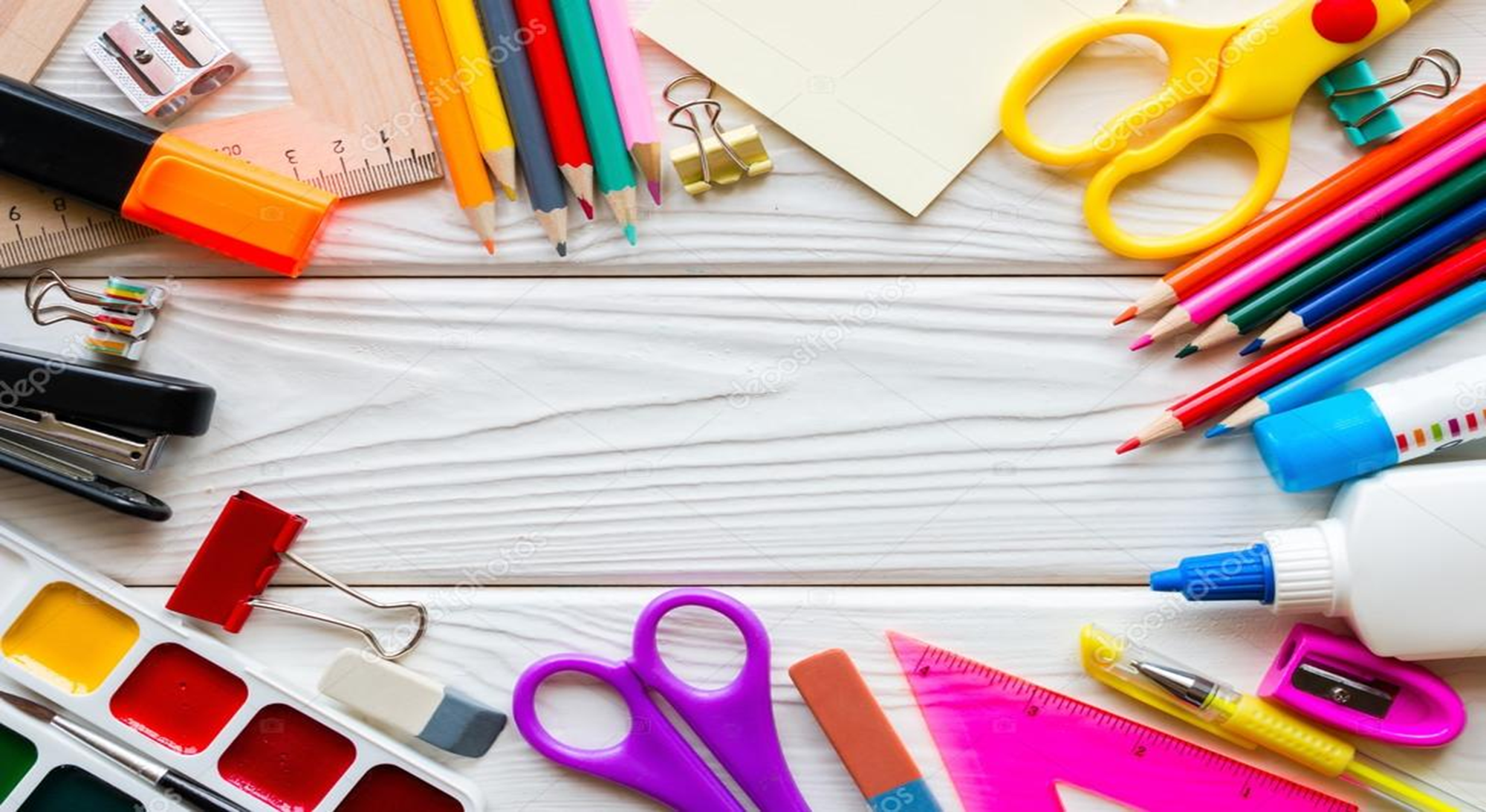 Конкурс «Лучший каллиграф»
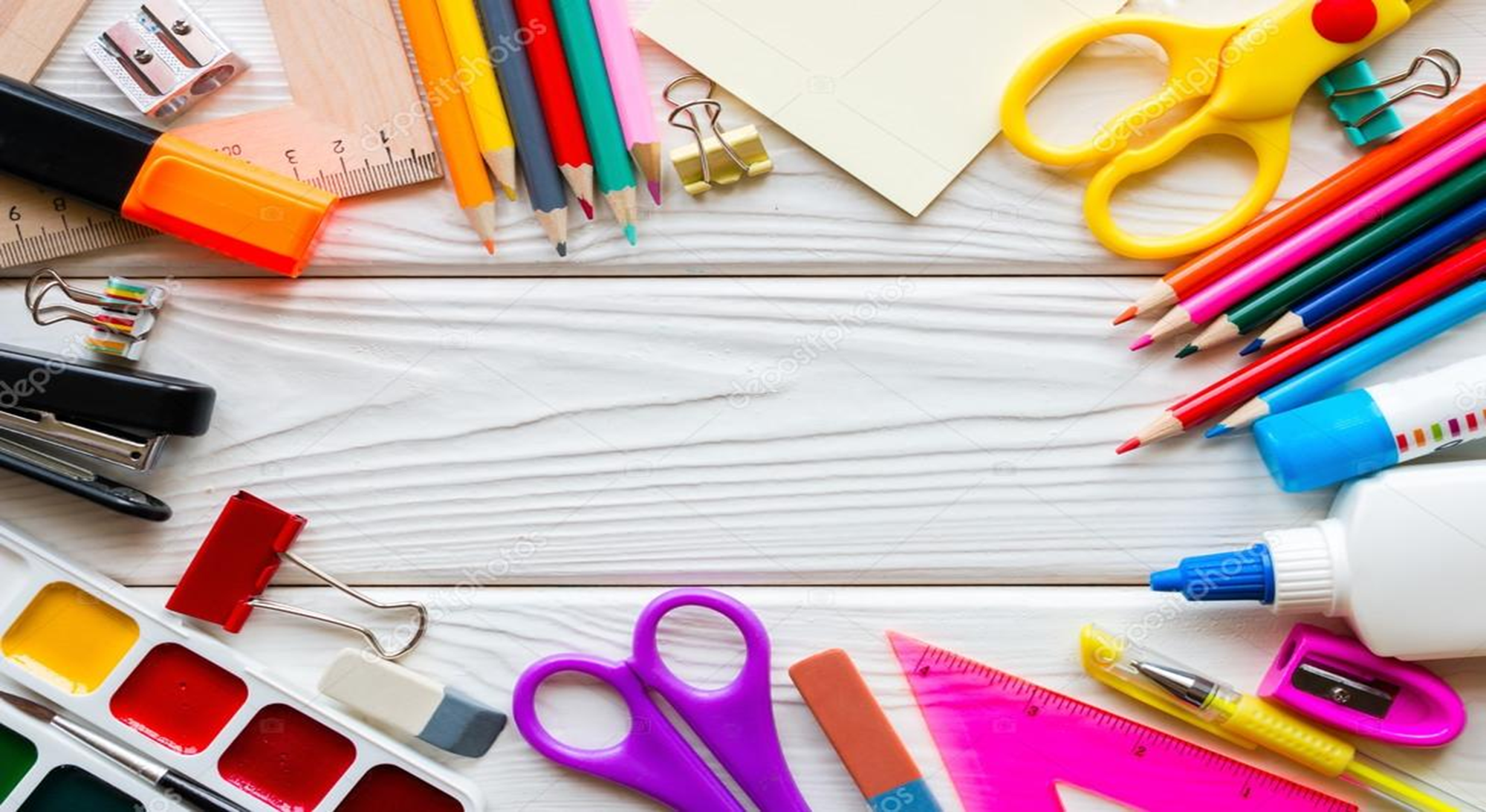 Праздник Азбуки
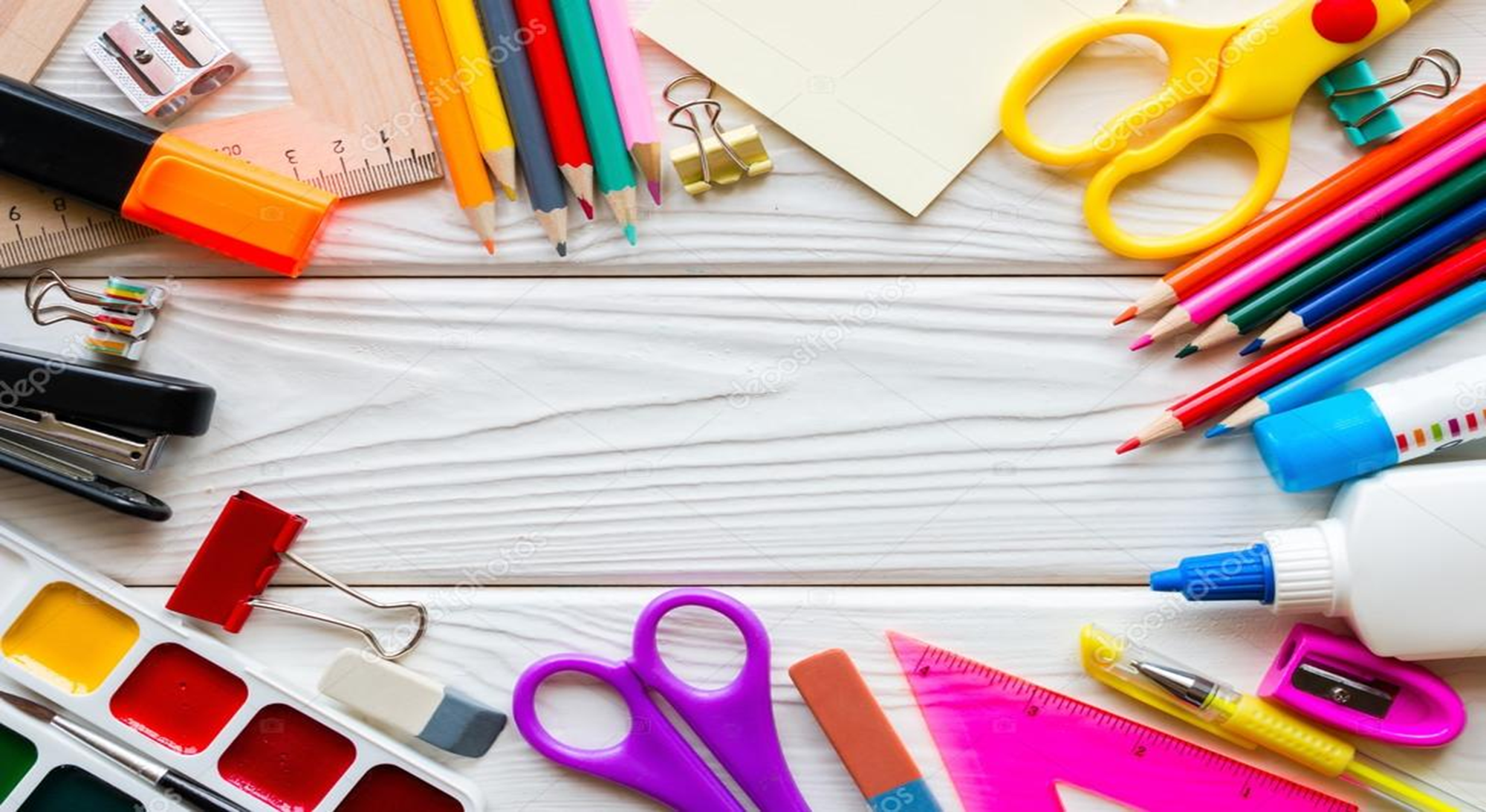 Живая азбука
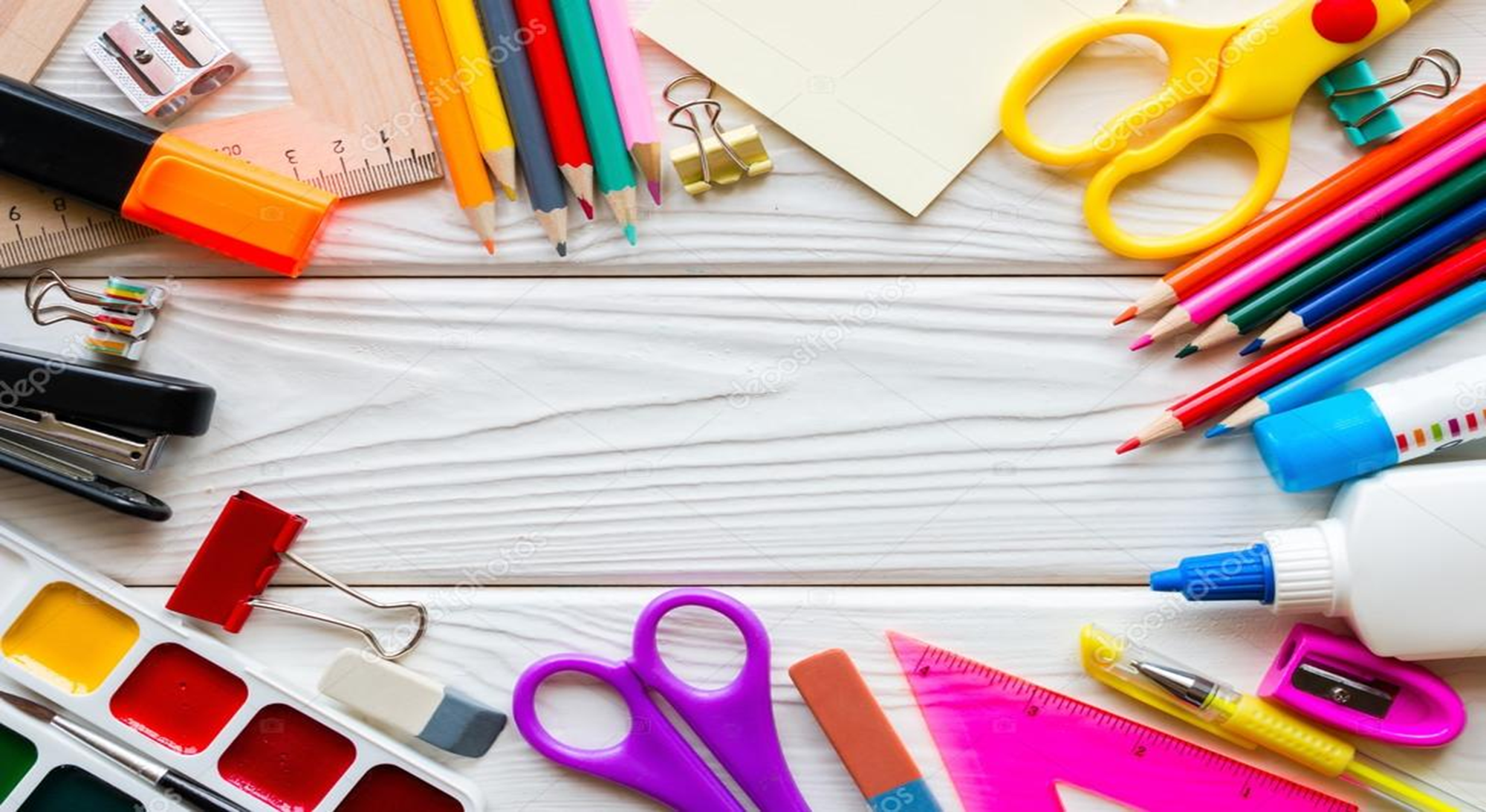 В стране изученных букв
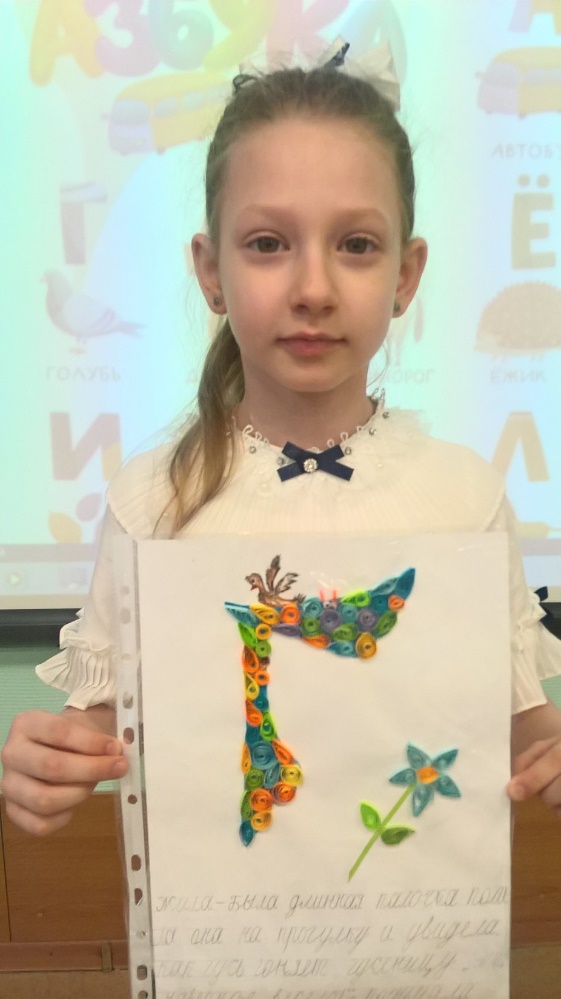 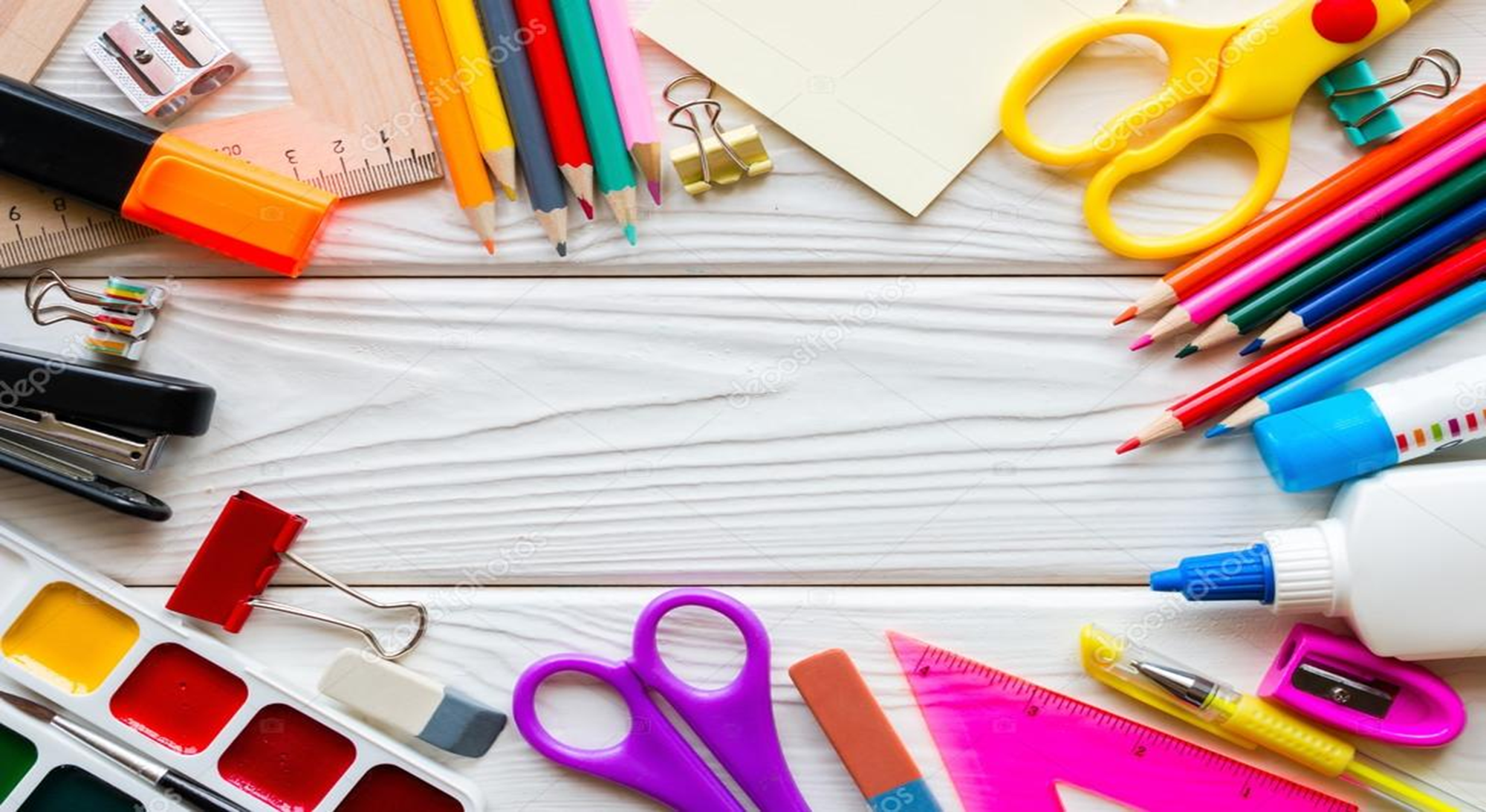 Никто не забыт, ничто не забыто
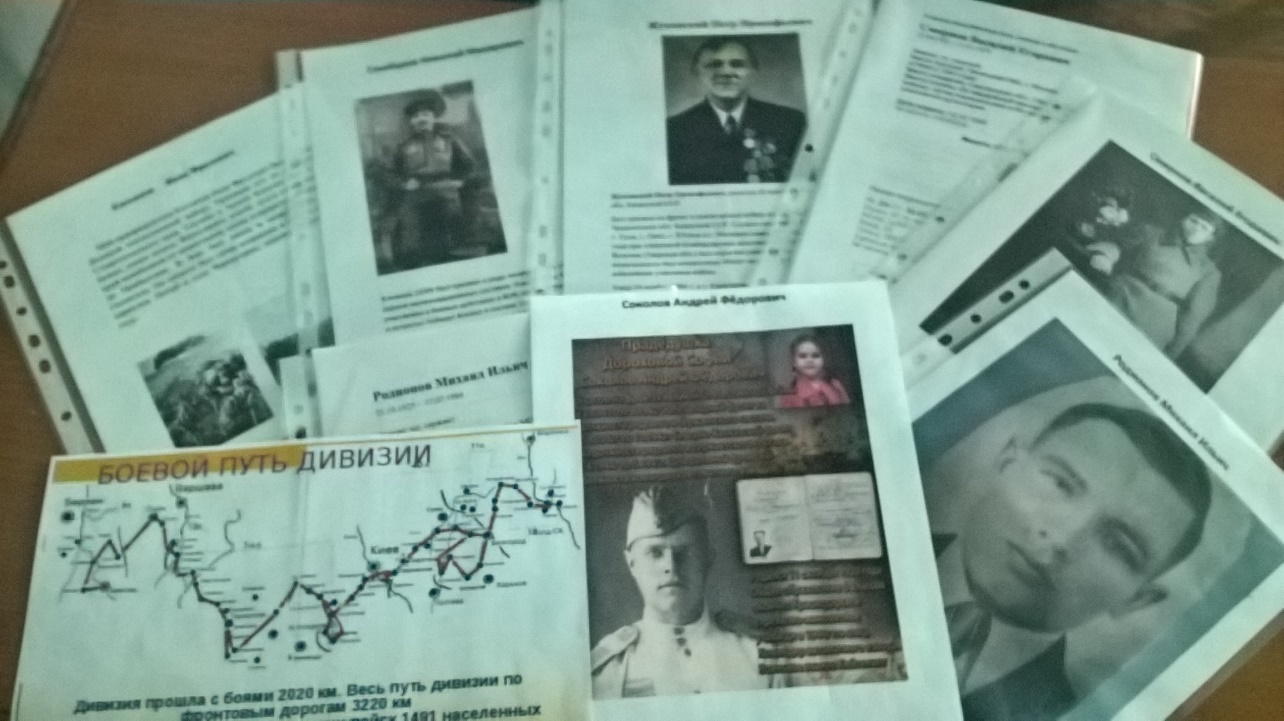 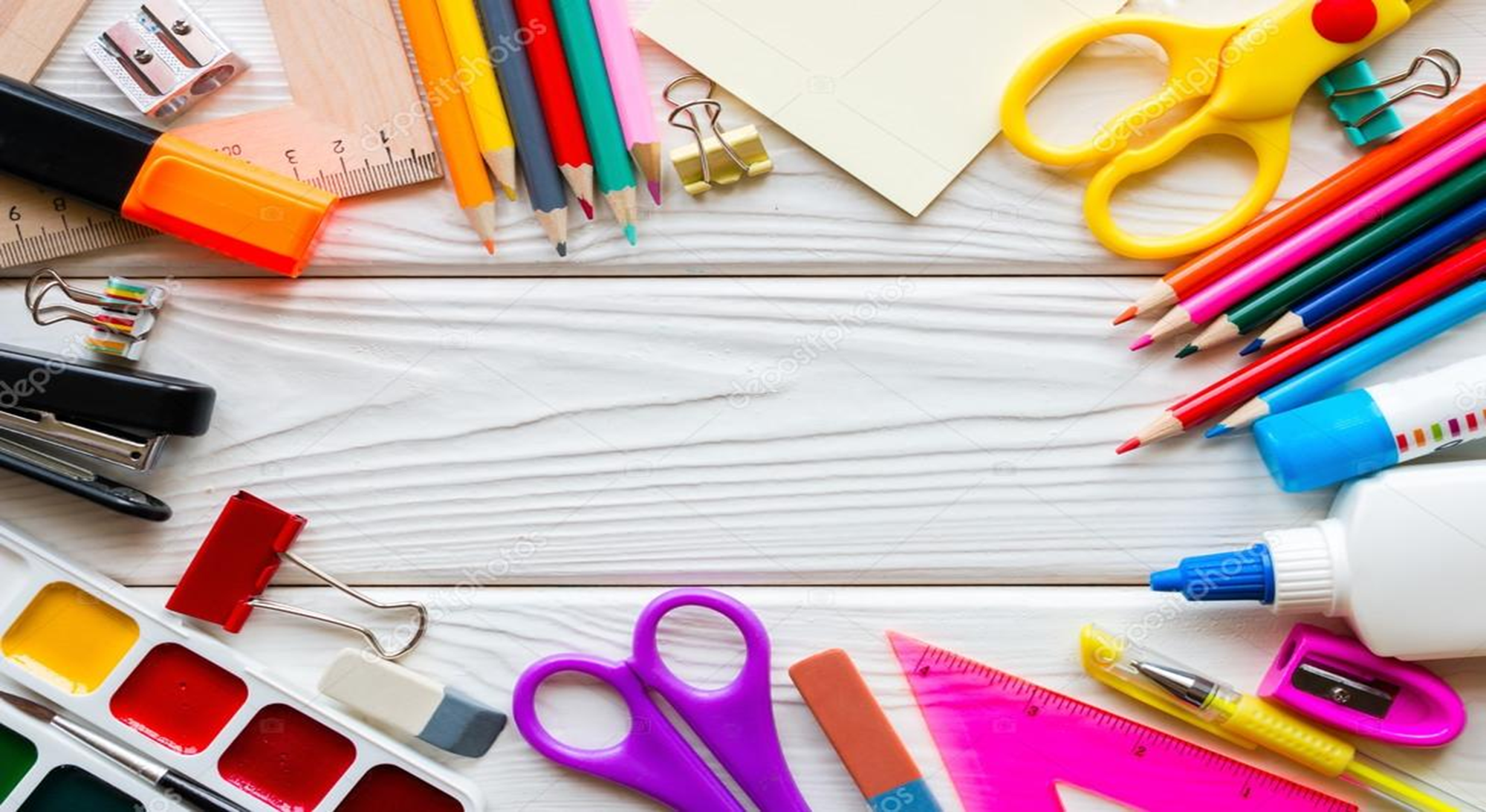 Бессмертный полк 9 мая 2019 года
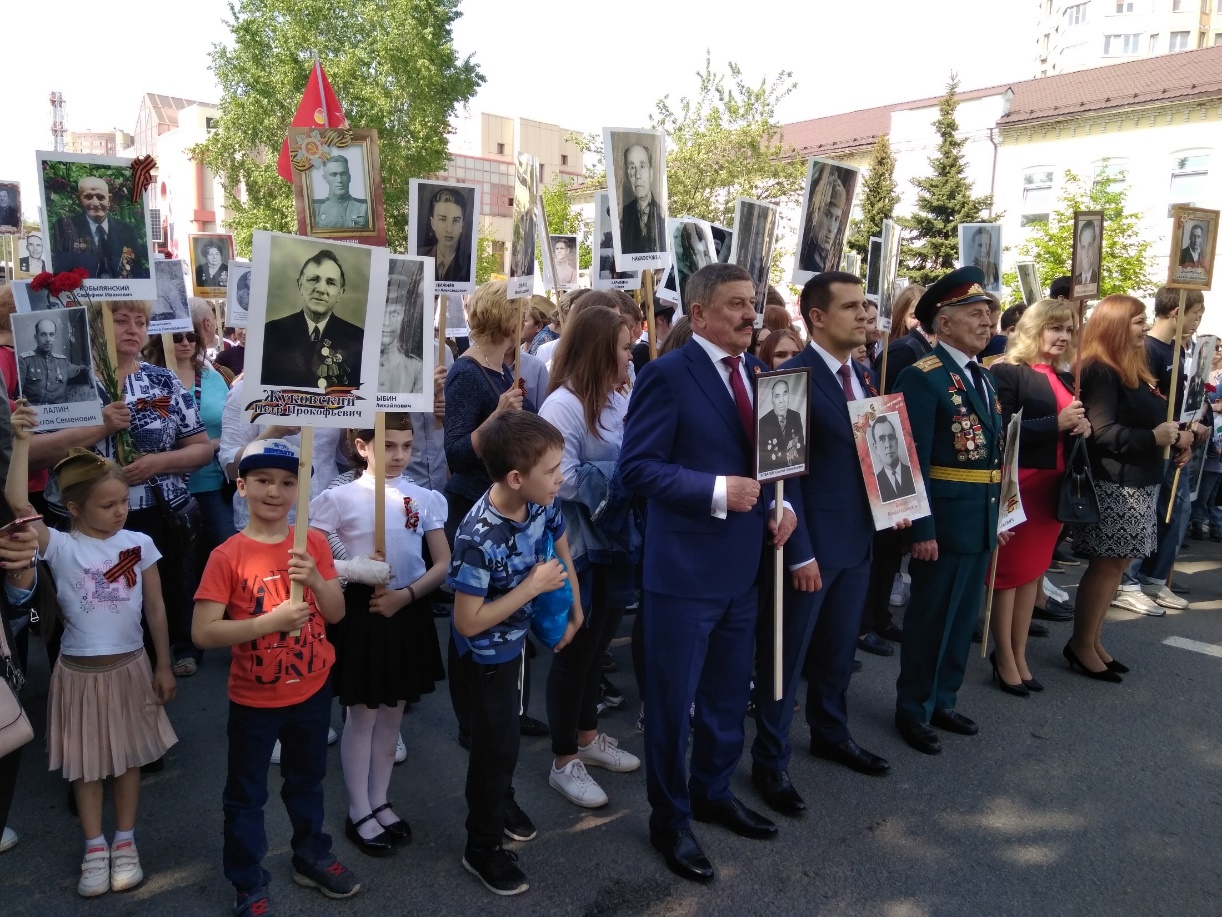 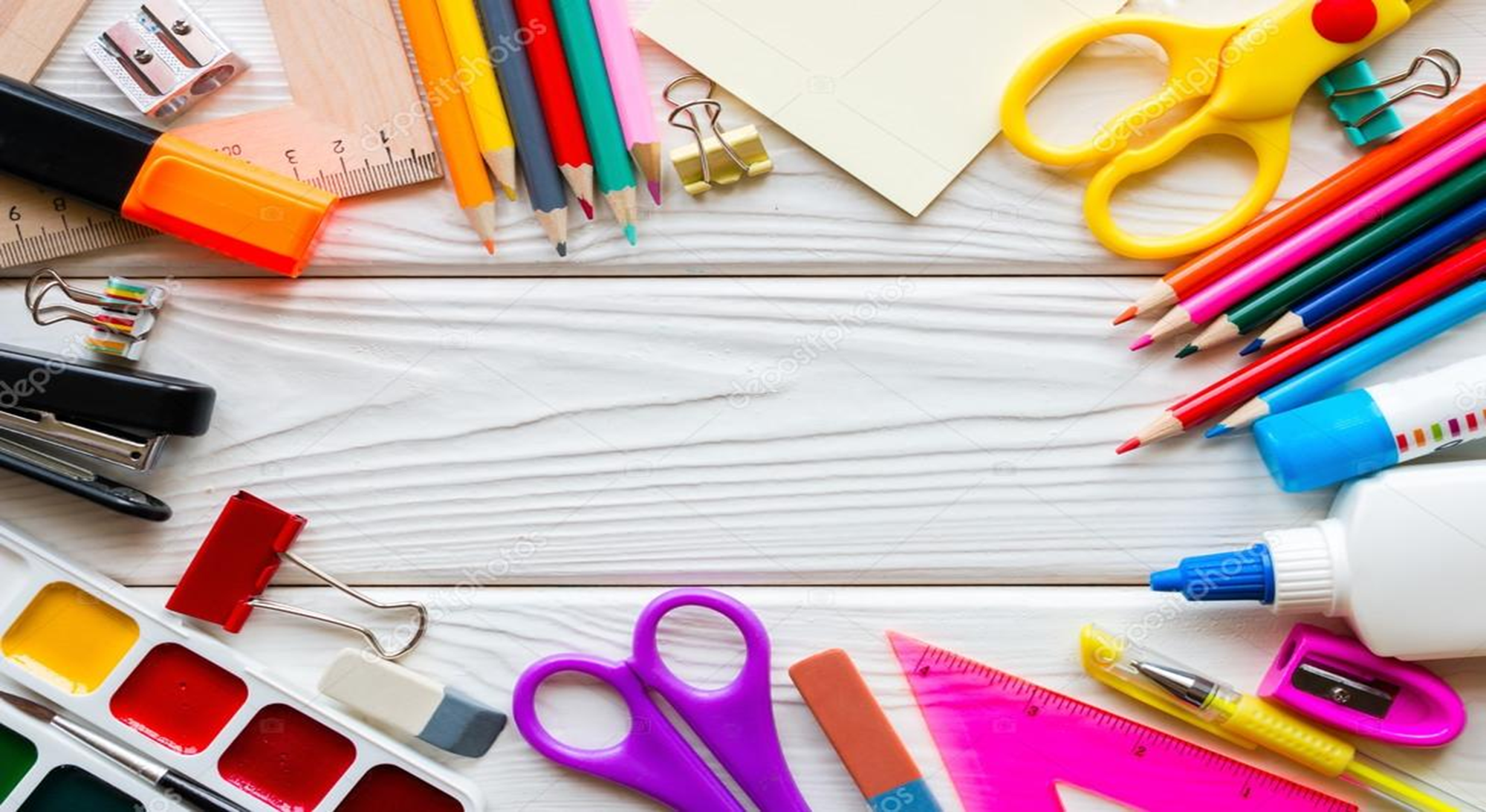 Сдаём нормы ГТО
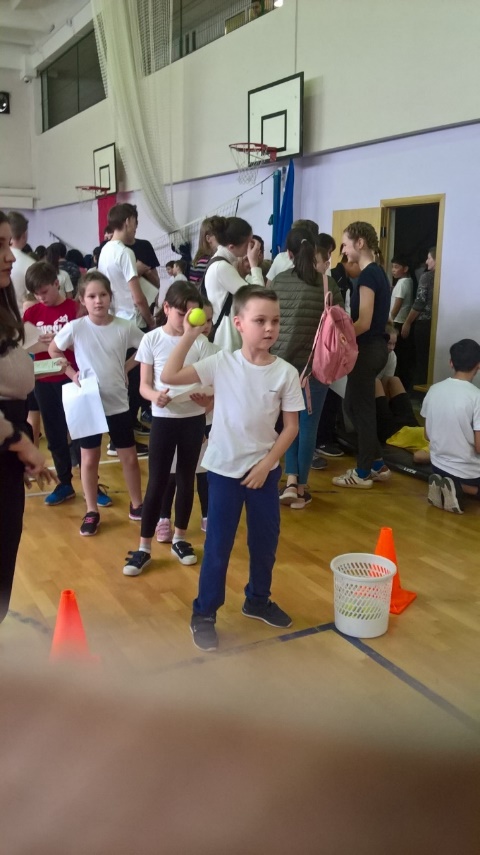 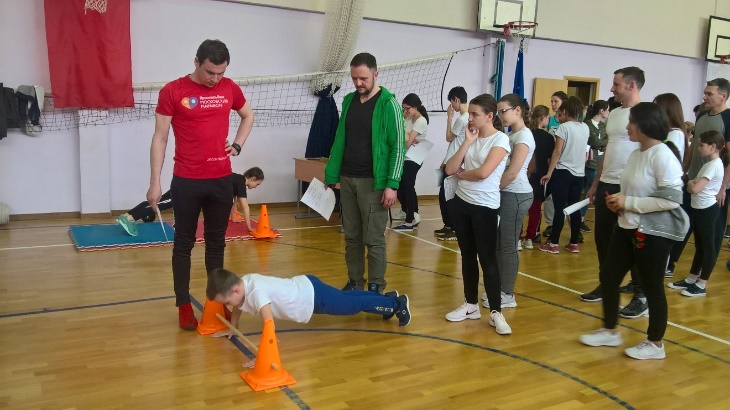 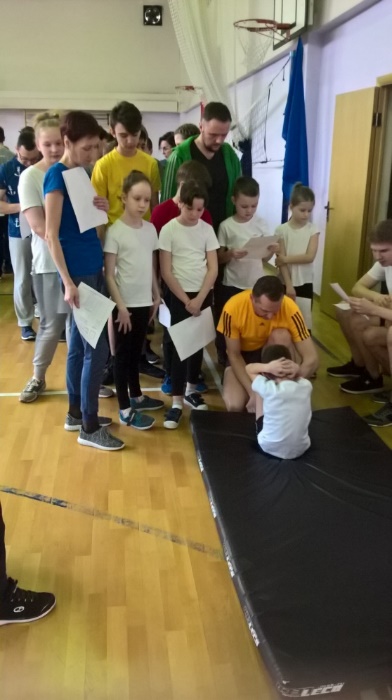 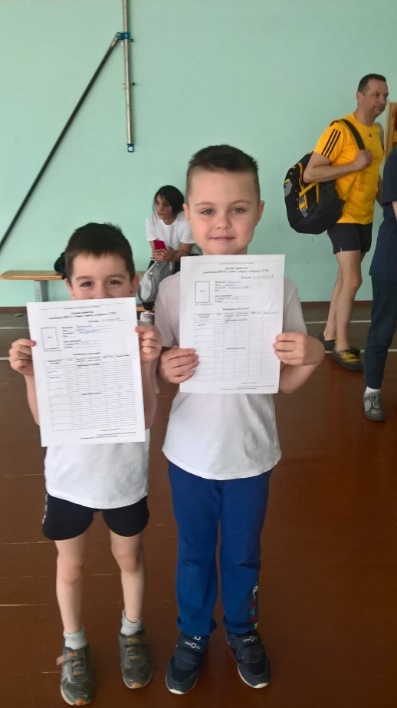 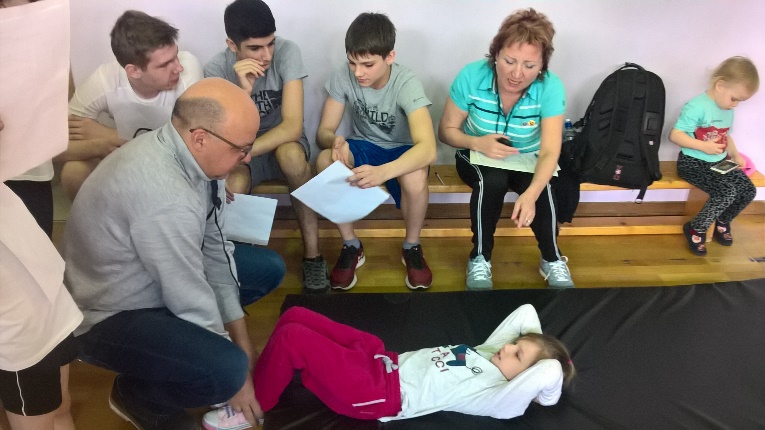 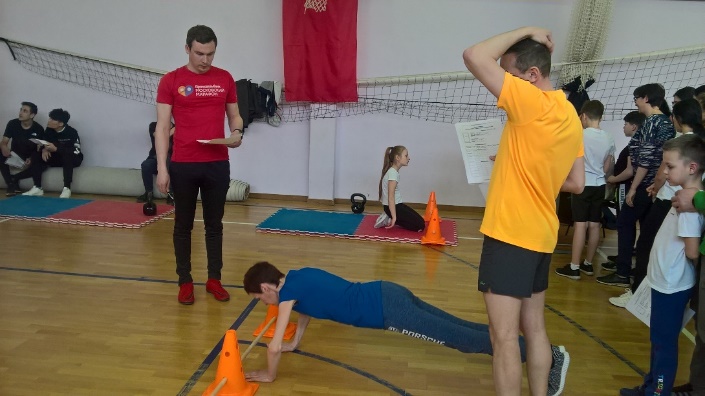 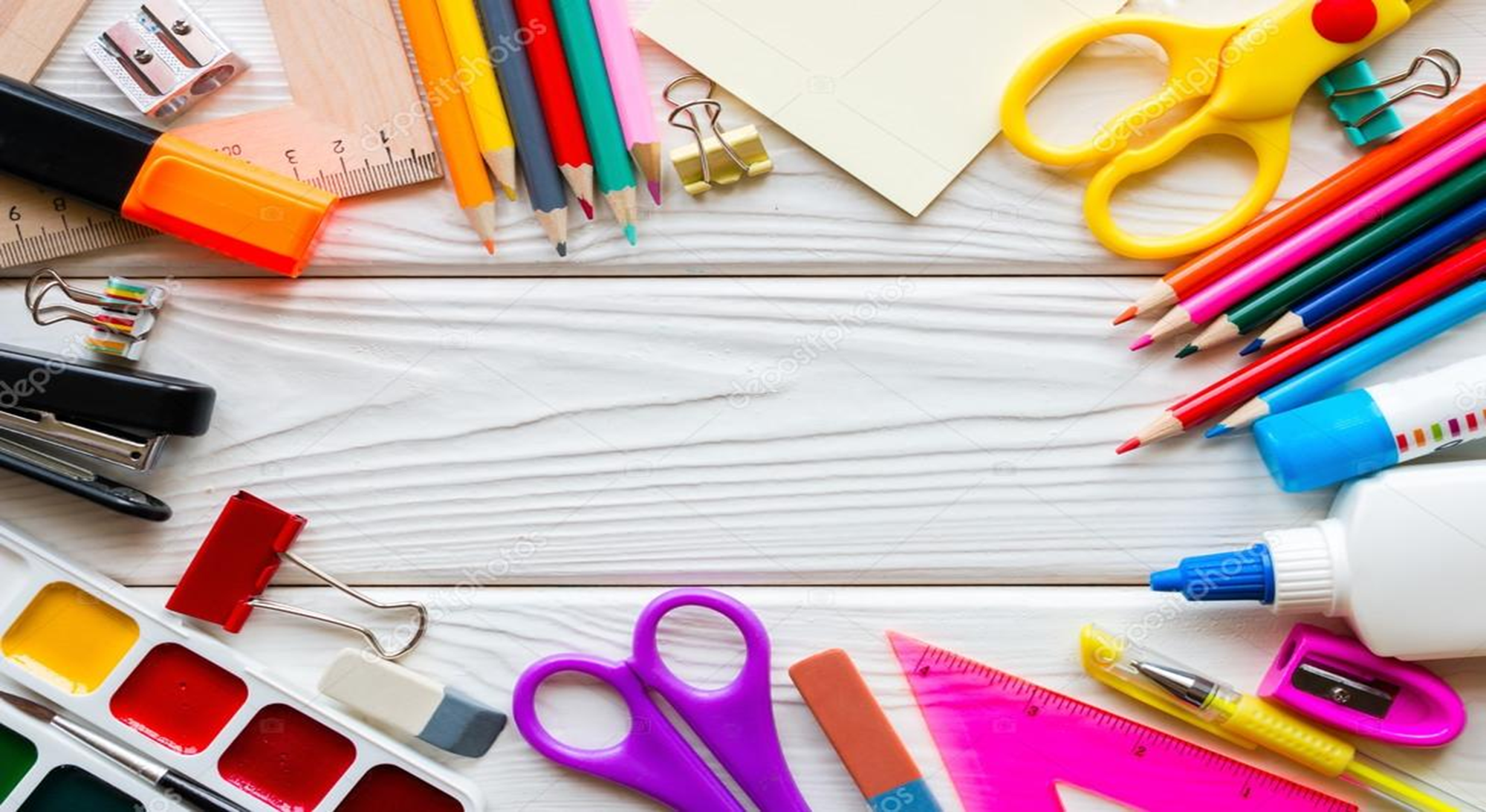 На субботнике
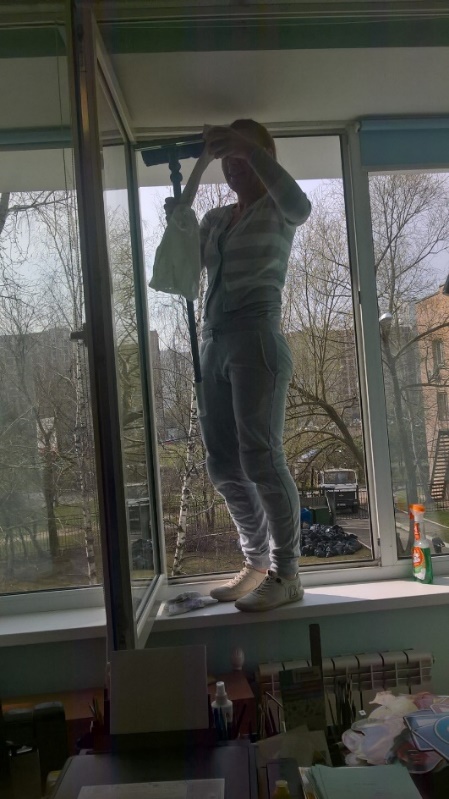 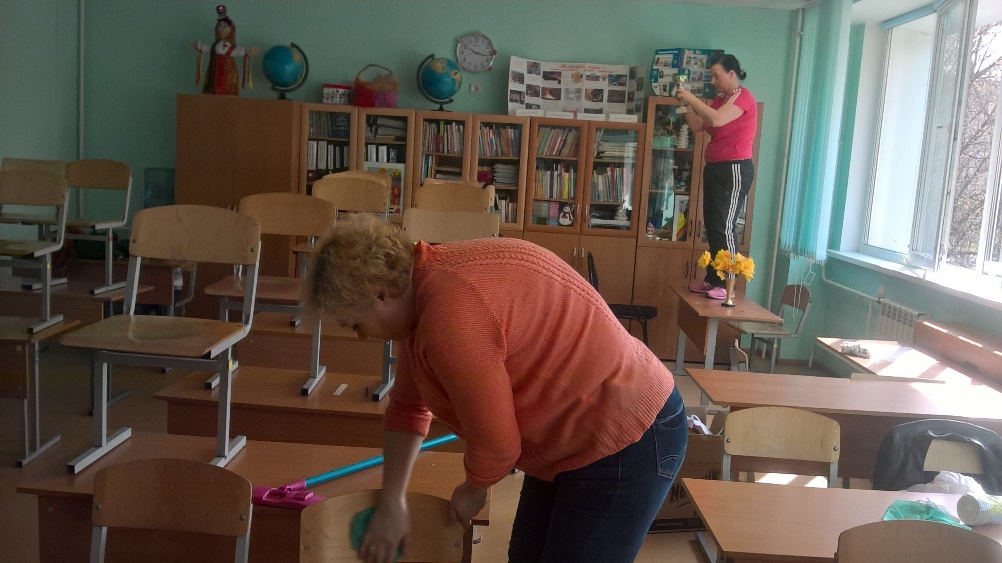 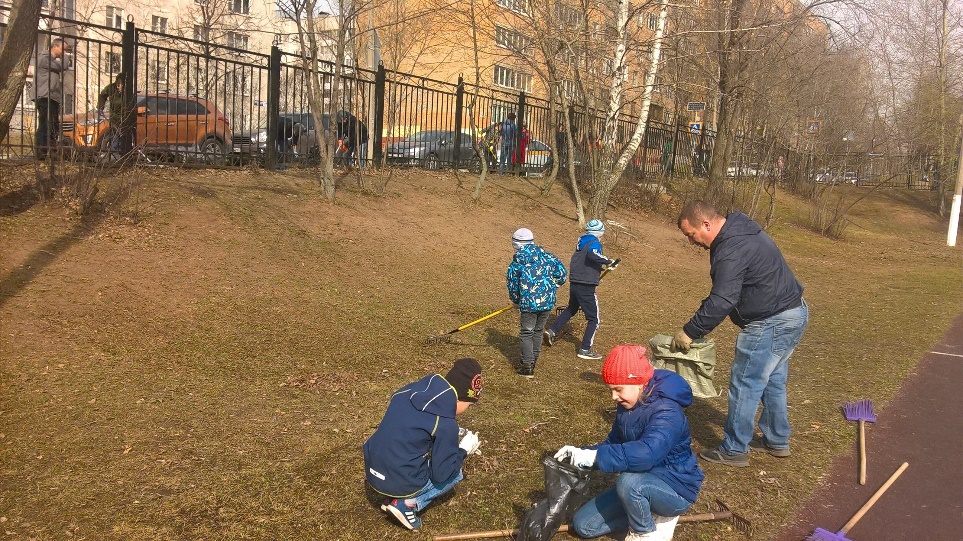 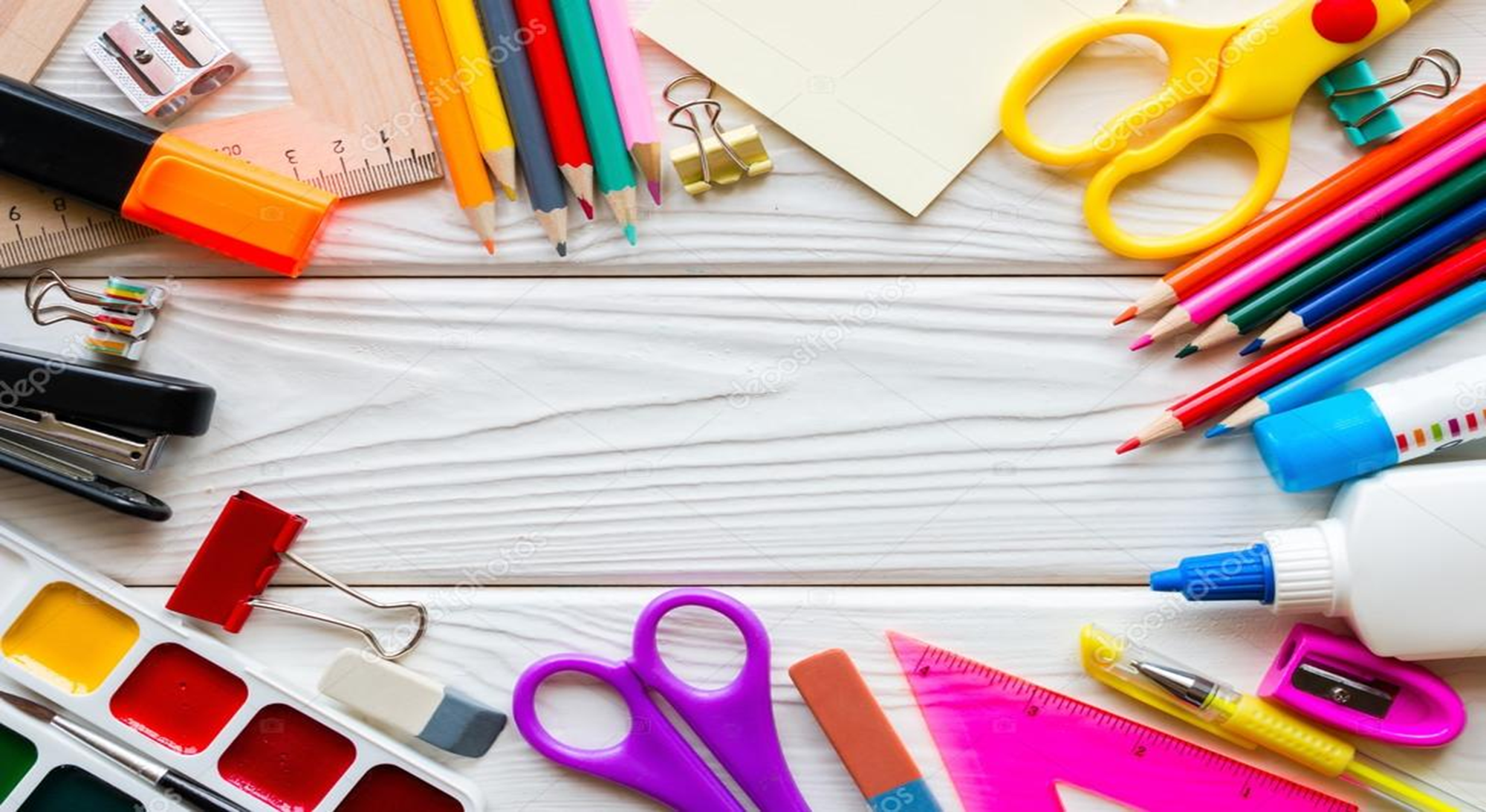 Праздник последнего звонка для 11 класса
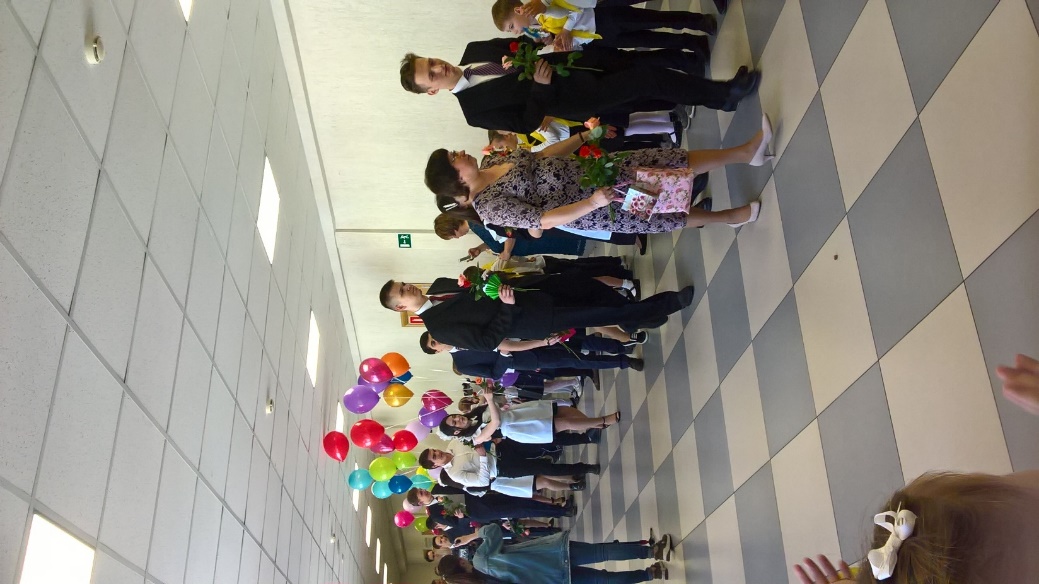 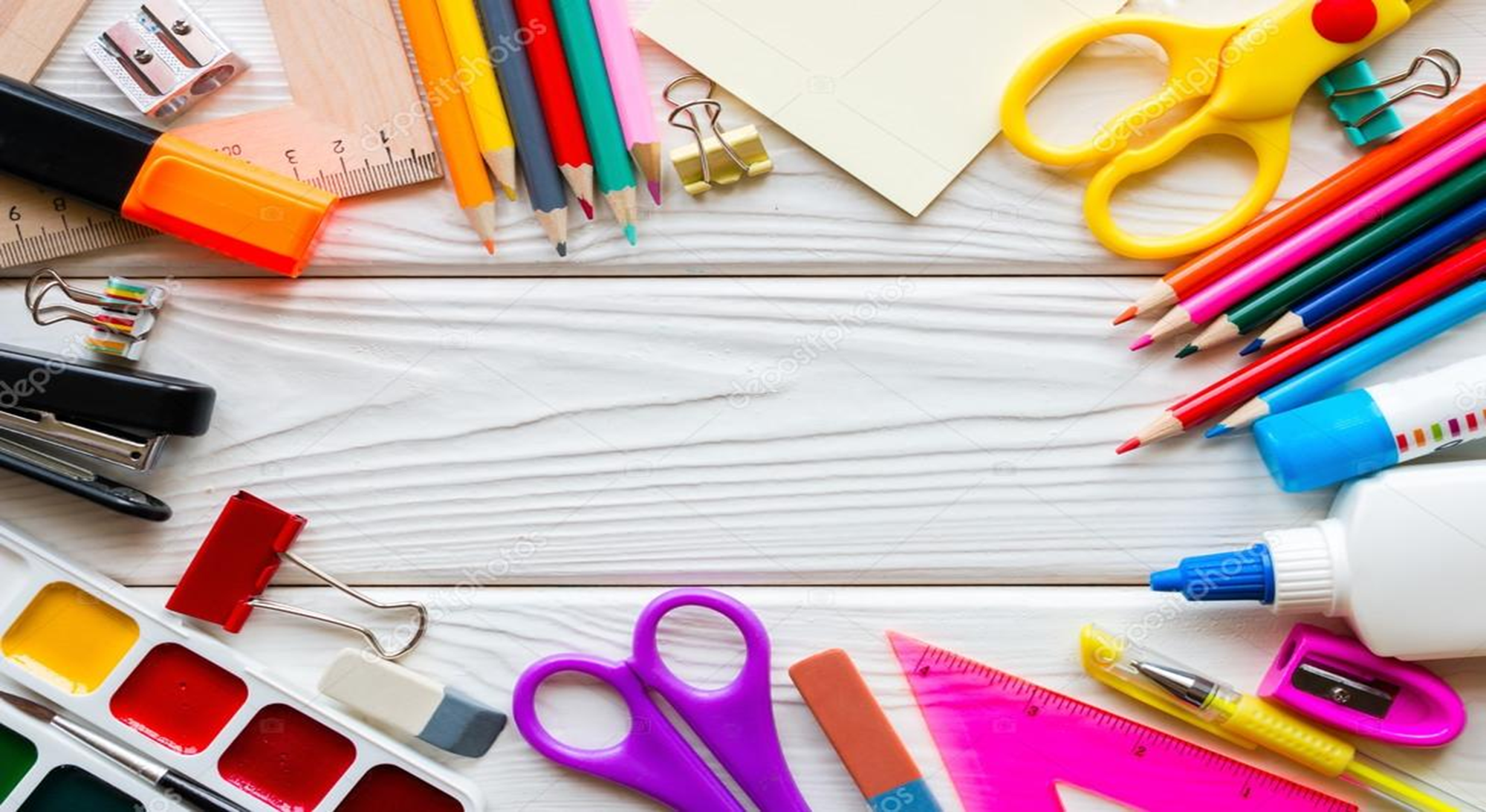 До свидания, 1»В» класс!
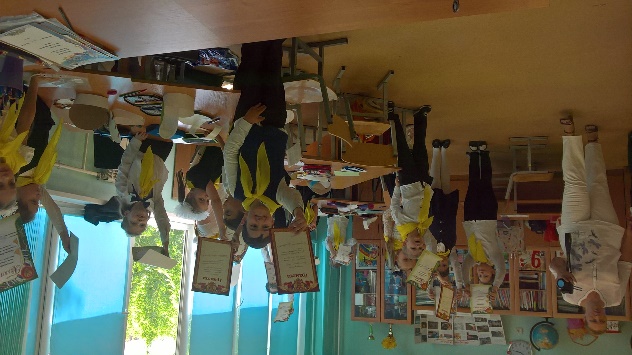 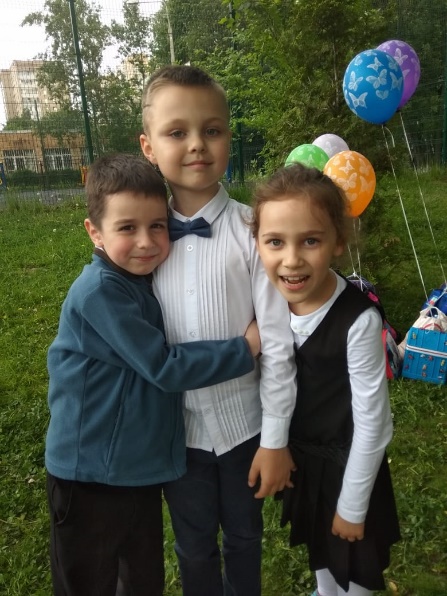 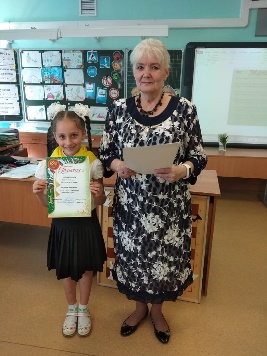 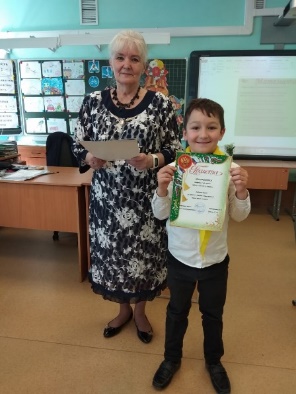 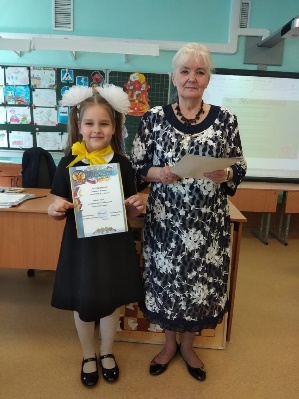 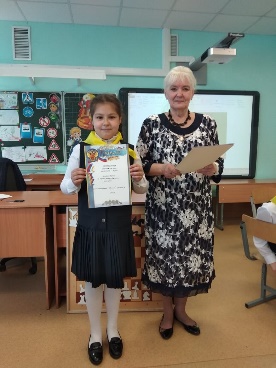 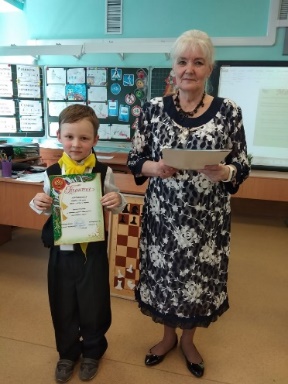 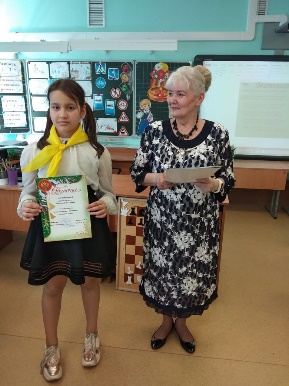 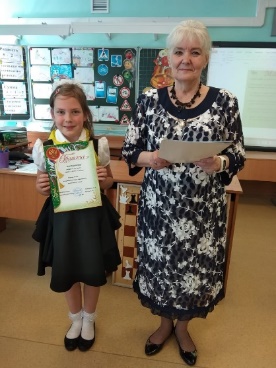 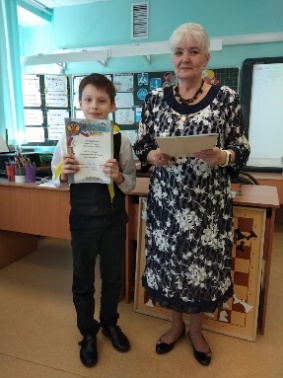 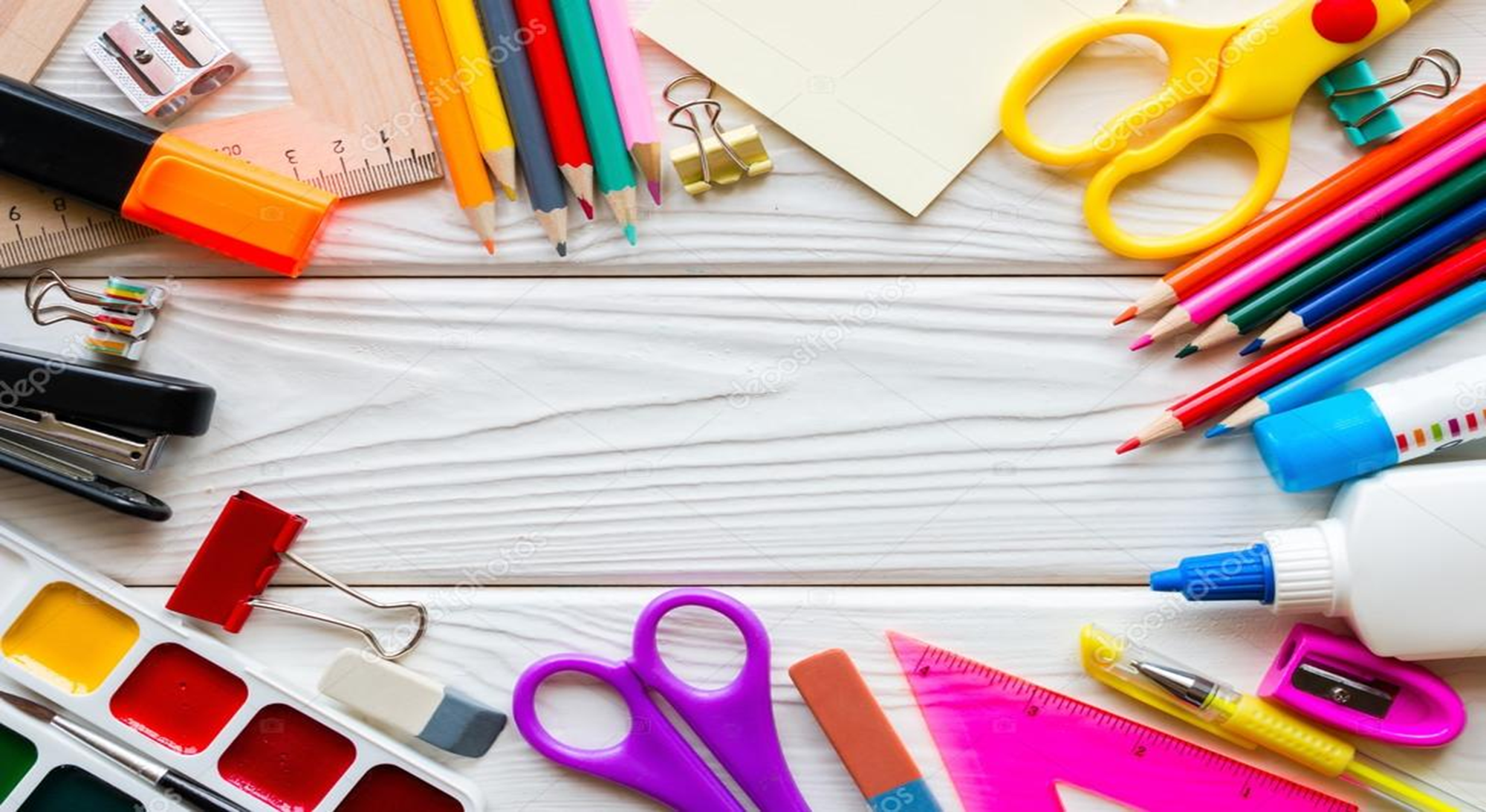 Спасибо за внимание!